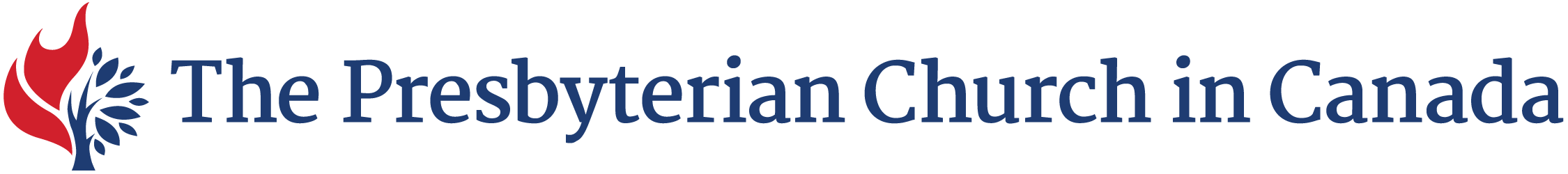 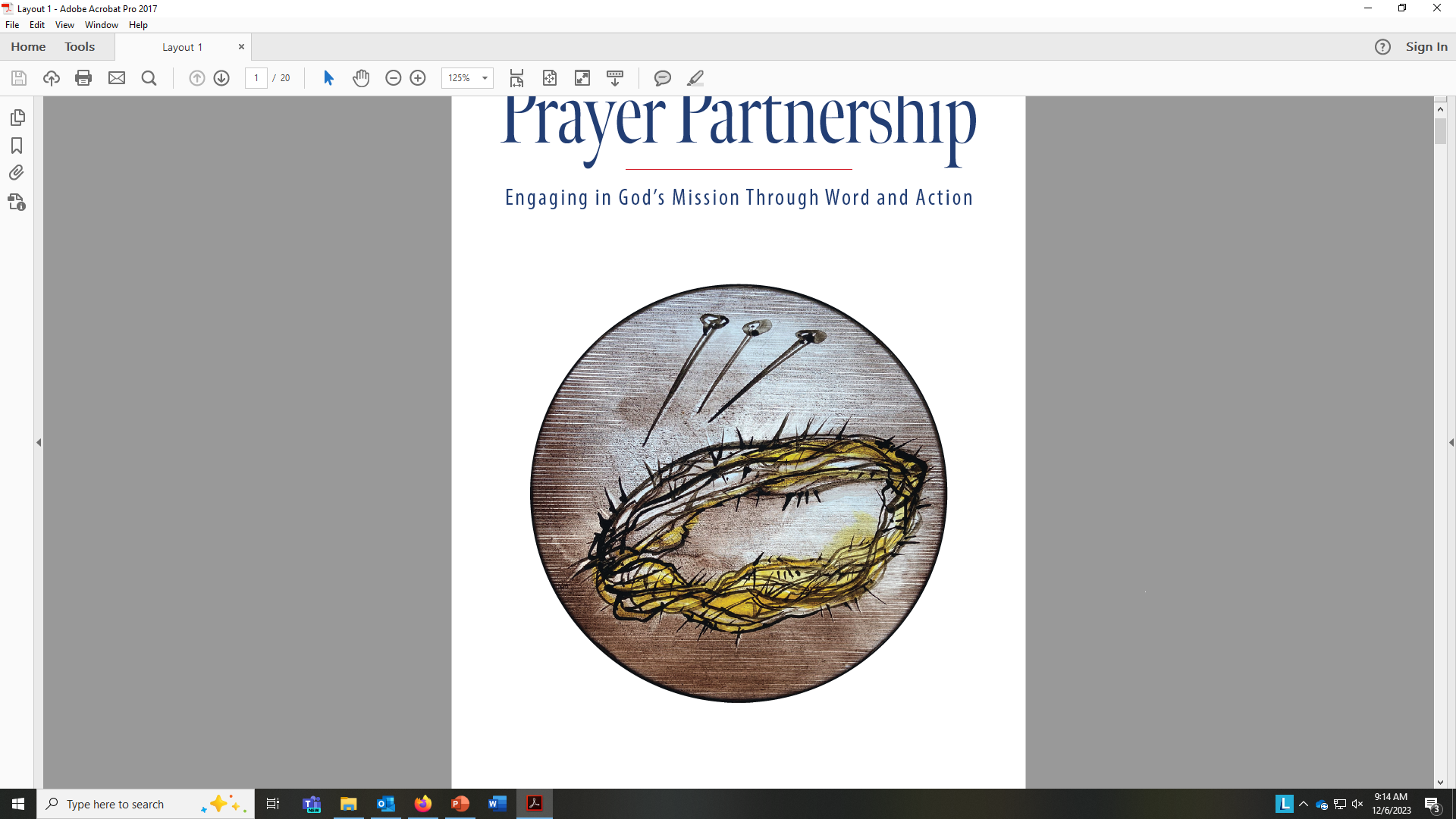 Prayer Partnership
Daily Prayers for JANUARY – MARCH 2024
JANUARY 2024
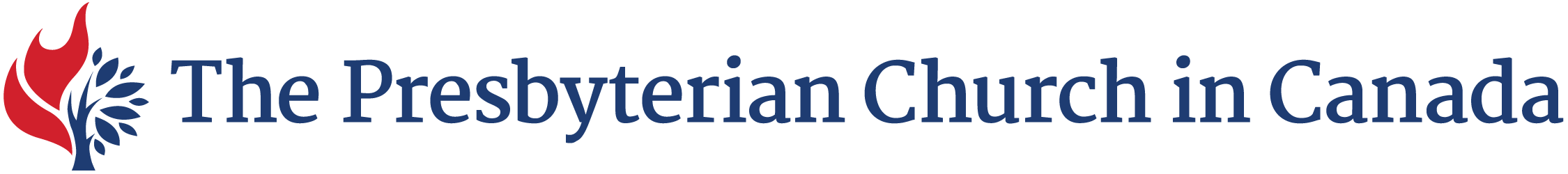 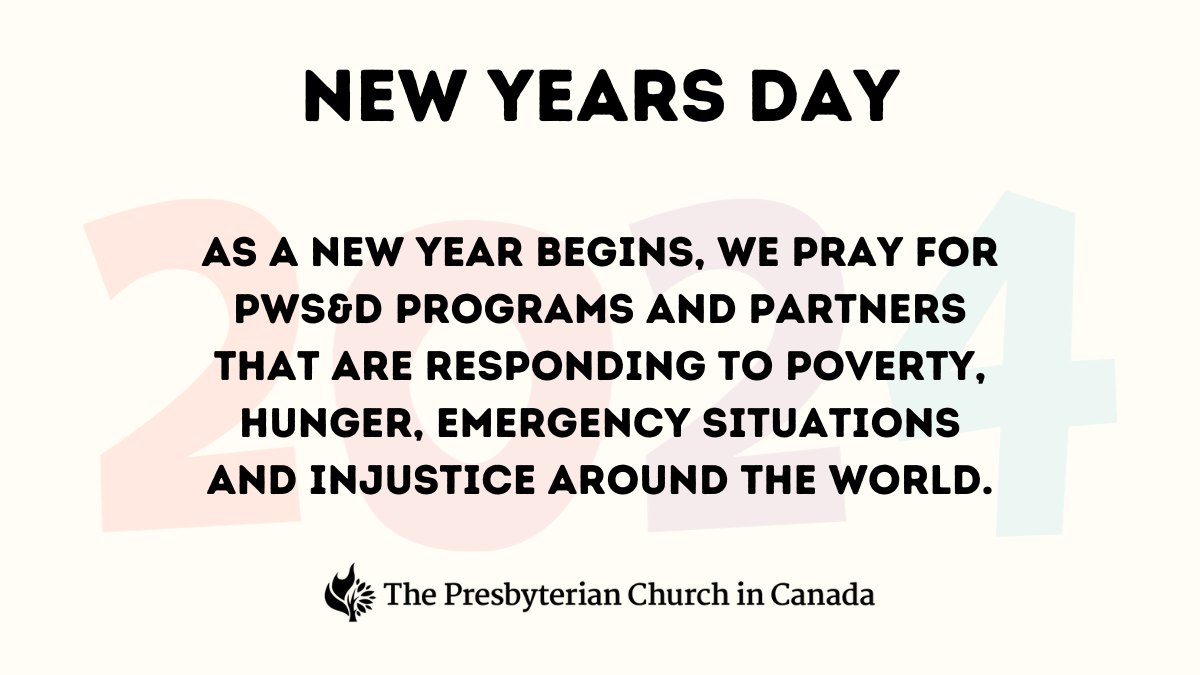 MONDAYJAN. 1
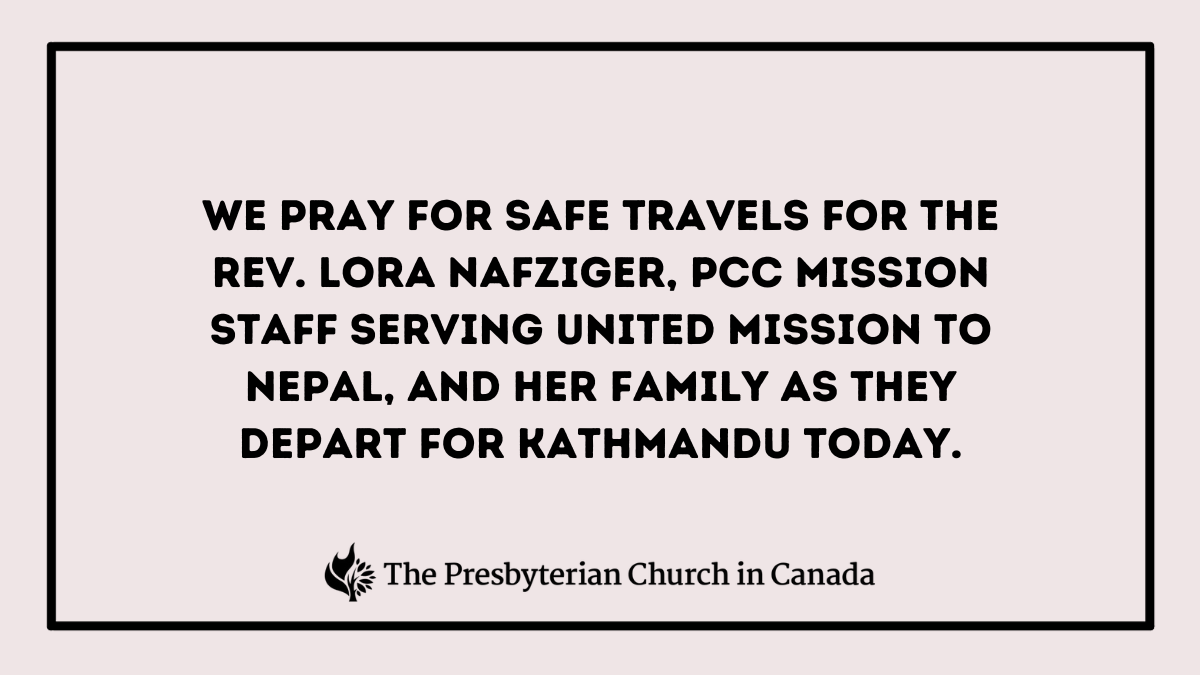 TUESDAYJAN. 2
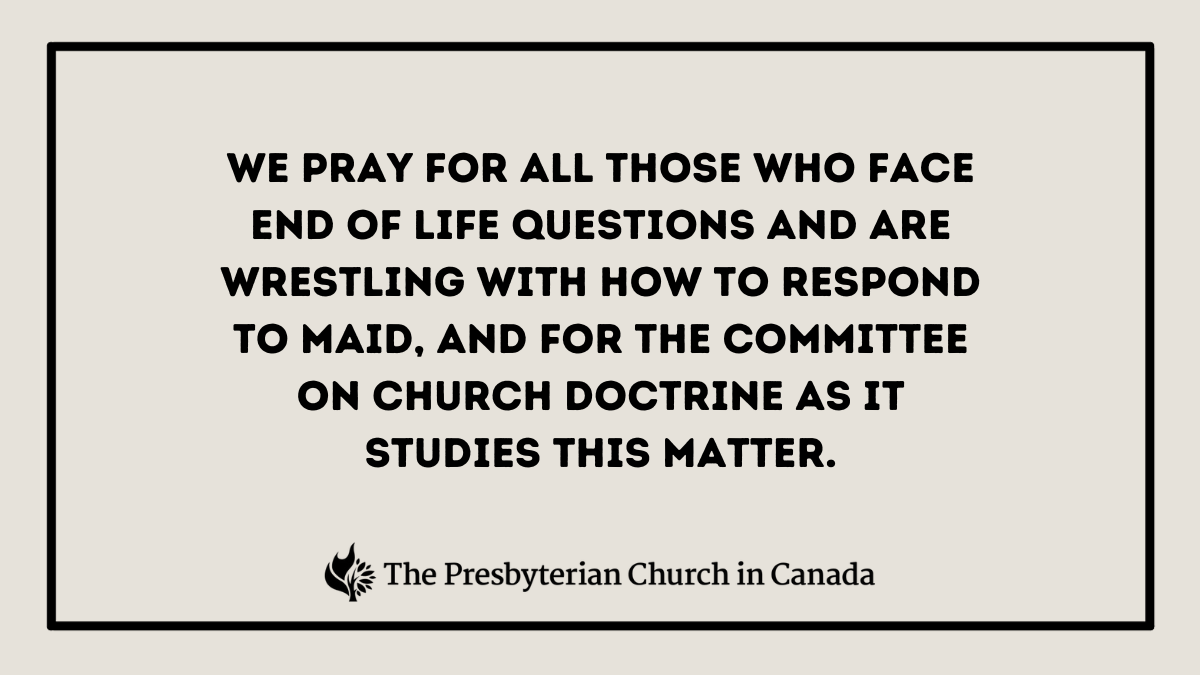 WEDNESDAYJAN. 3
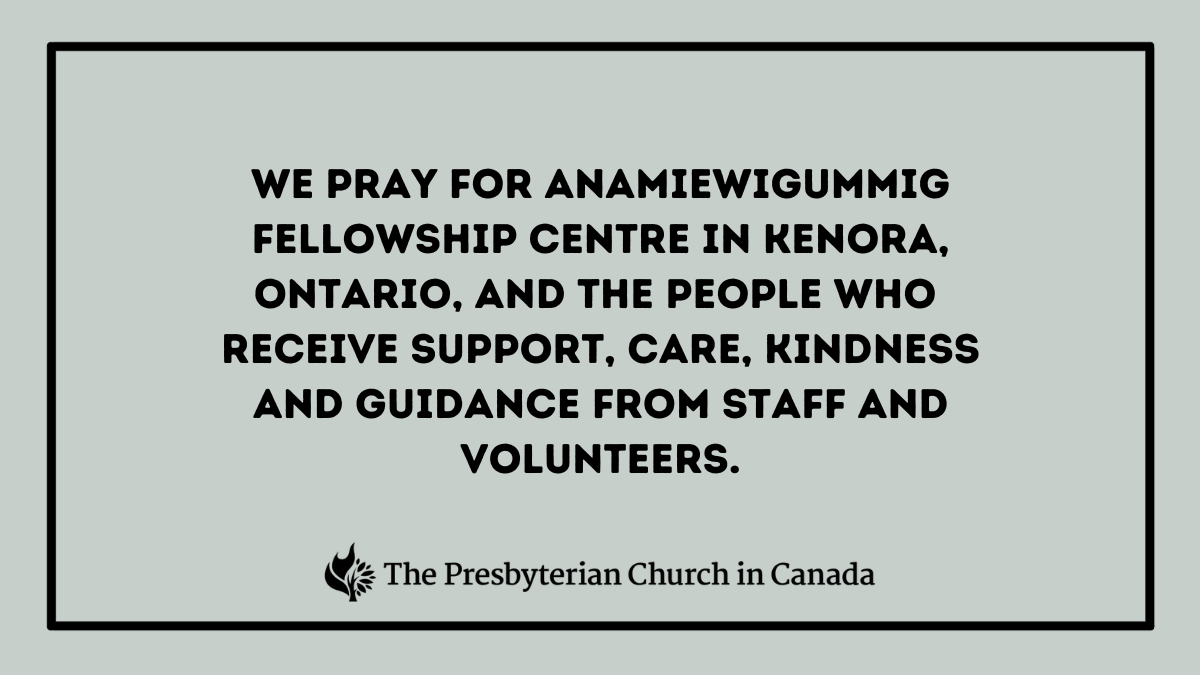 THURSDAYJAN. 4
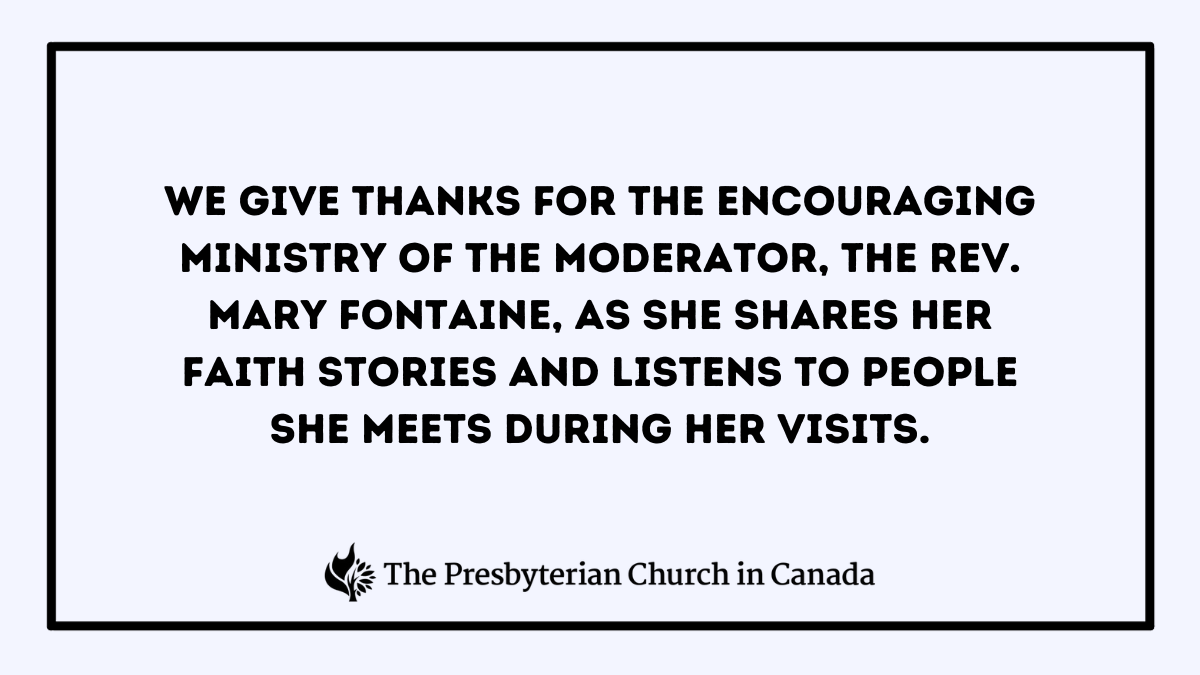 FRIDAYJAN. 5
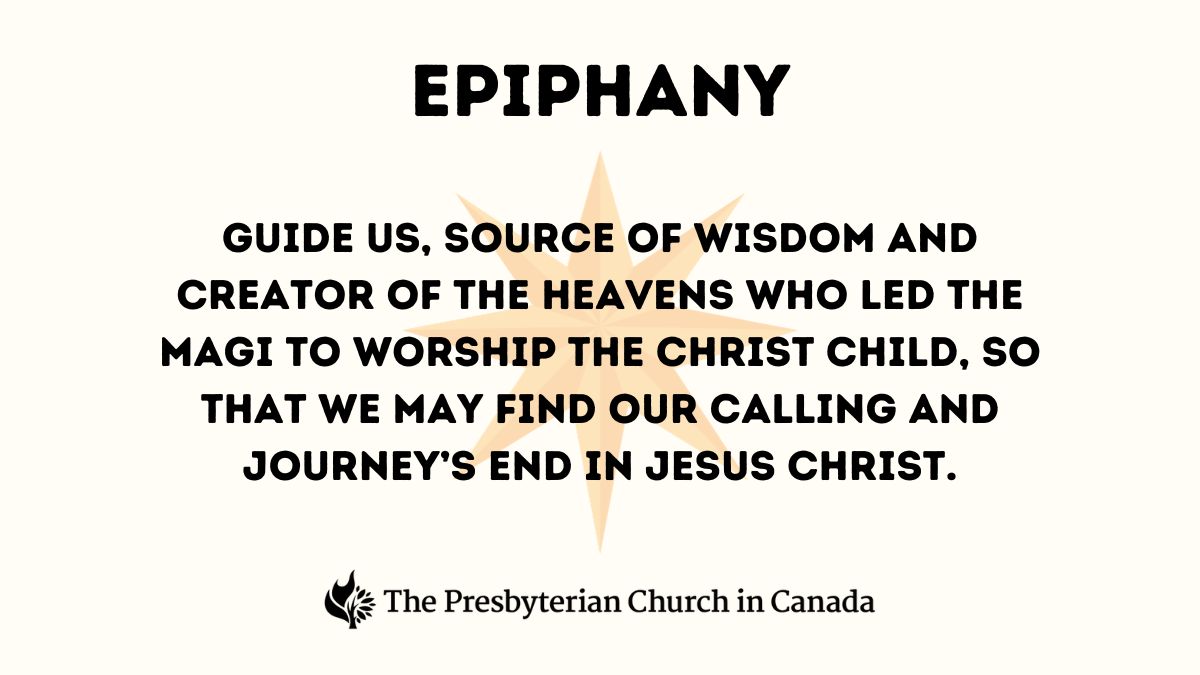 SATURDAYJAN. 6
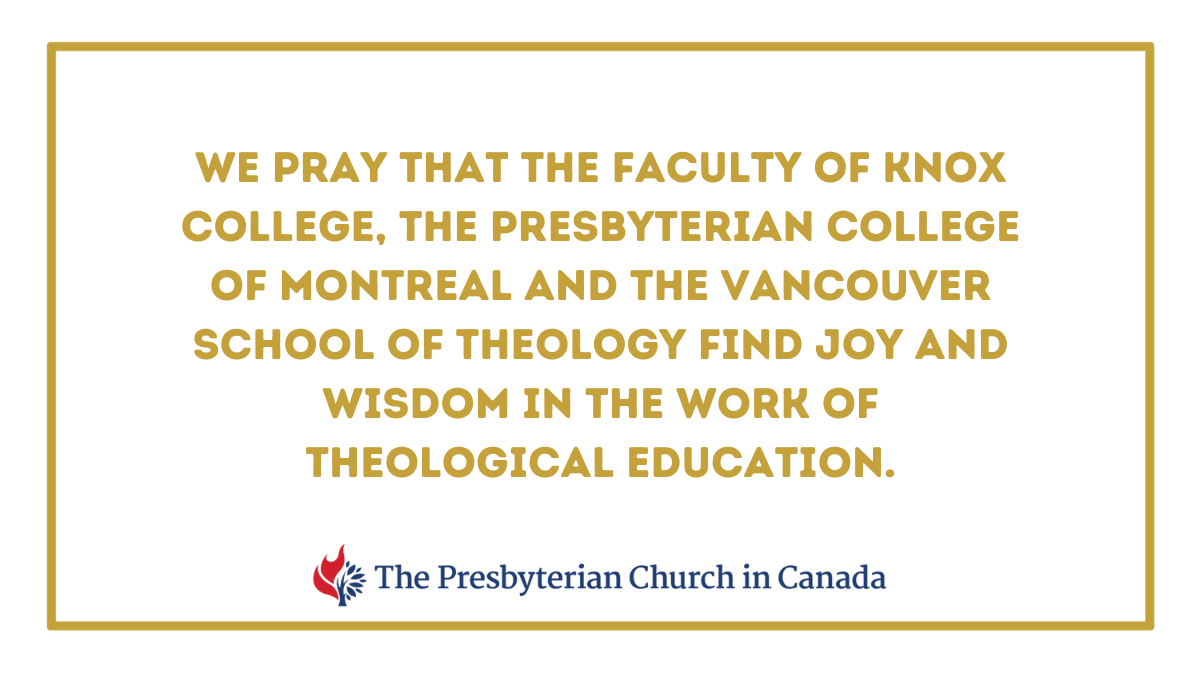 SUNDAYJAN. 7
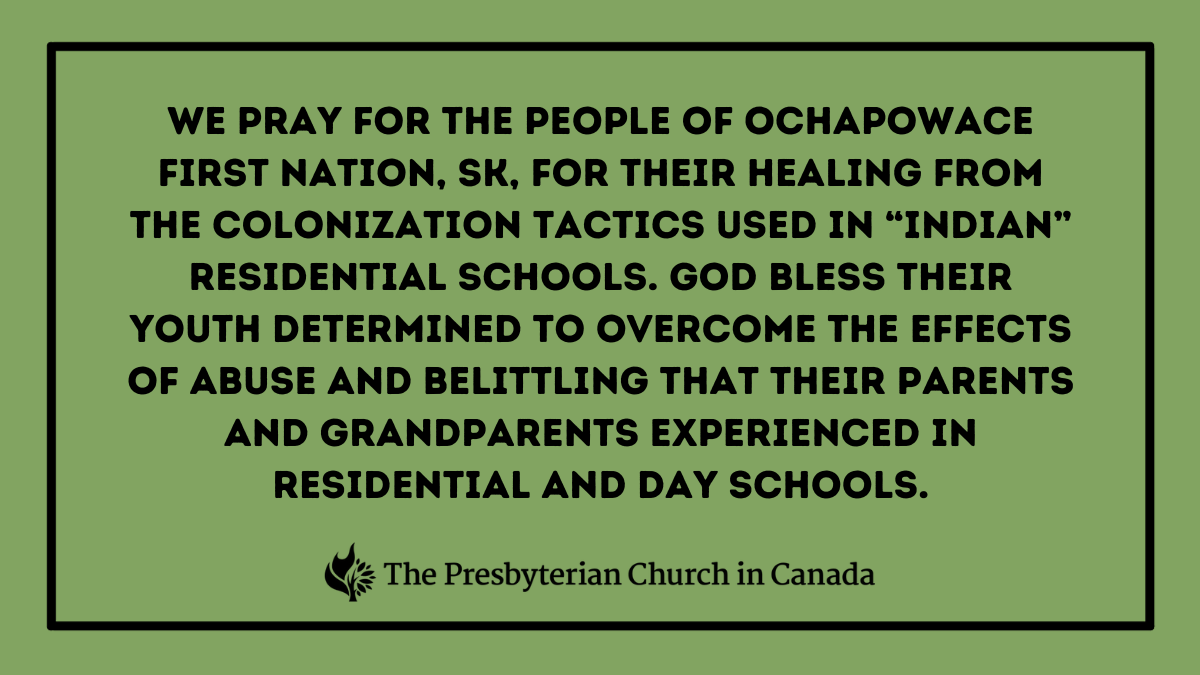 MONDAYJAN. 8
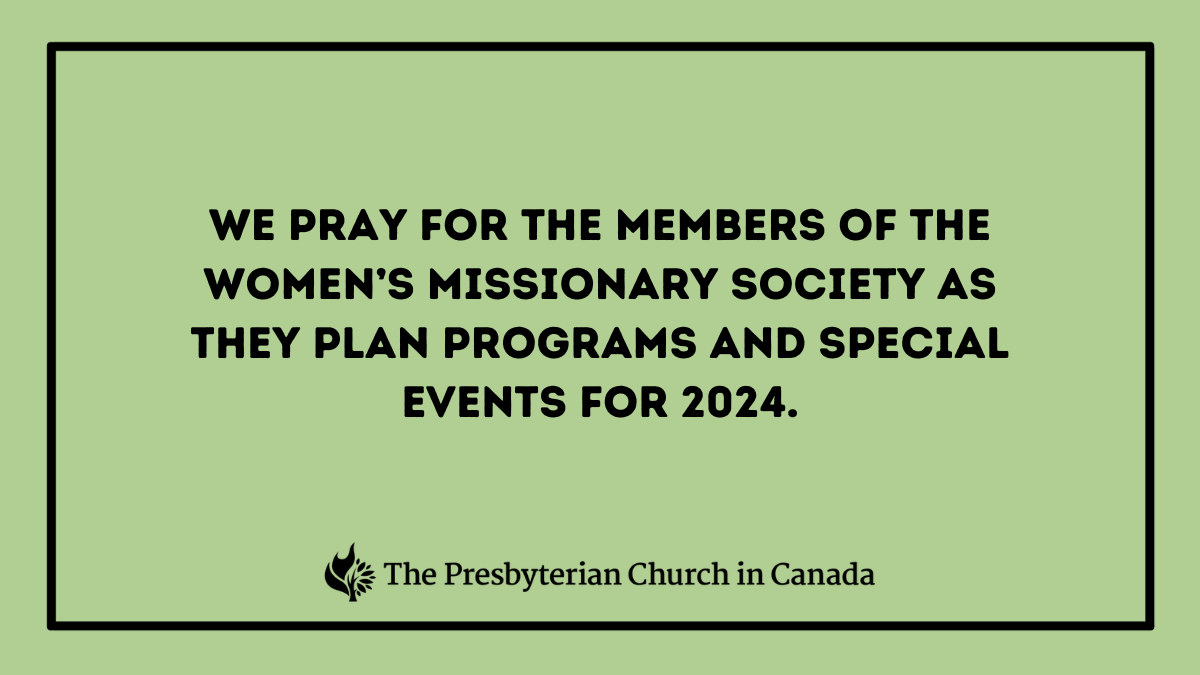 TUESDAYJAN. 9
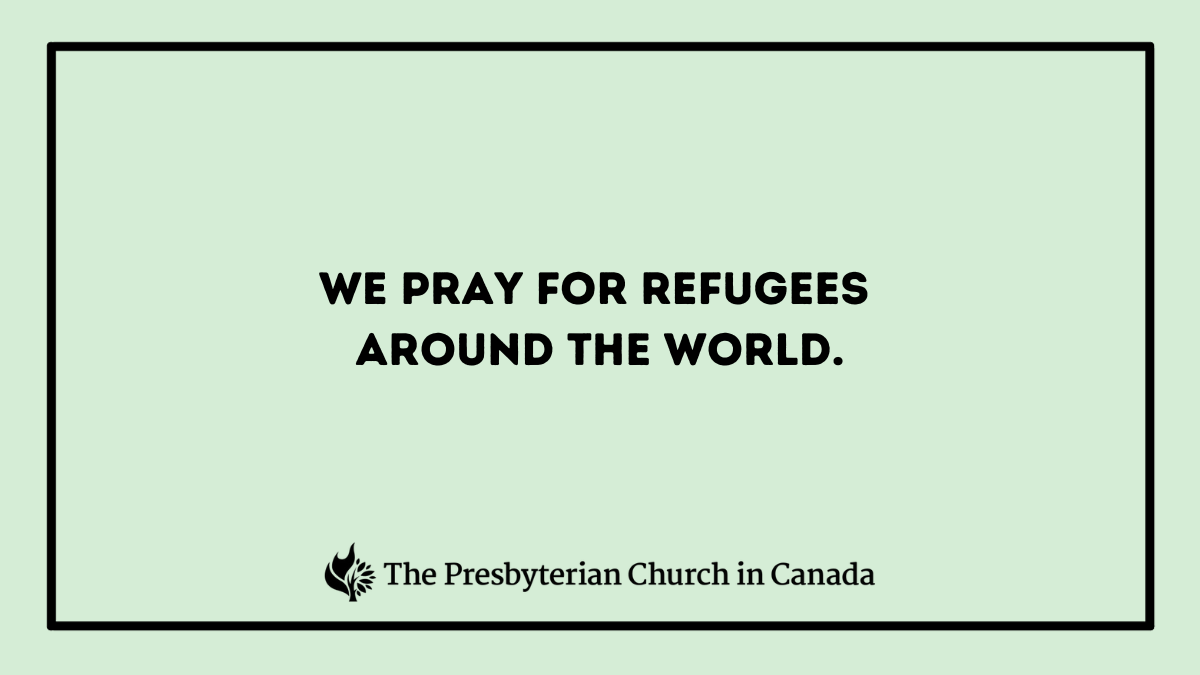 WEDNESDAYJAN. 10
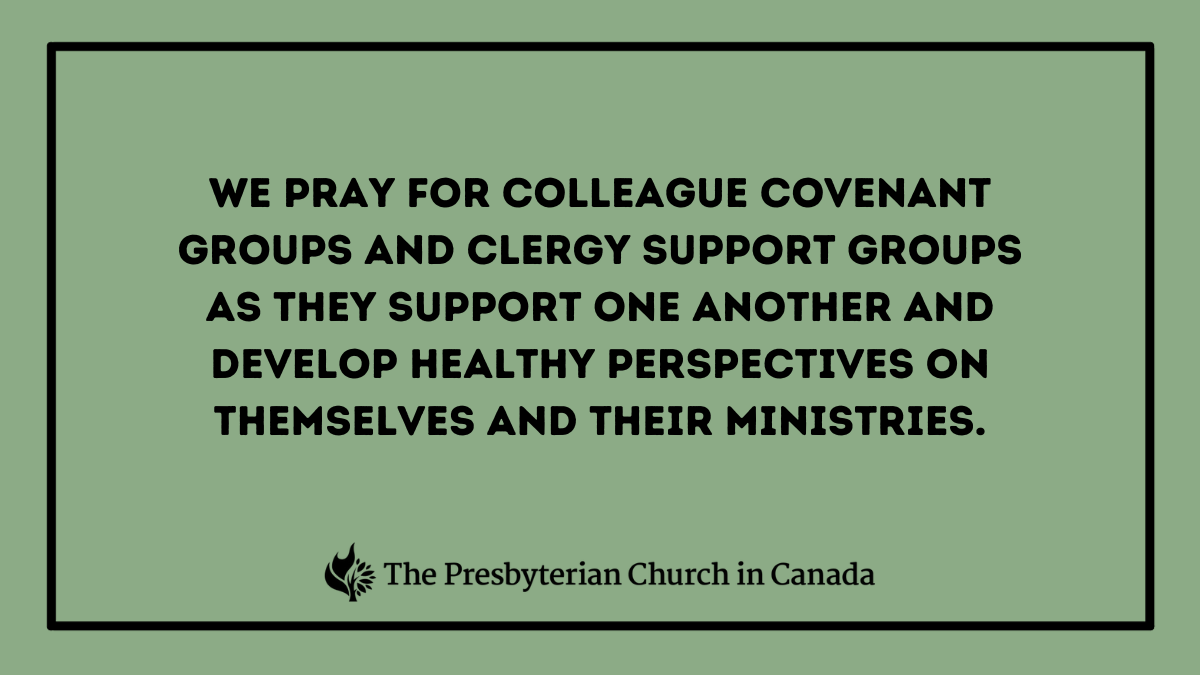 THURSDAYJAN. 11
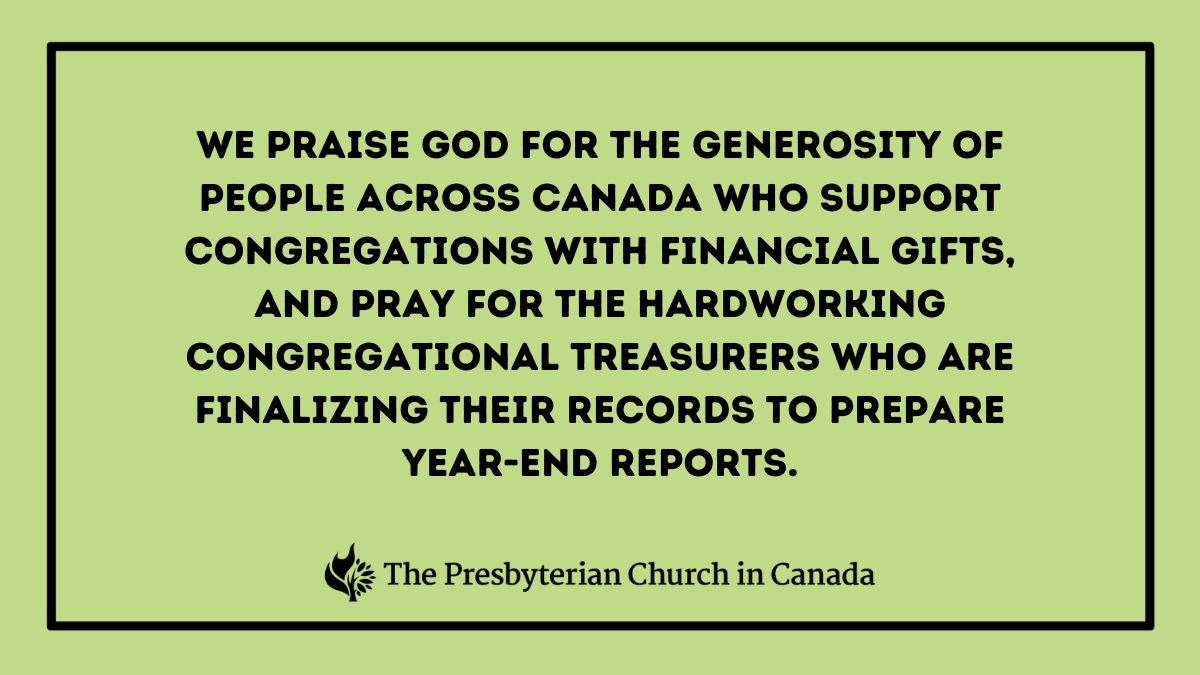 FRIDAYJAN. 12
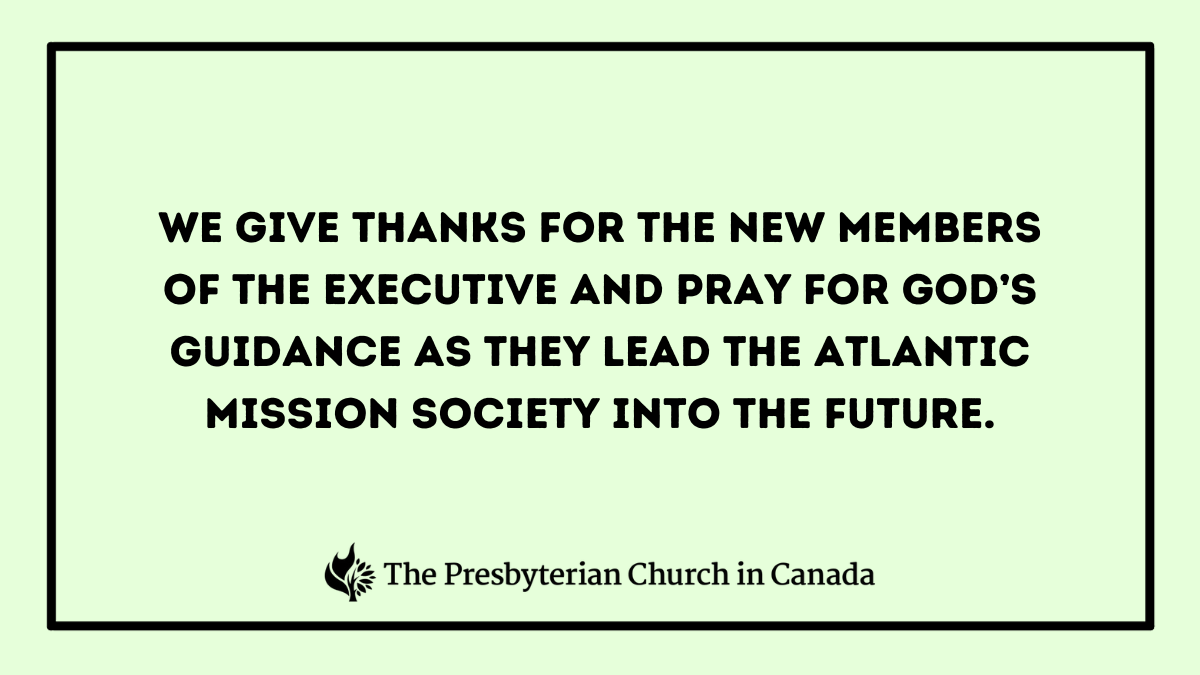 SATURDAYJAN. 13
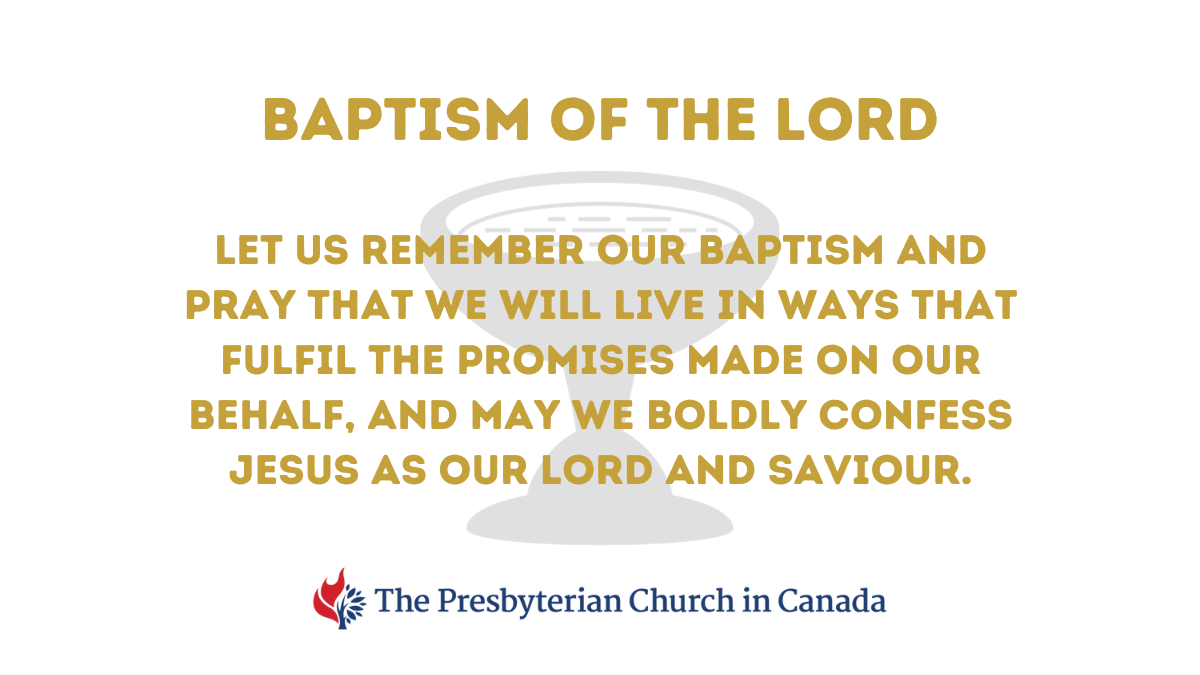 SUNDAYJAN. 14
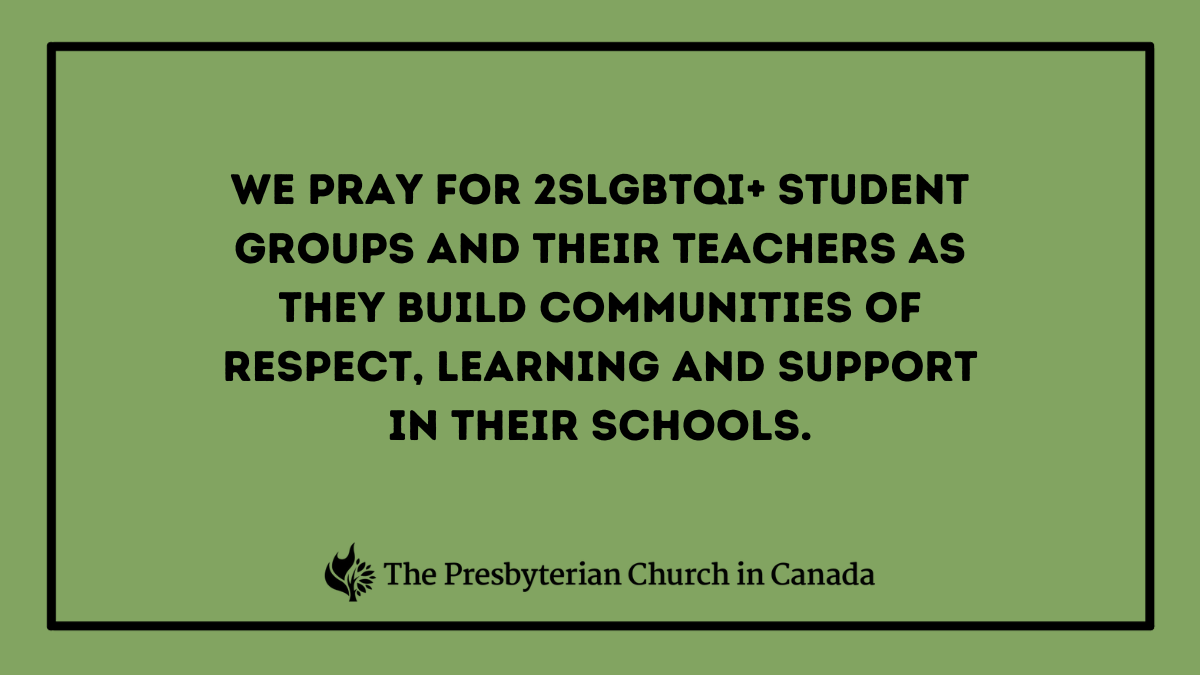 MONDAYJAN. 15
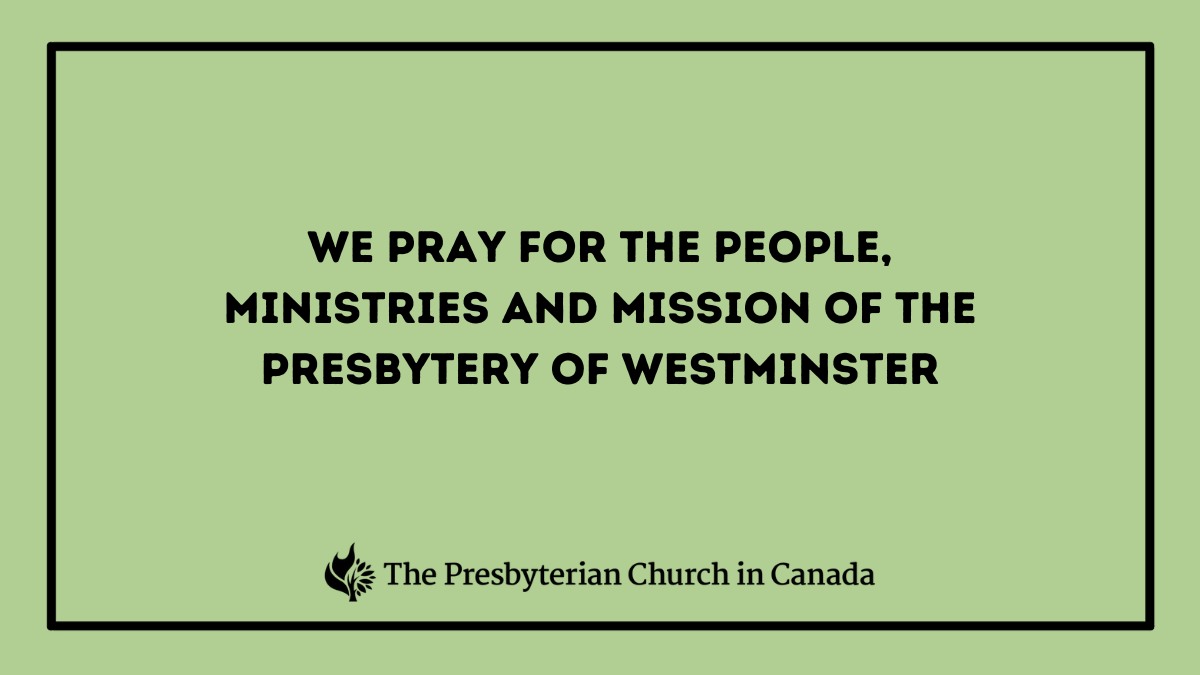 TUESDAYJAN. 16
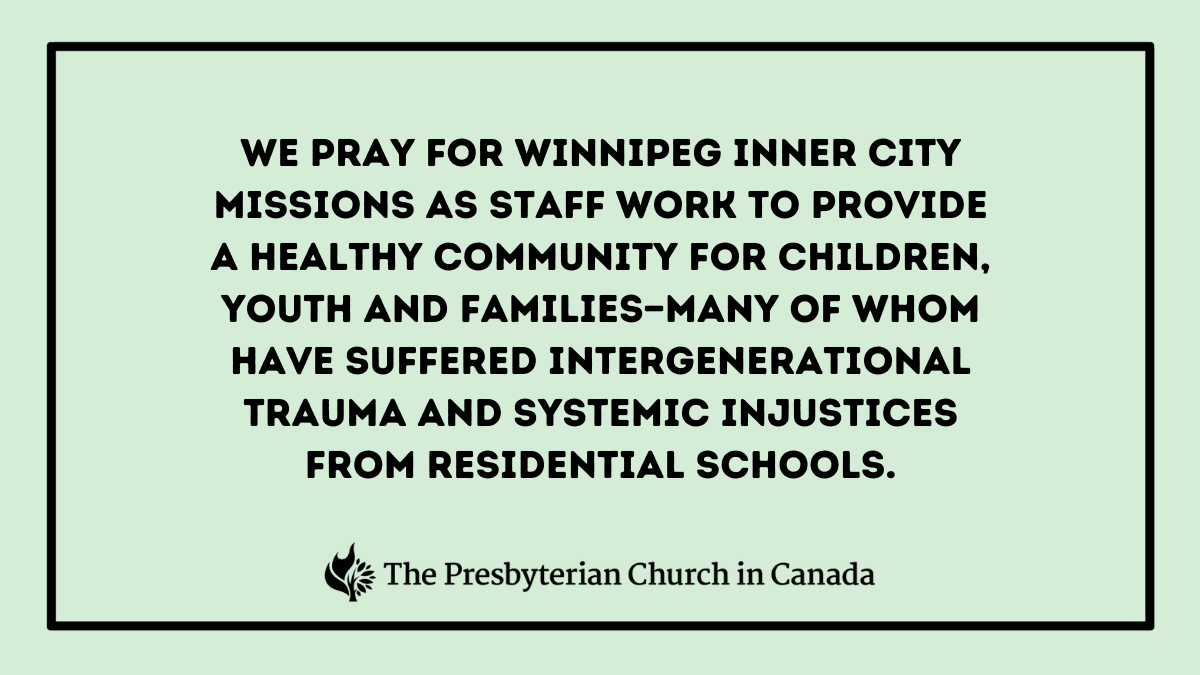 WEDNESDAYJAN. 17
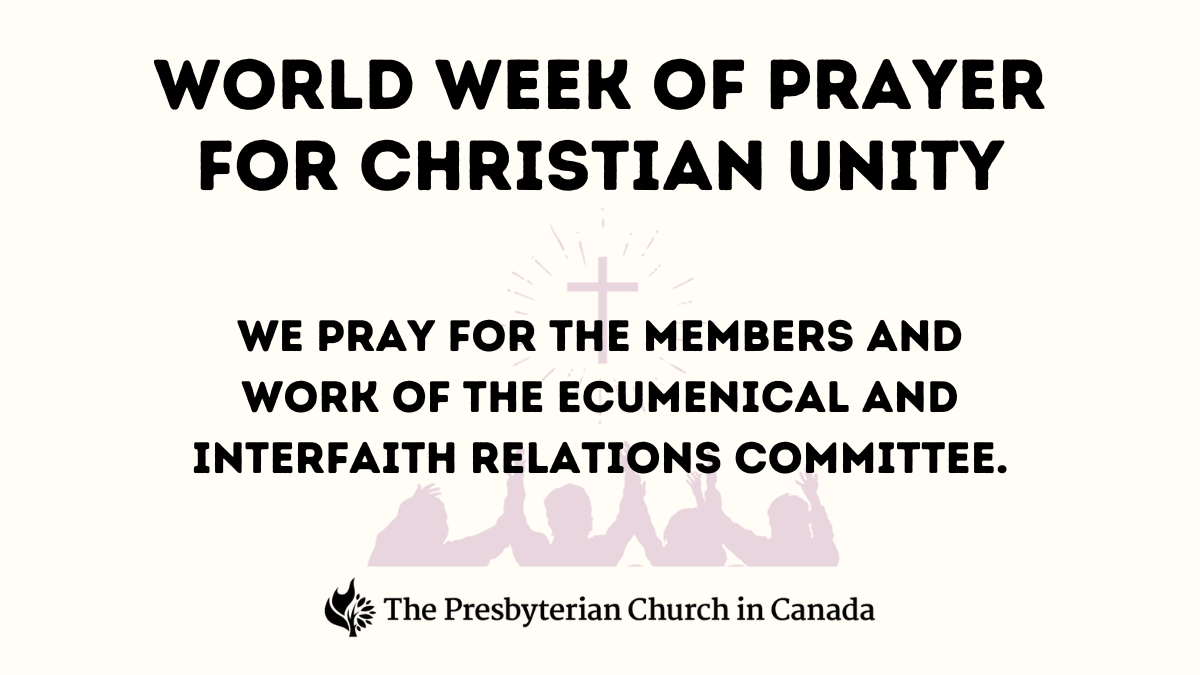 THURSDAYJAN. 18
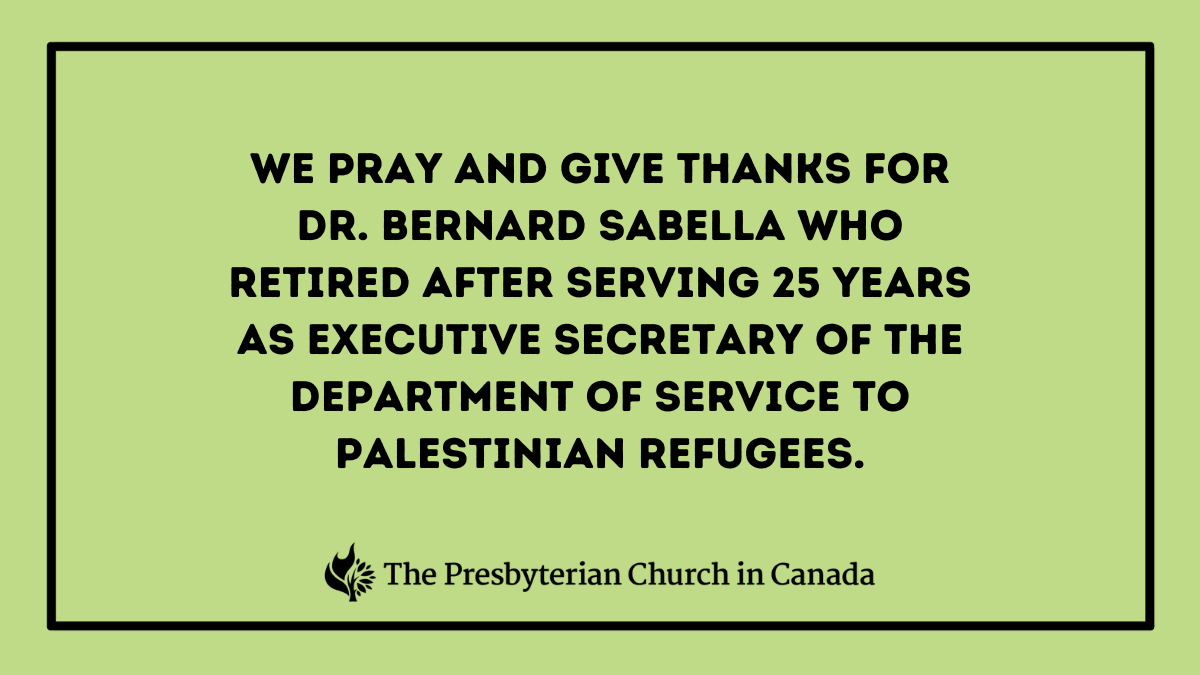 FRIDAYJAN. 19
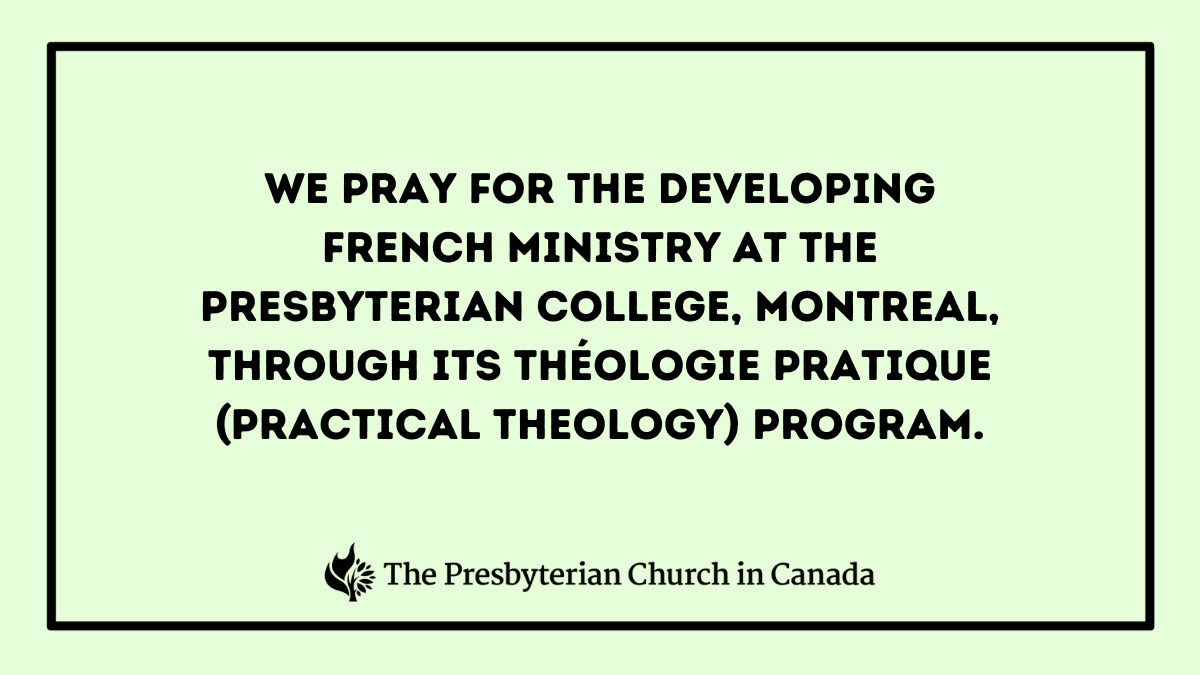 SATURDAYJAN. 20
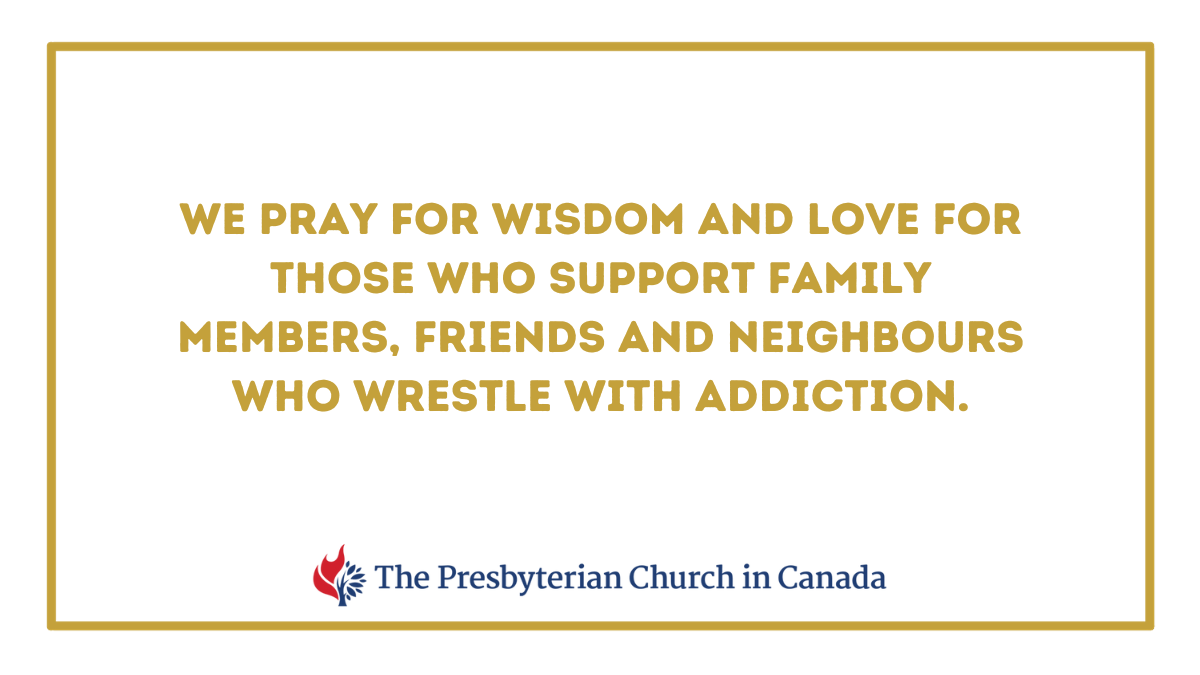 SUNDAYJAN. 21
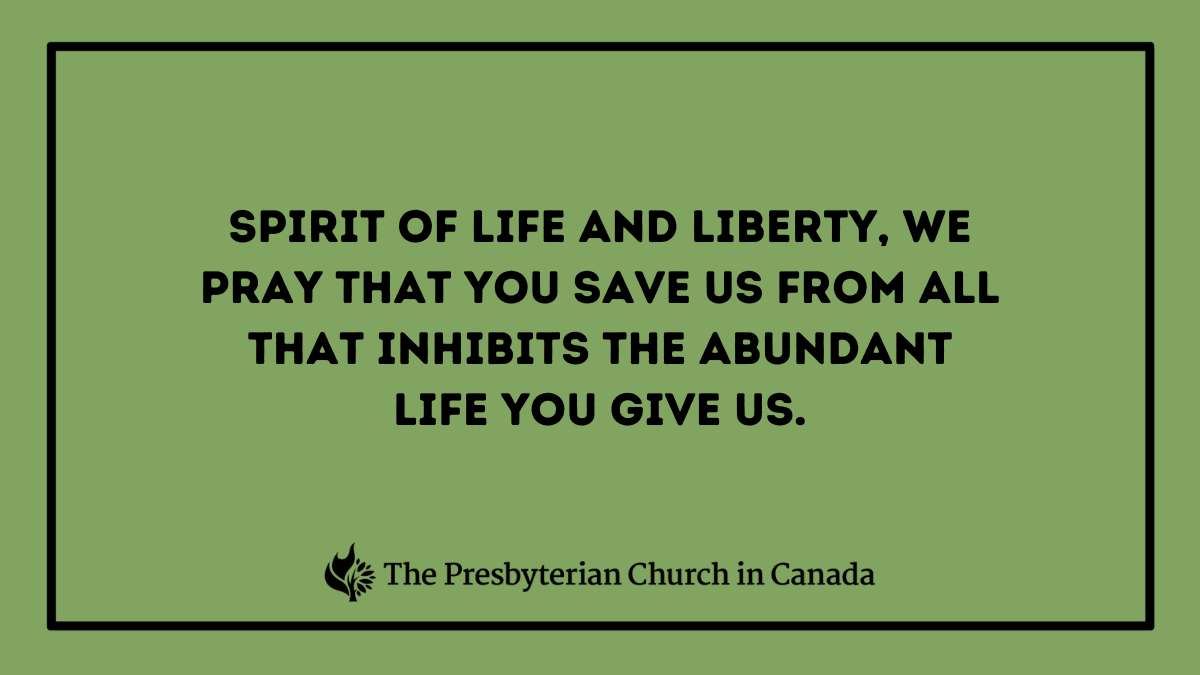 MONDAYJAN. 22
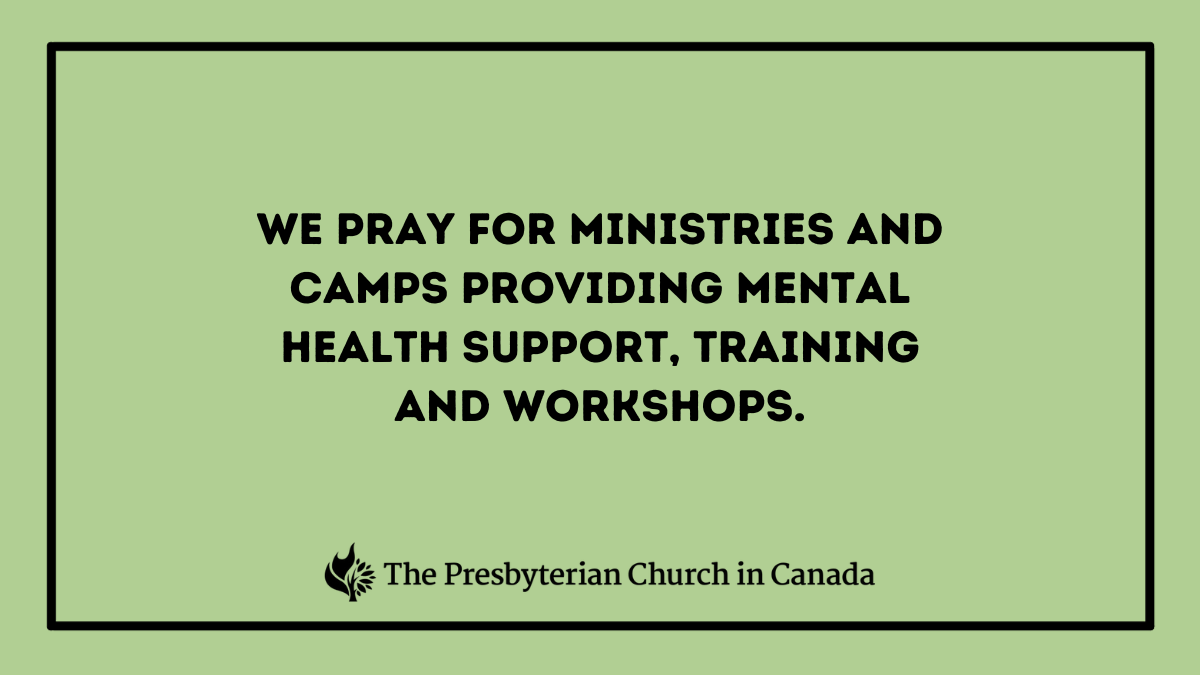 TUESDAYJAN. 23
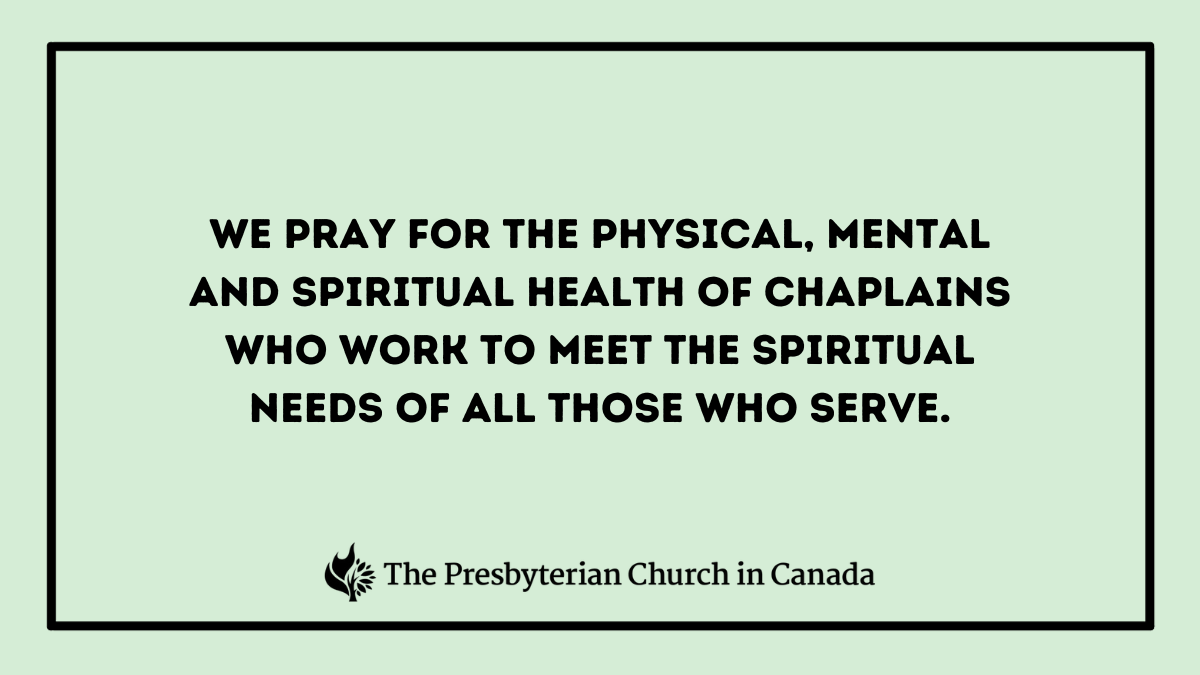 WEDNESDAYJAN. 24
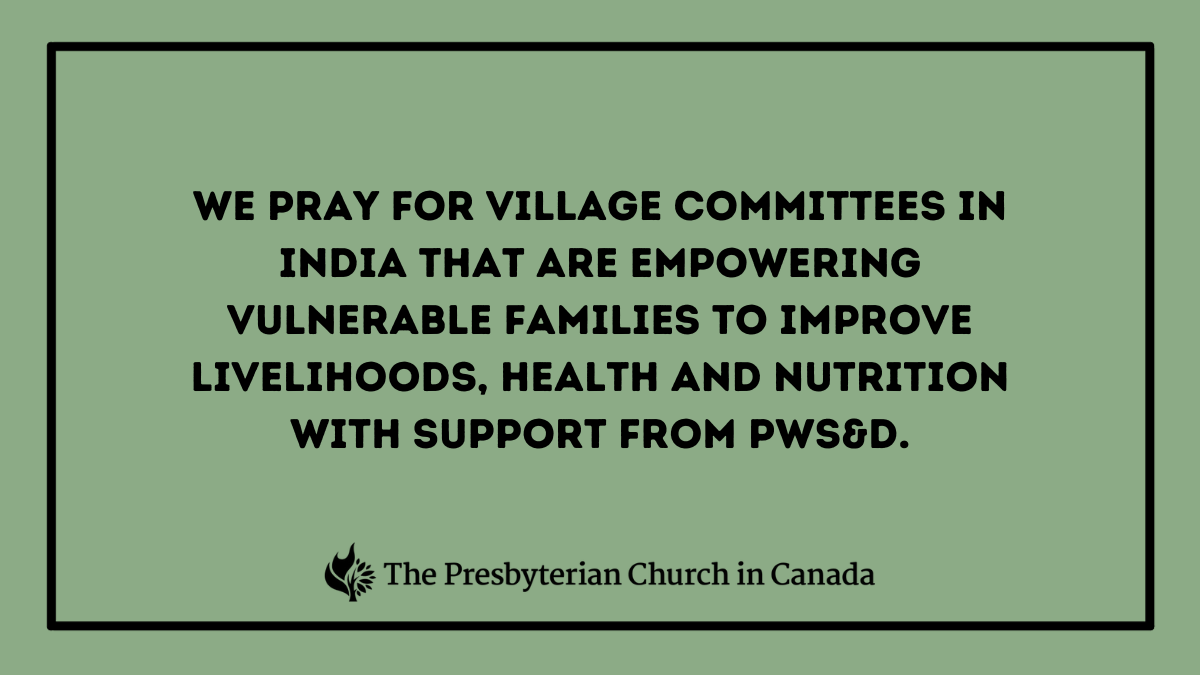 THURSDAYJAN. 25
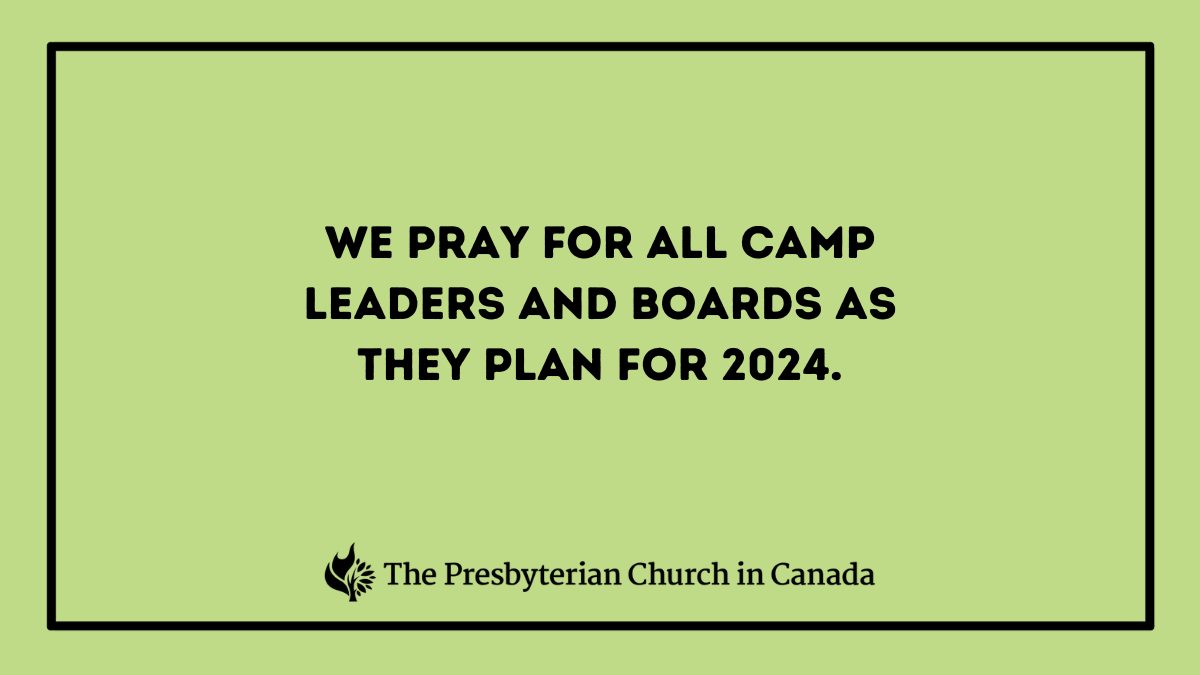 FRIDAYJAN. 26
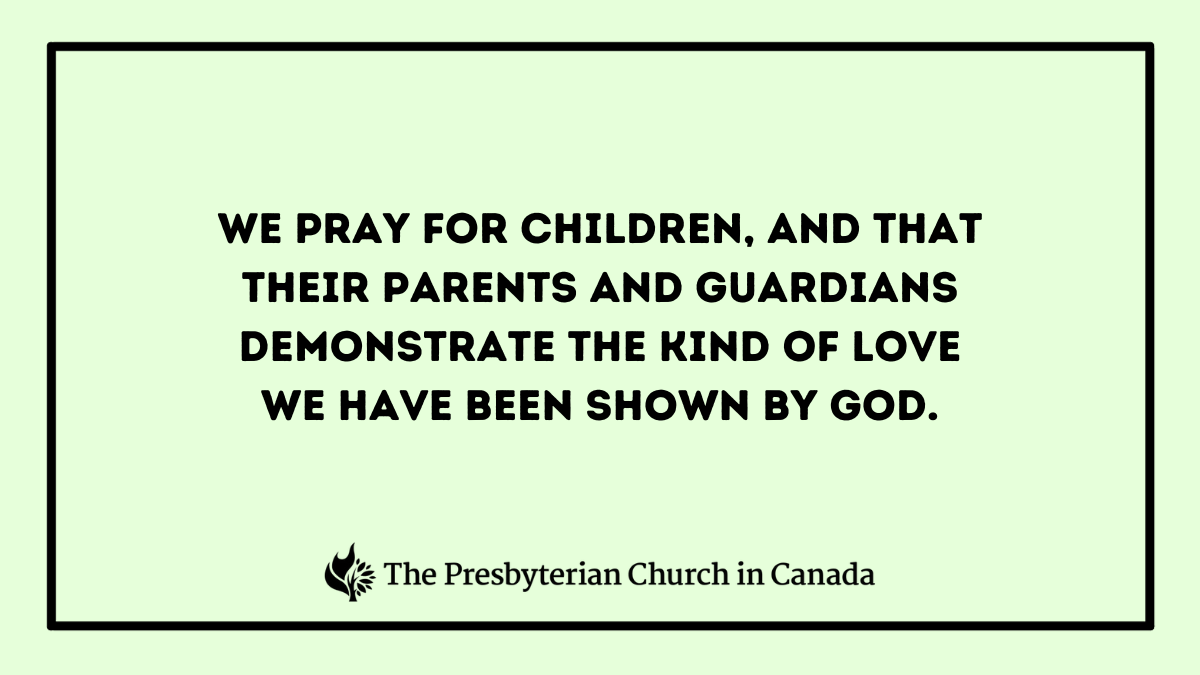 SATURDAYJAN. 27
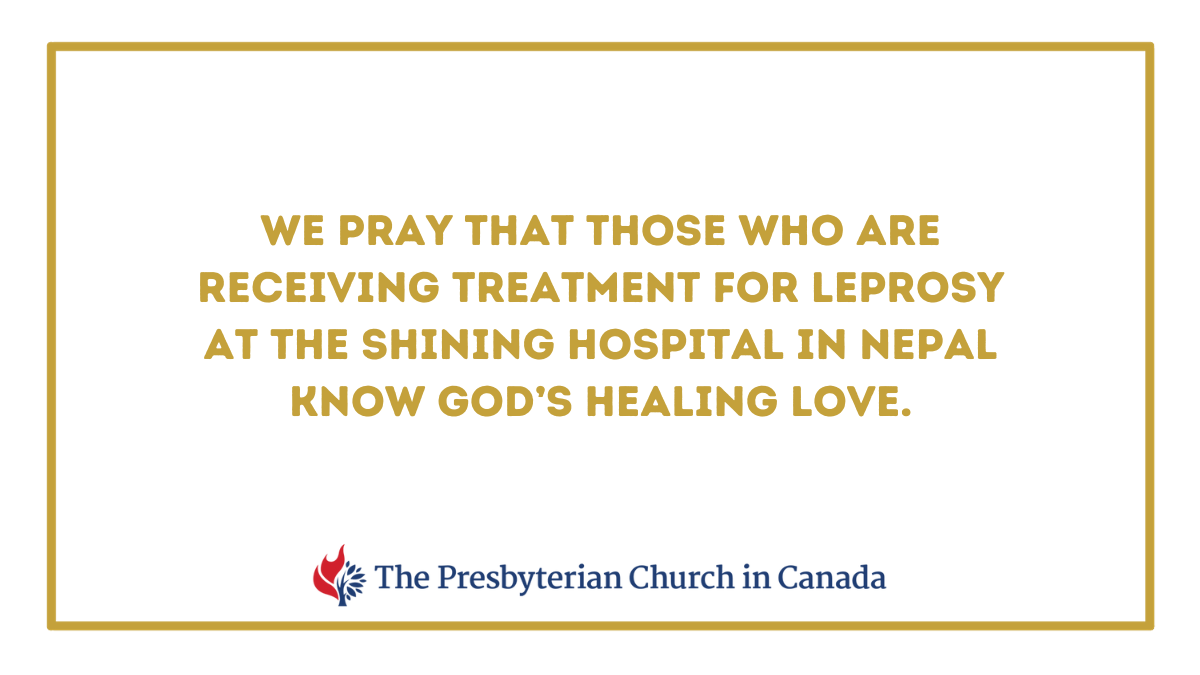 SUNDAYJAN. 28
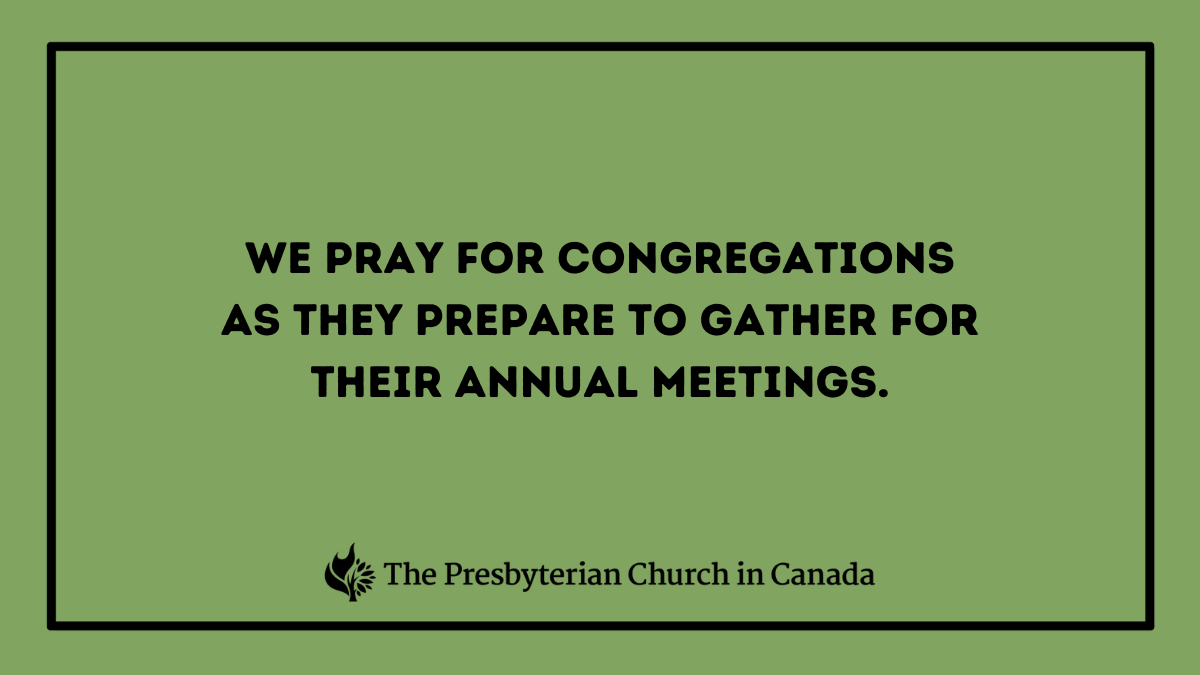 SUNDAYJAN. 29
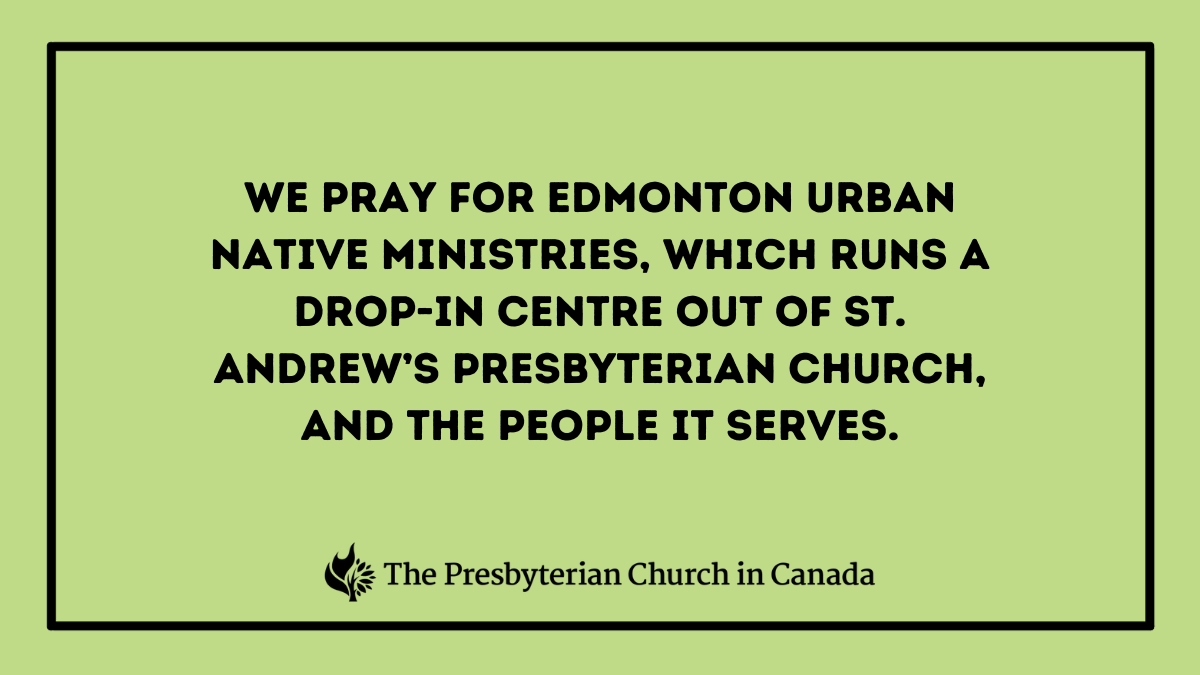 TUESDAYJAN. 30
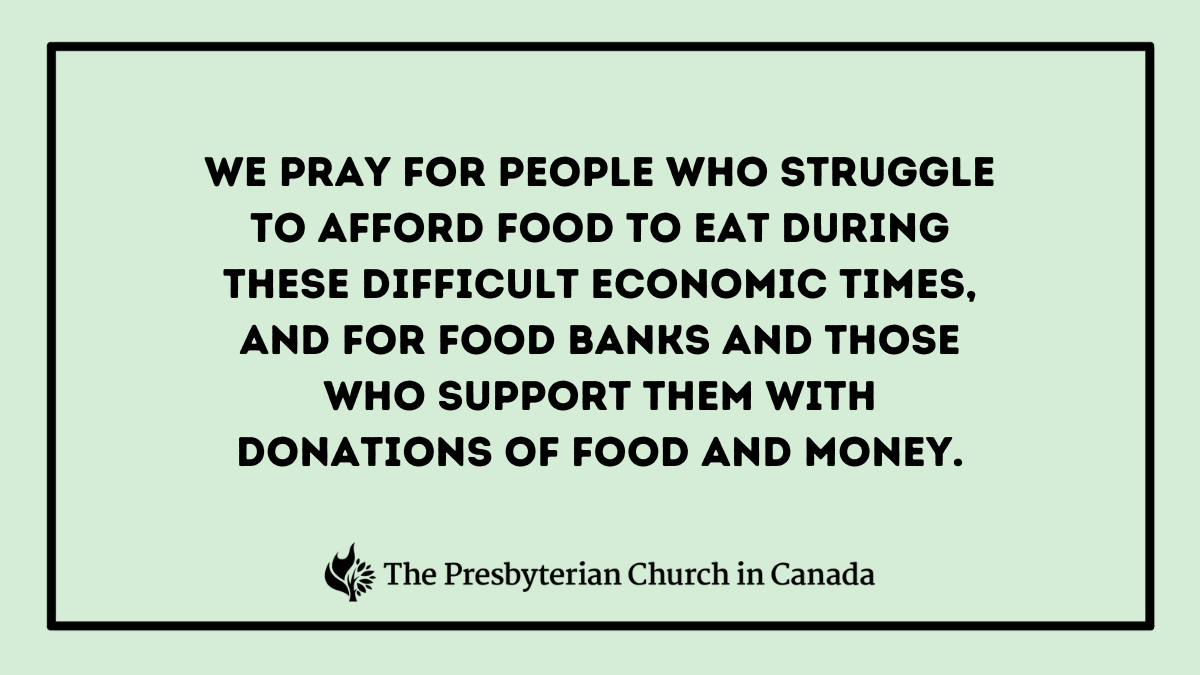 WEDNESDAYJAN. 31
February 2024
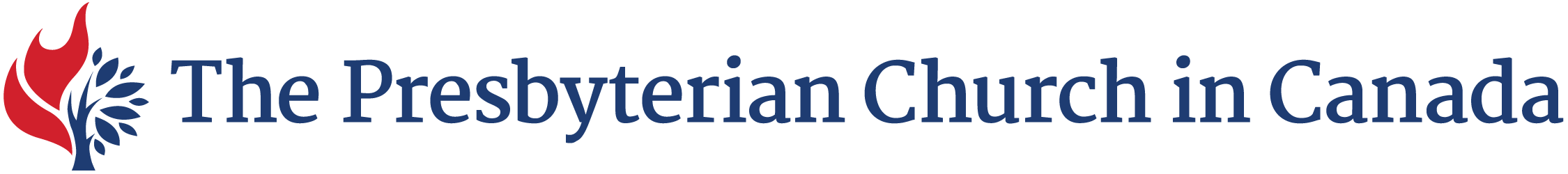 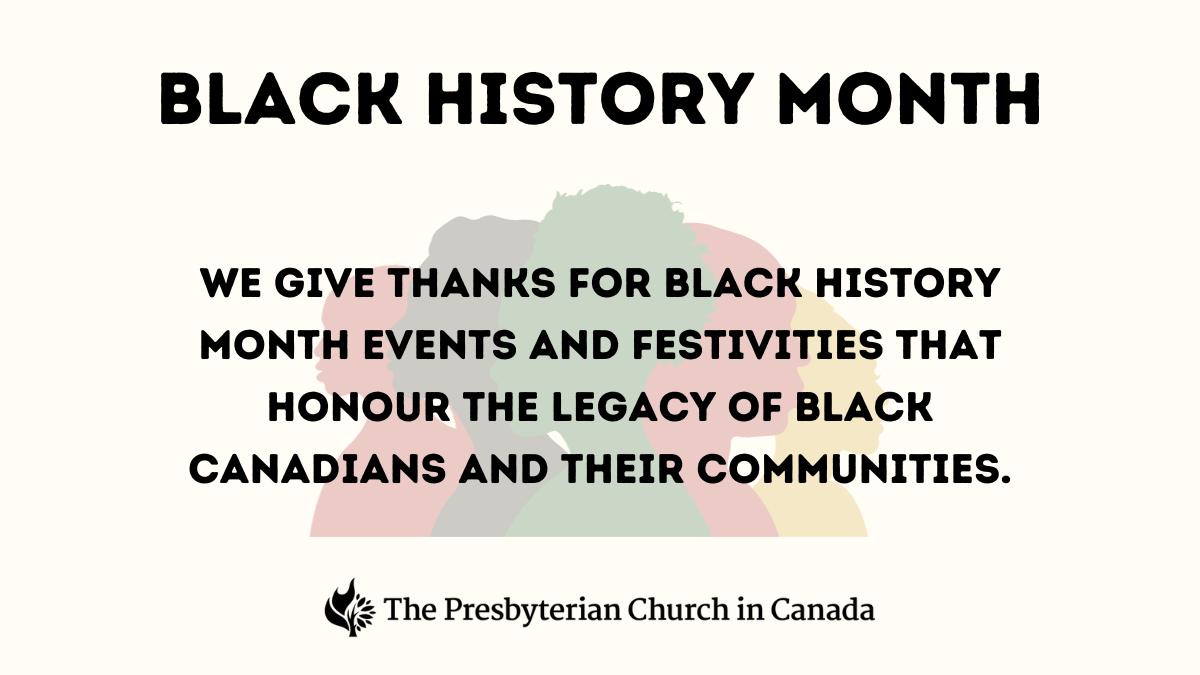 THURSDAYFEB.1
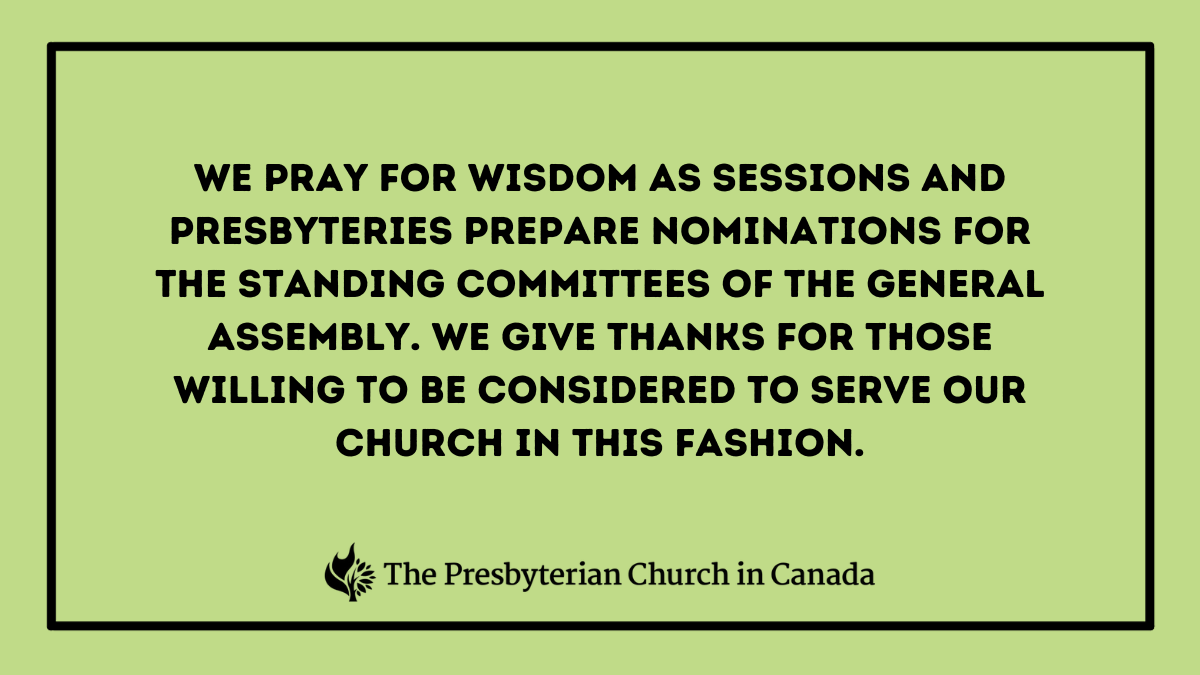 FRIDAYFEB. 2
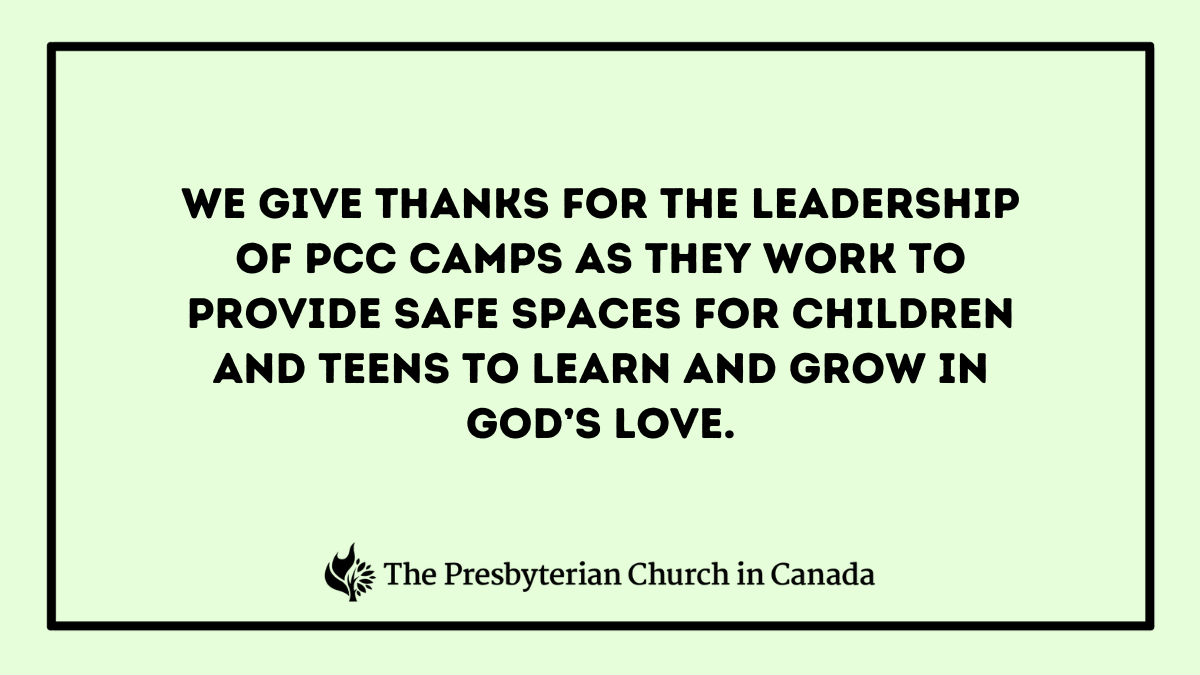 SATURDAYFEB. 3
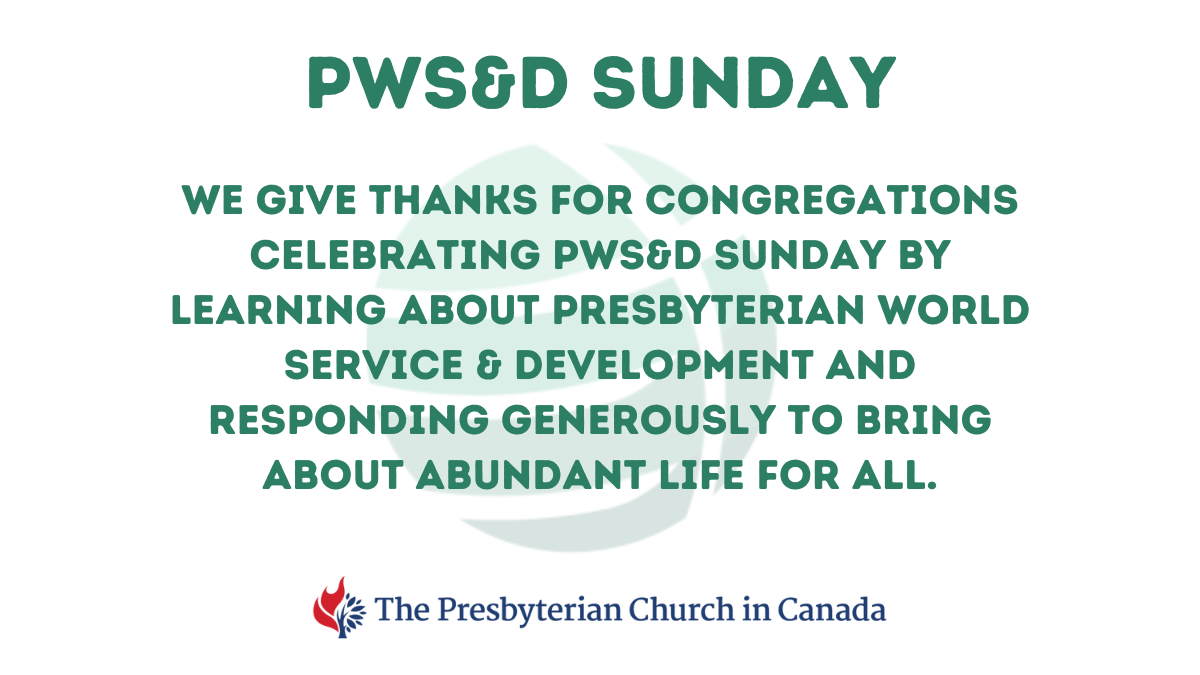 SUNDAYFEB. 4
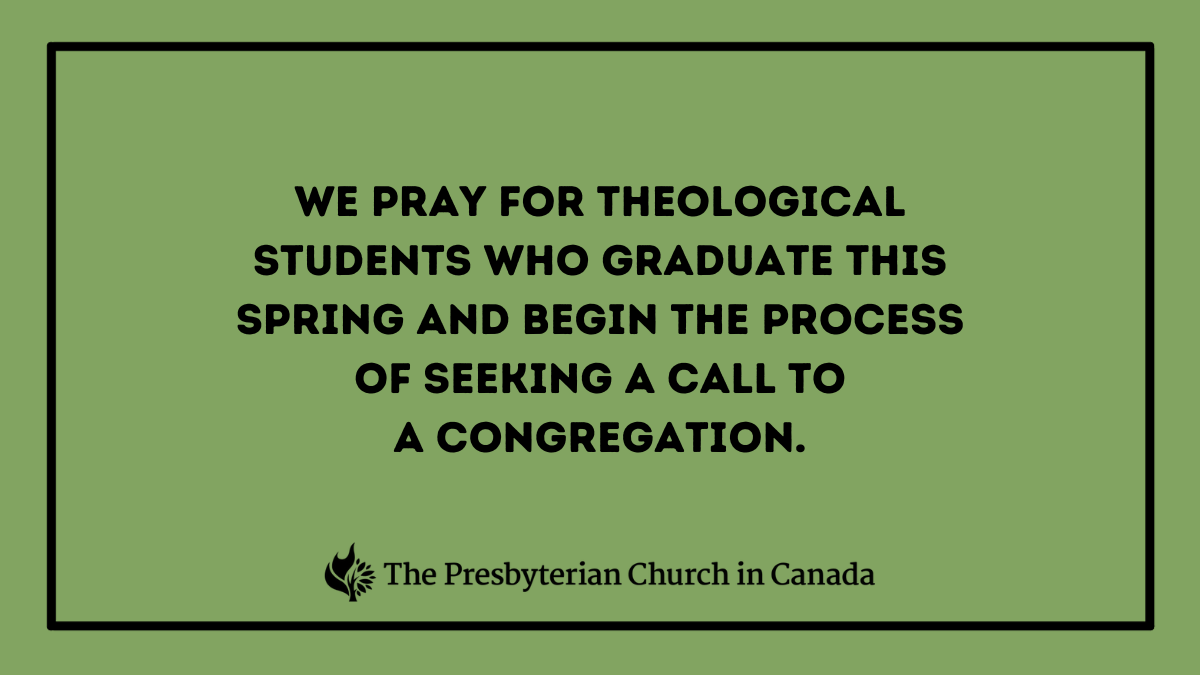 MONDAYFEB. 5
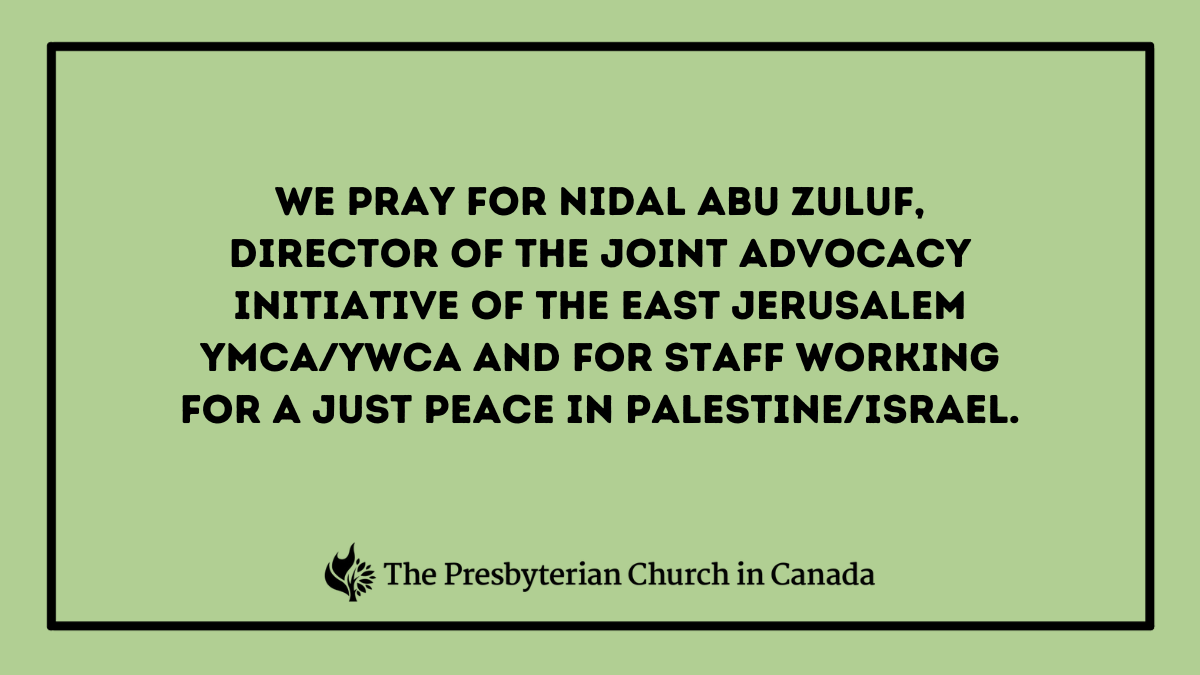 TUESDAYFEB. 6
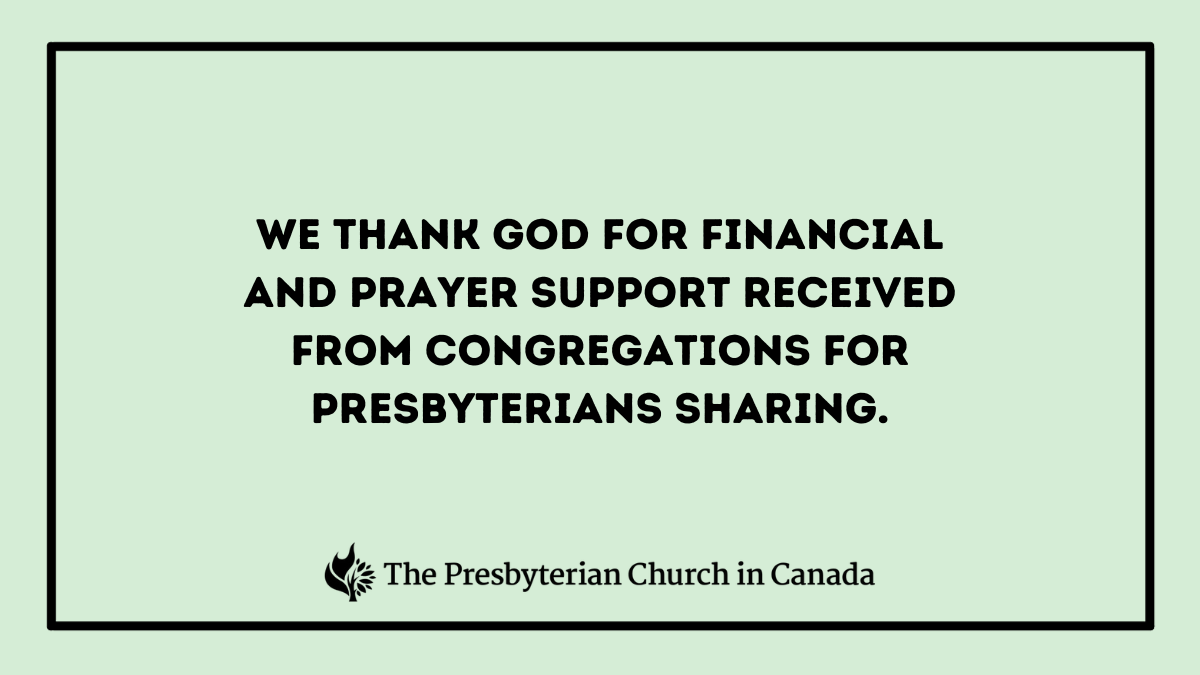 WEDNESDAYFEB. 7
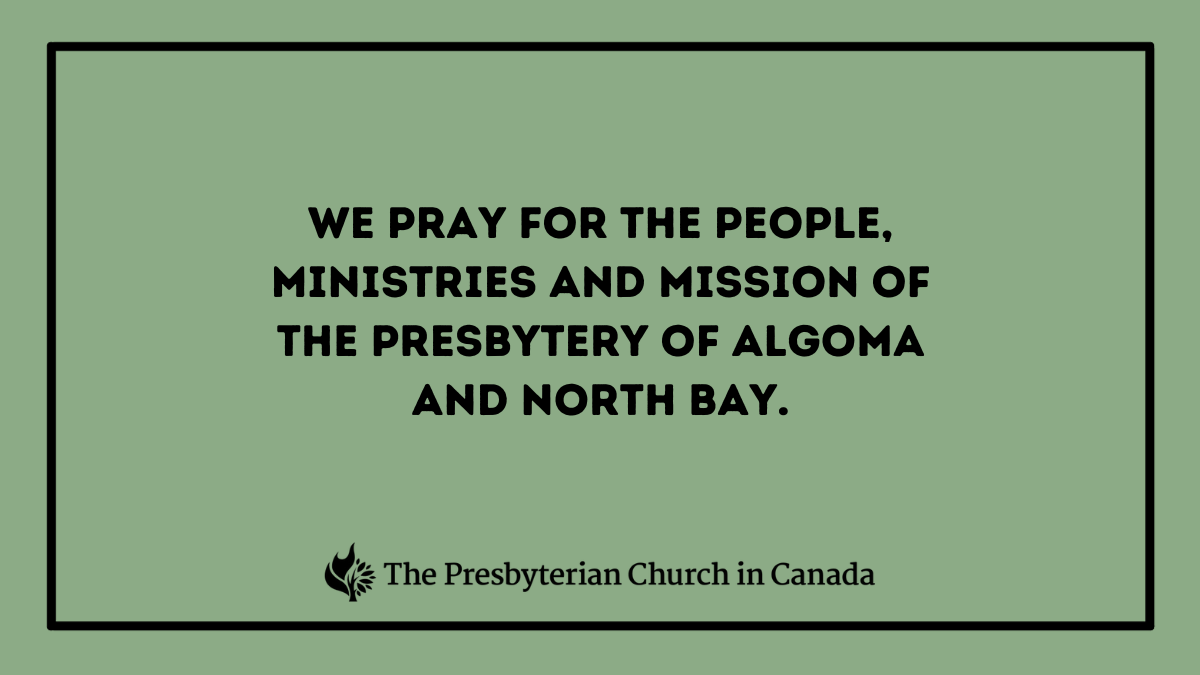 THURSDAYFEB. 8
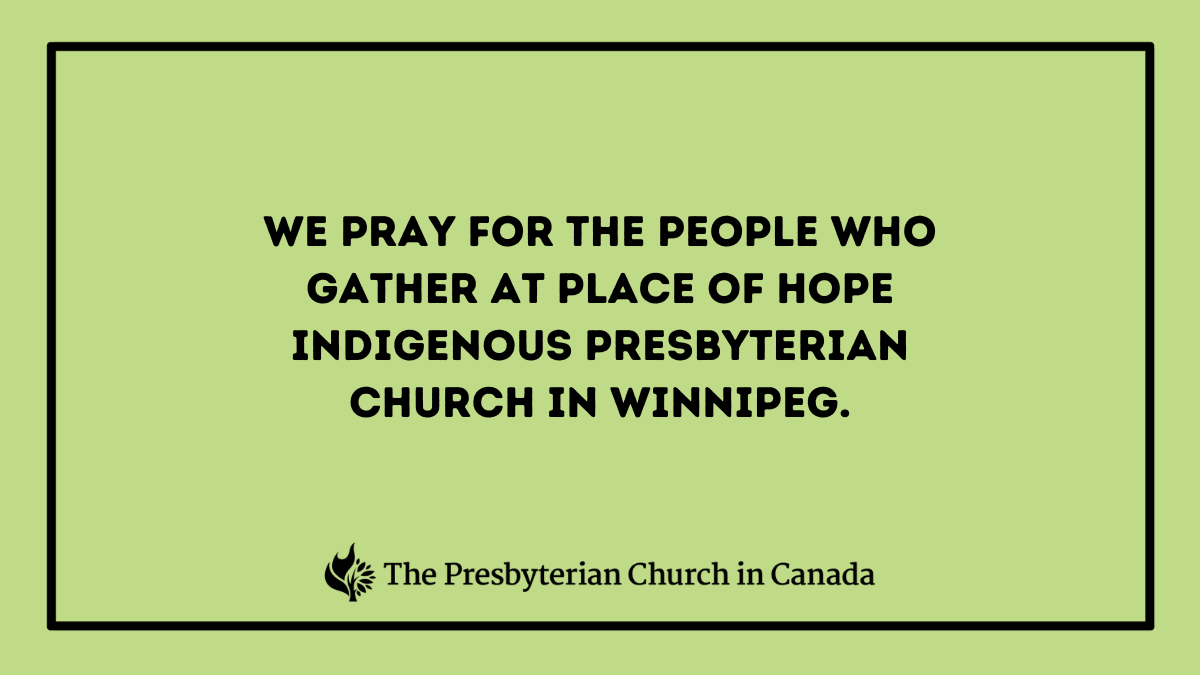 FRIDAYFEB. 9
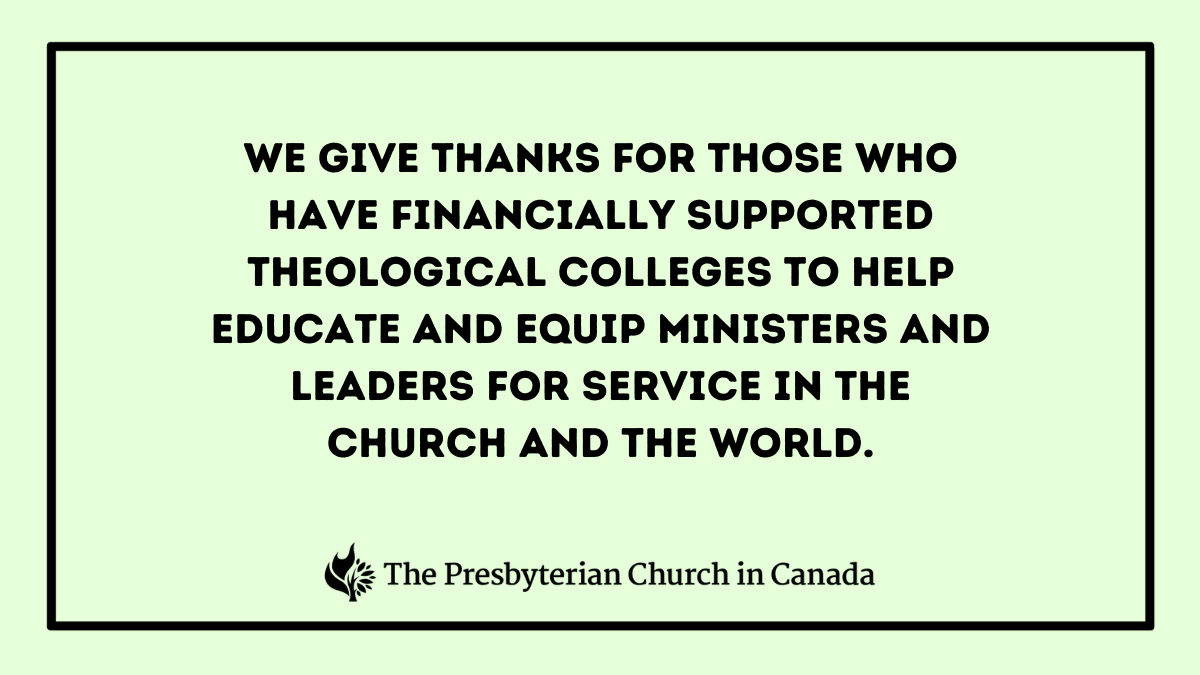 SATURDAYFEB. 10
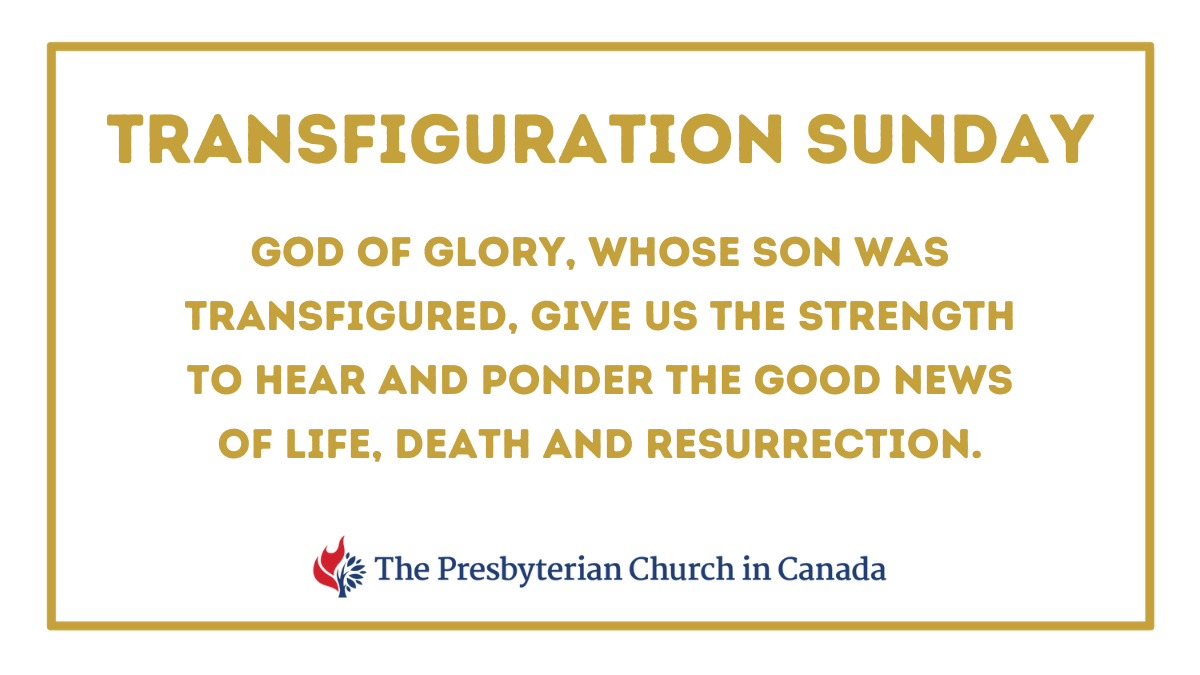 SUNDAYFEB. 11
SATURDAYAUGUST
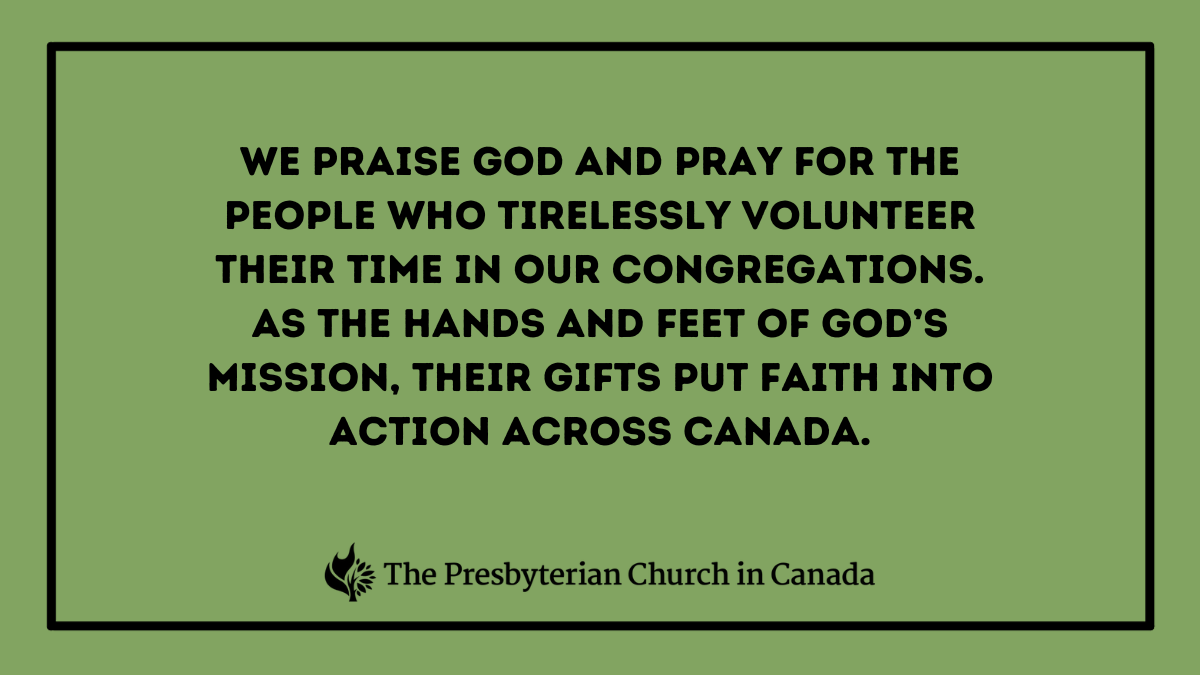 MONDAYFEB. 12
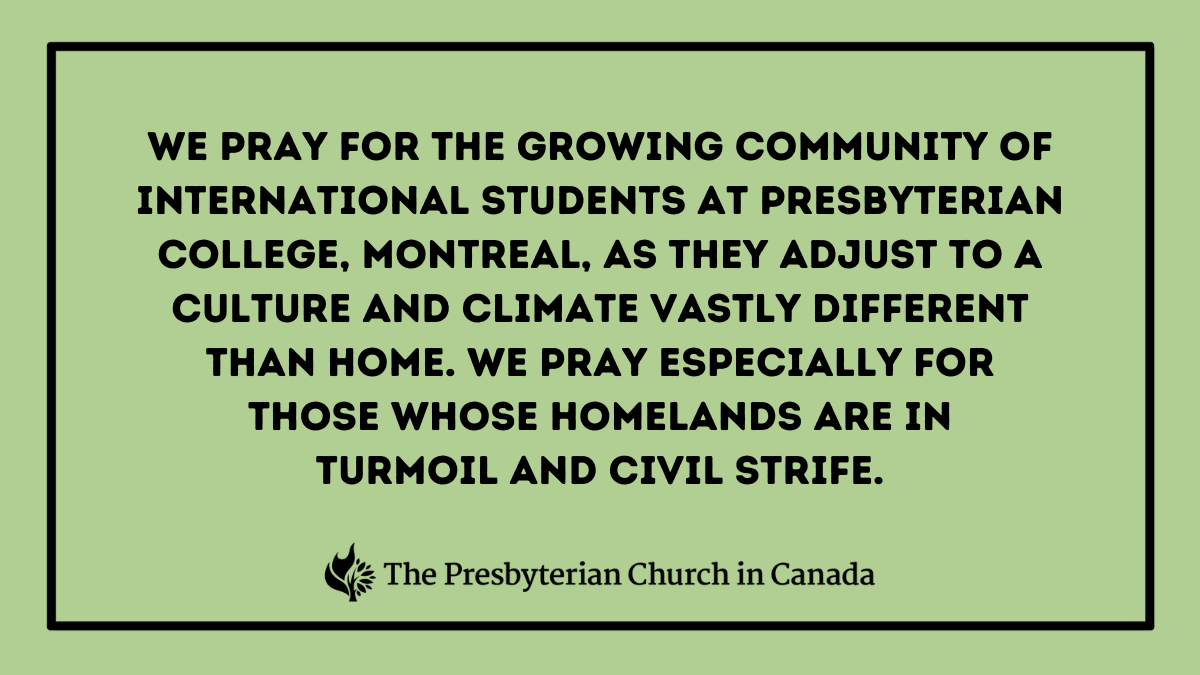 TUESDAYFEB. 13
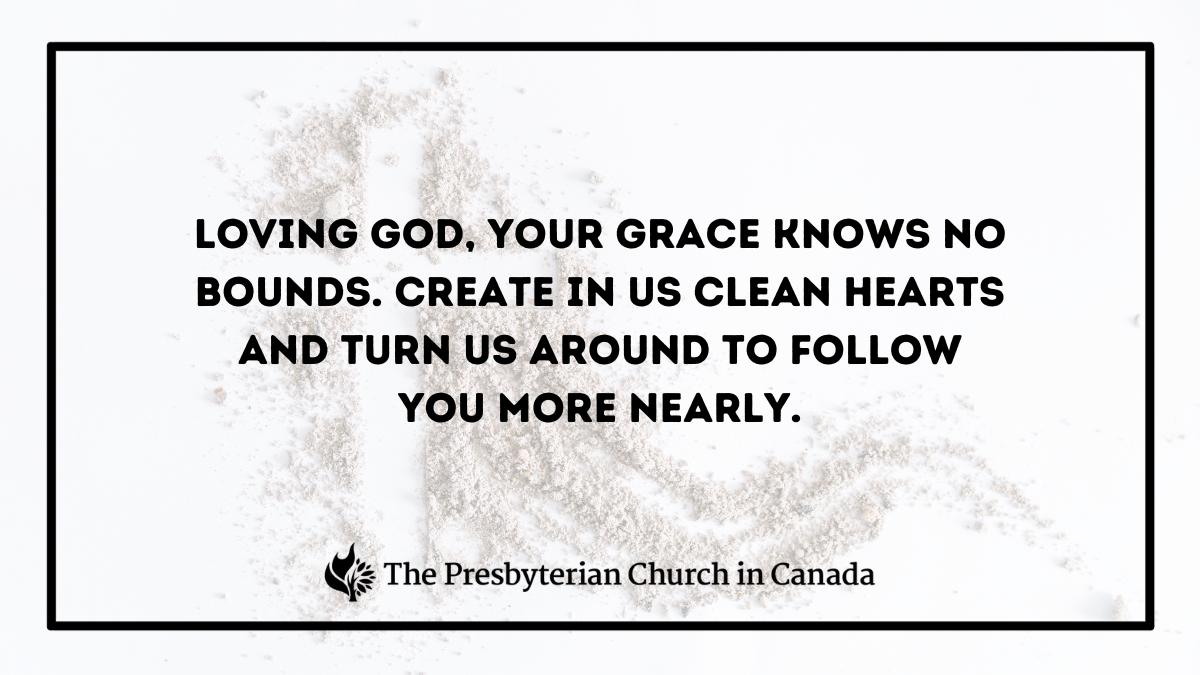 WEDNESDAYFEB. 14
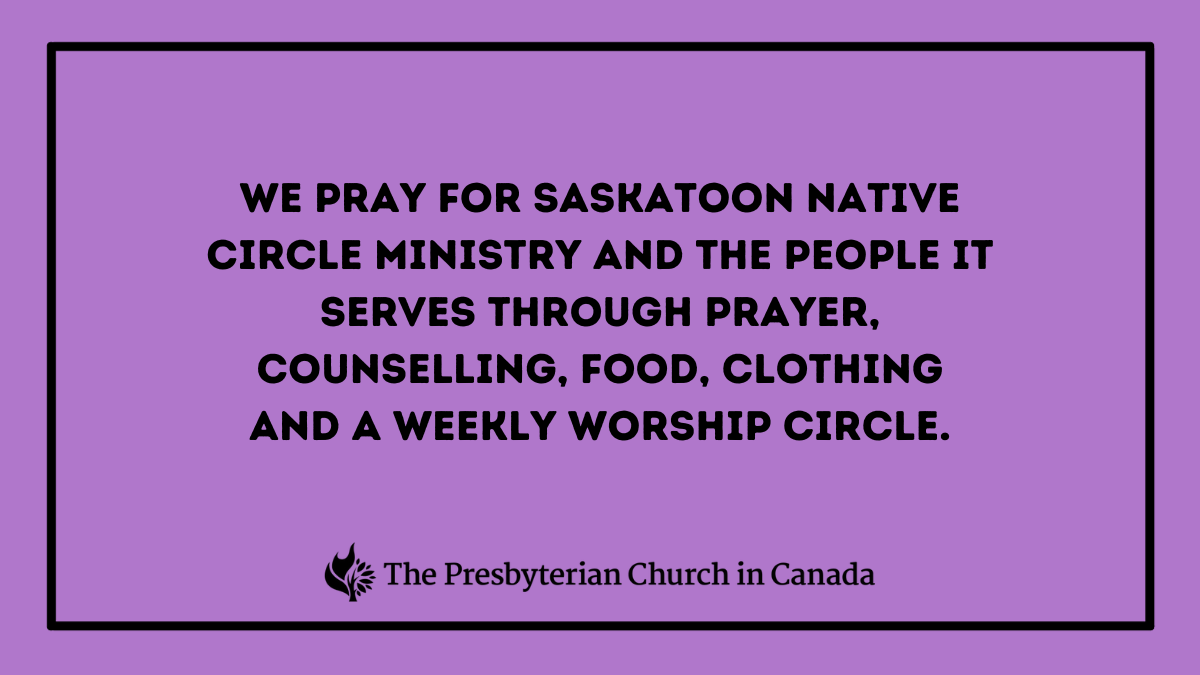 THURSDAYFEB. 15
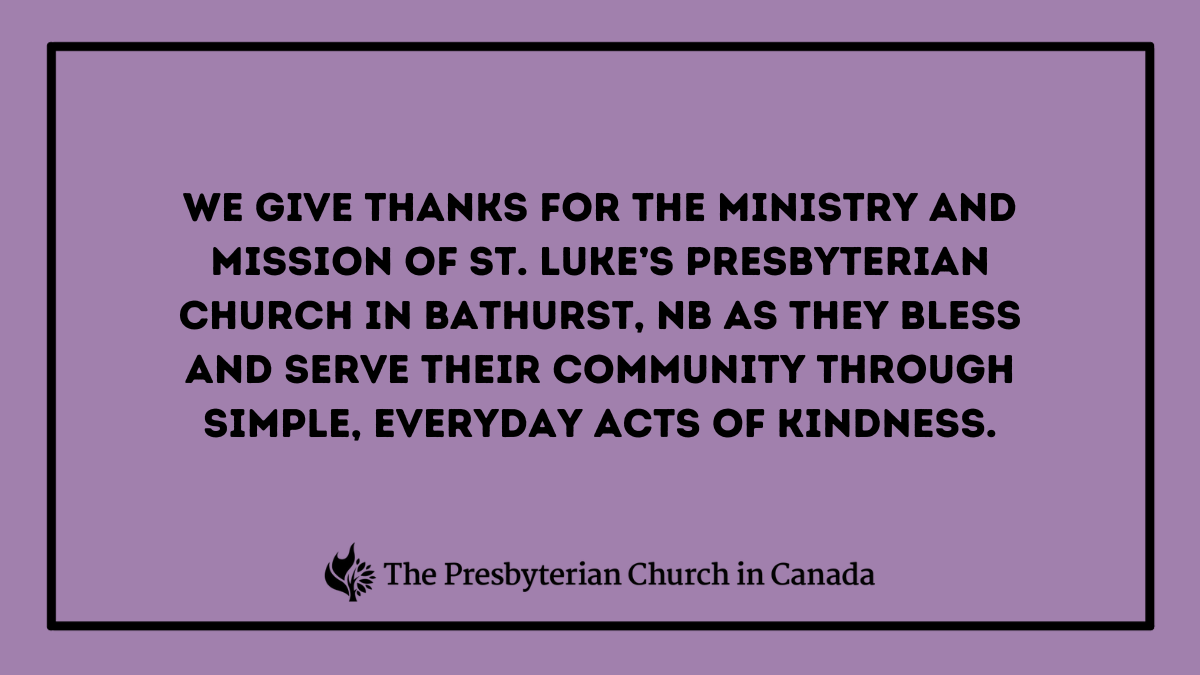 FRIDAYFEB. 16
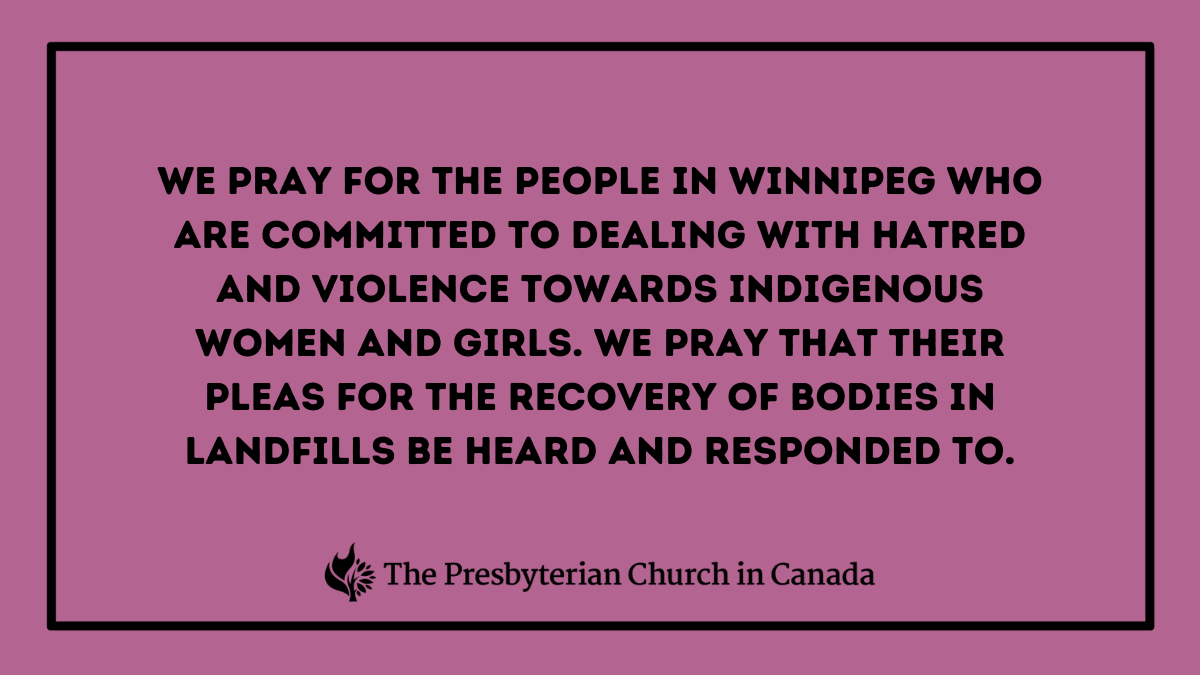 SATURDAYFEB. 17
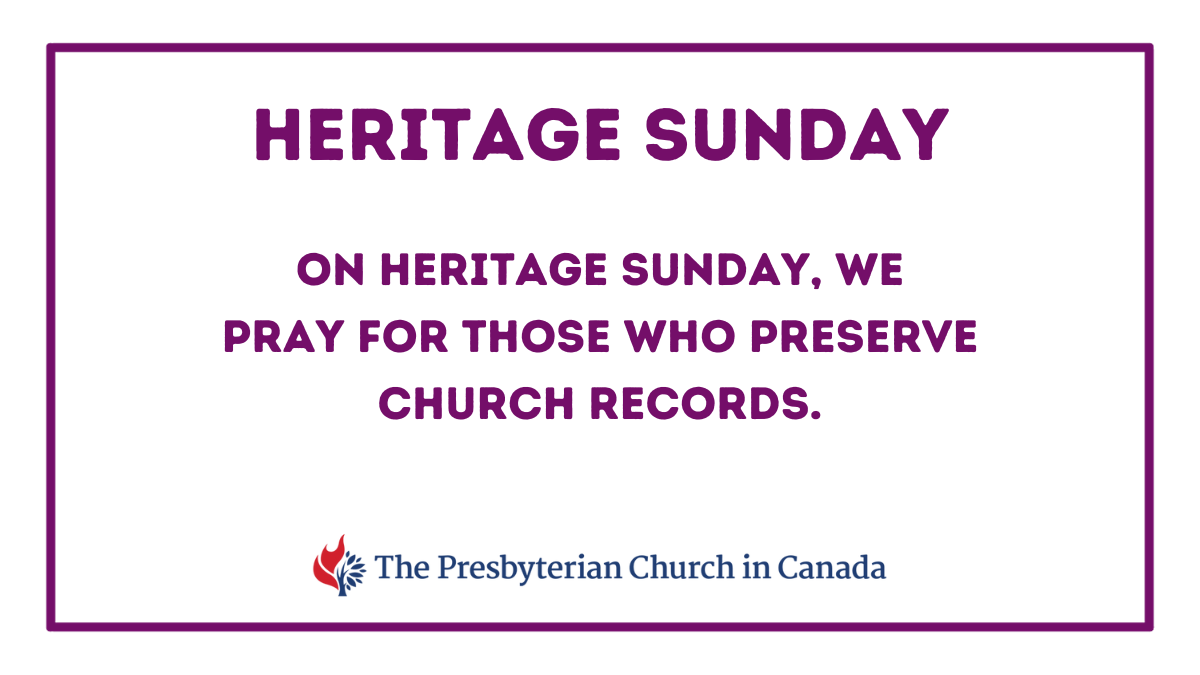 SUNDAYFEB. 18
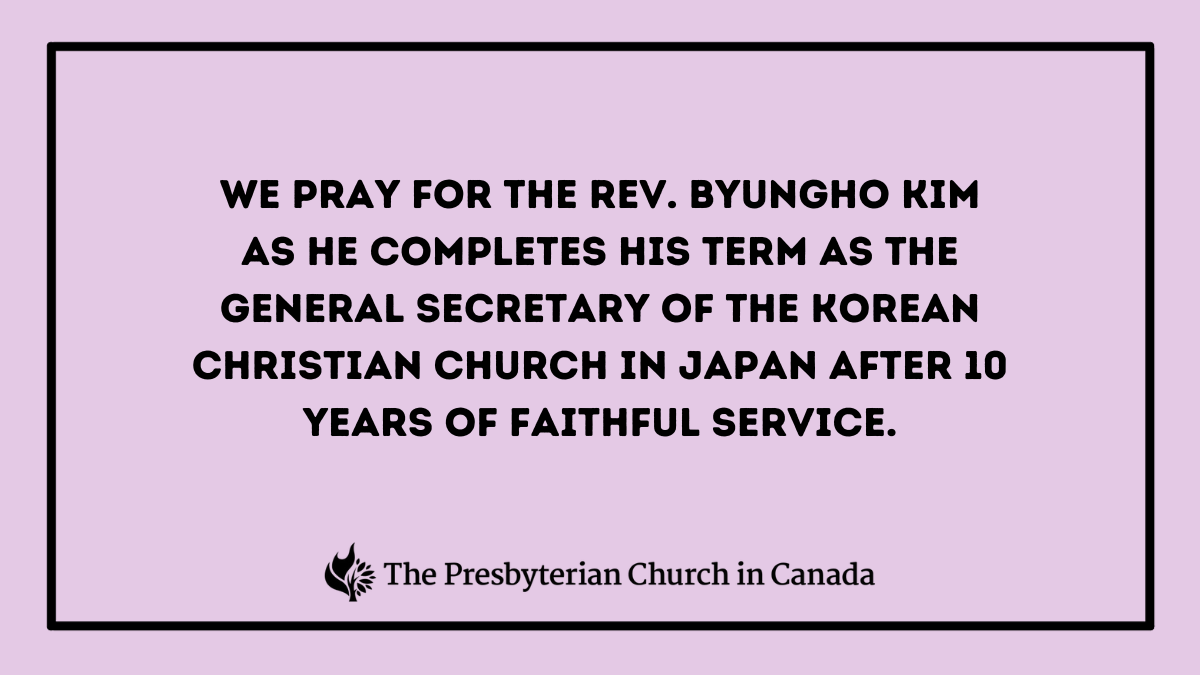 MONDAYFEB. 19
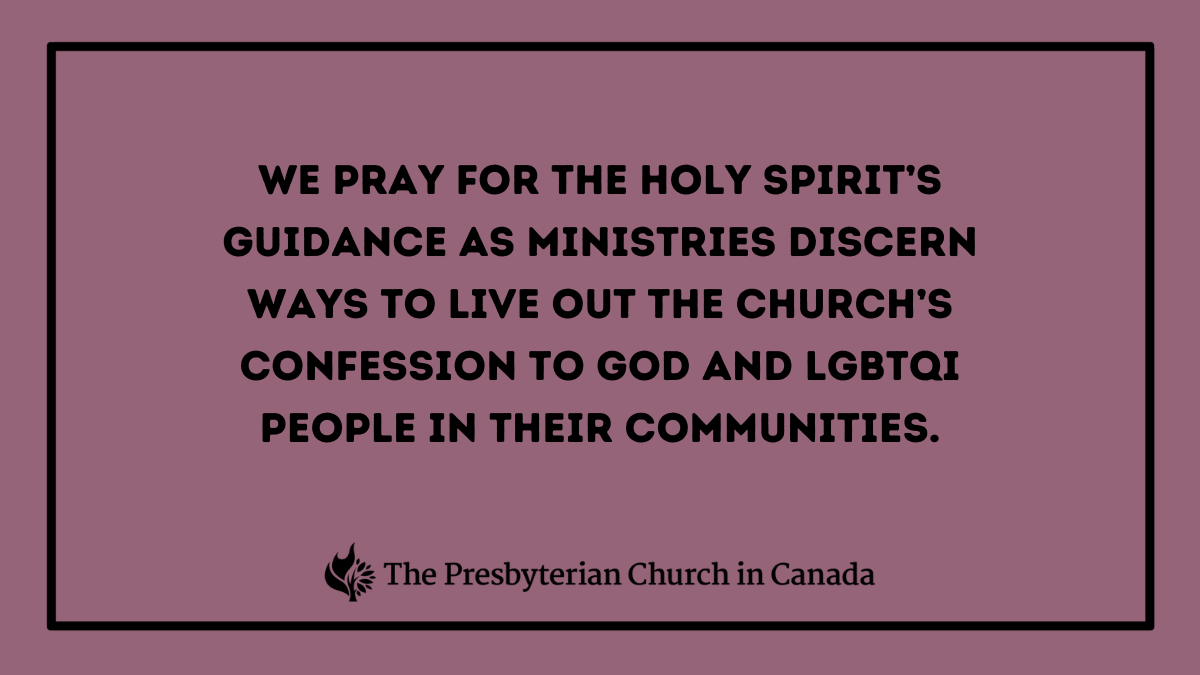 TUESDAYFEB. 20
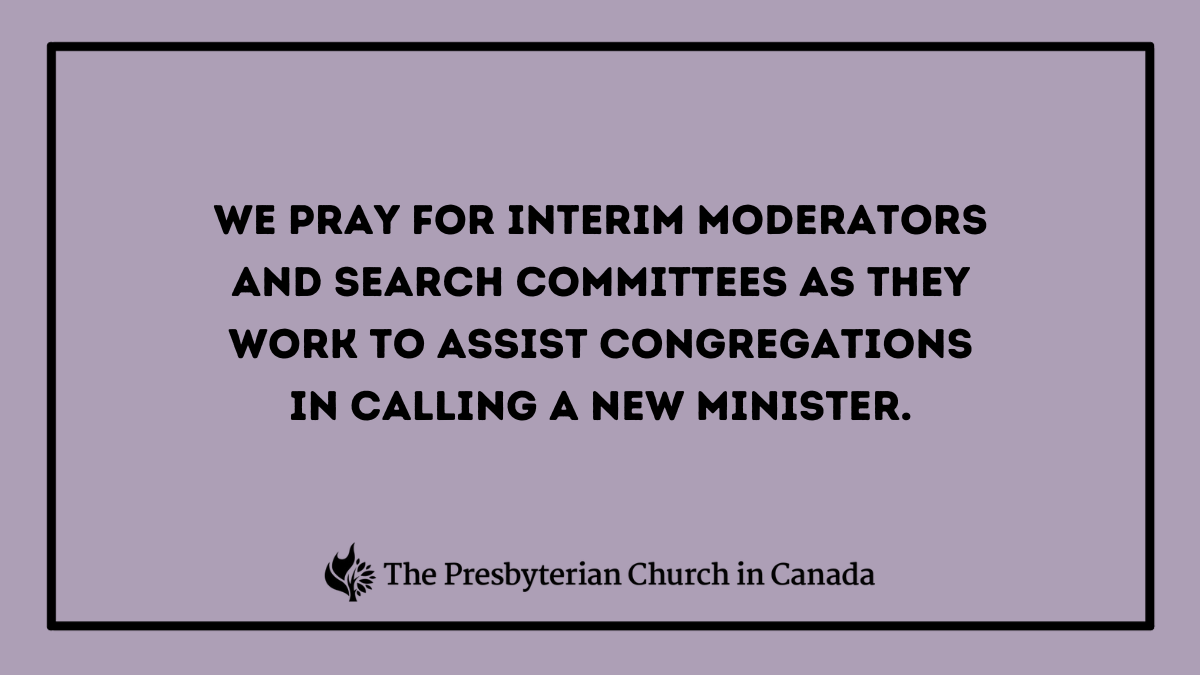 WEDNESDAYFEB. 21
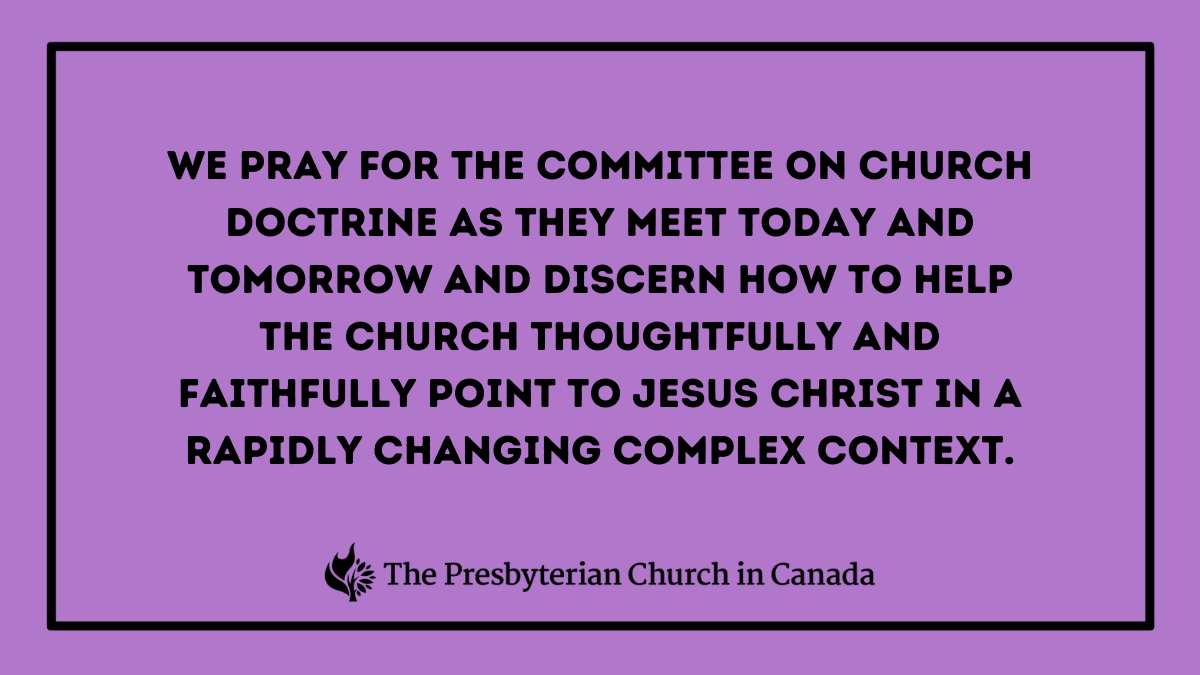 THURSDAYFEB. 22
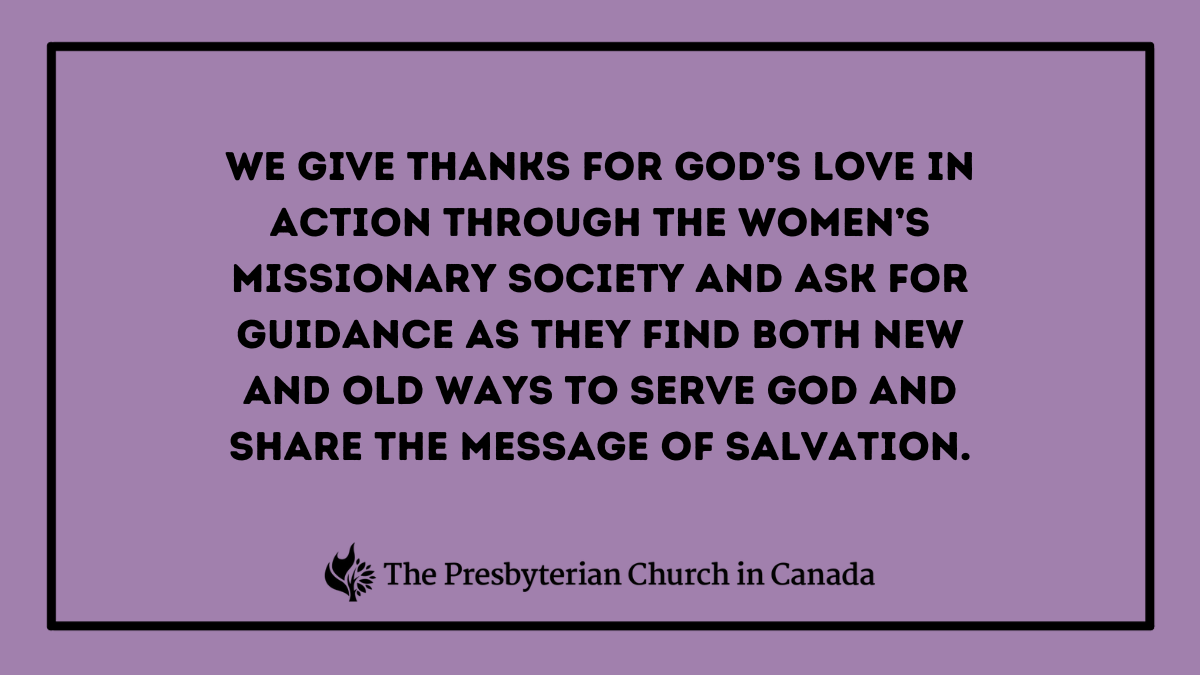 FRIDAYFEB. 23
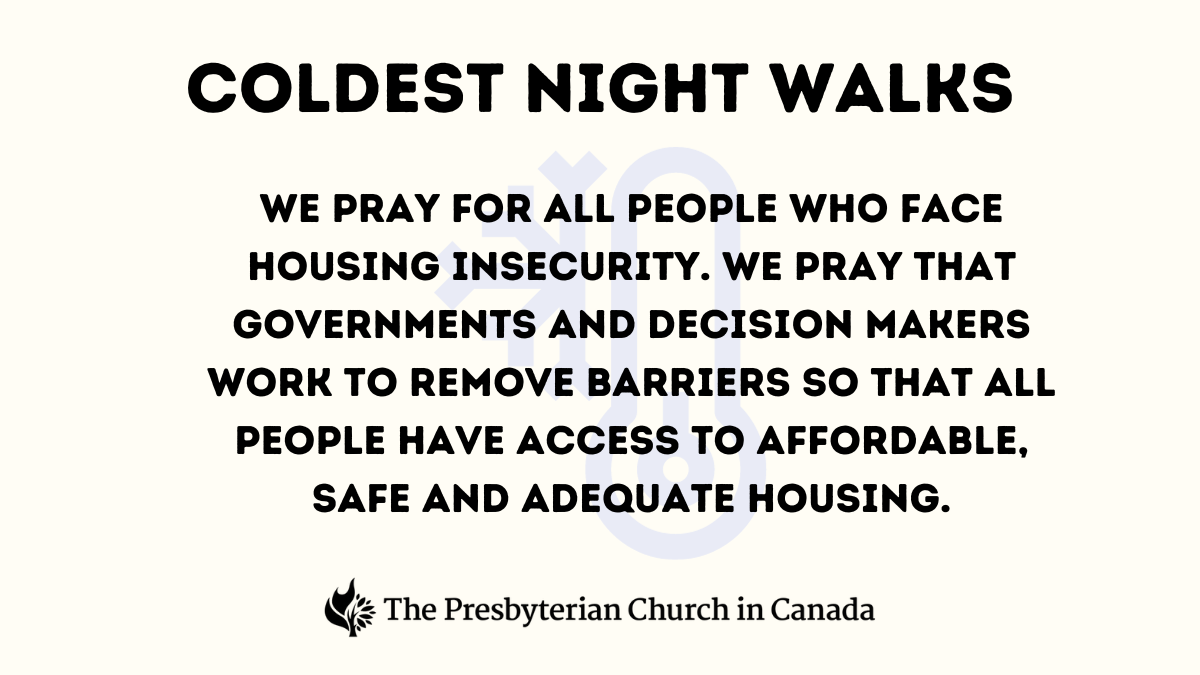 SATURDAYFEB. 24
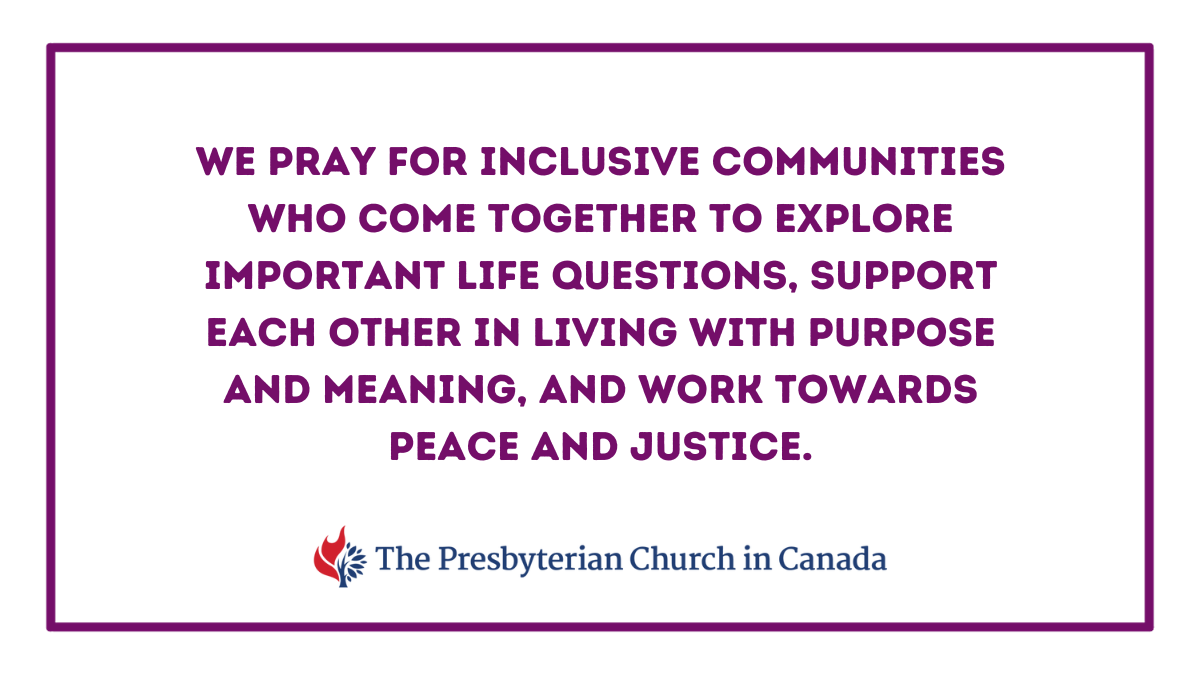 SUNDAYFEB. 25
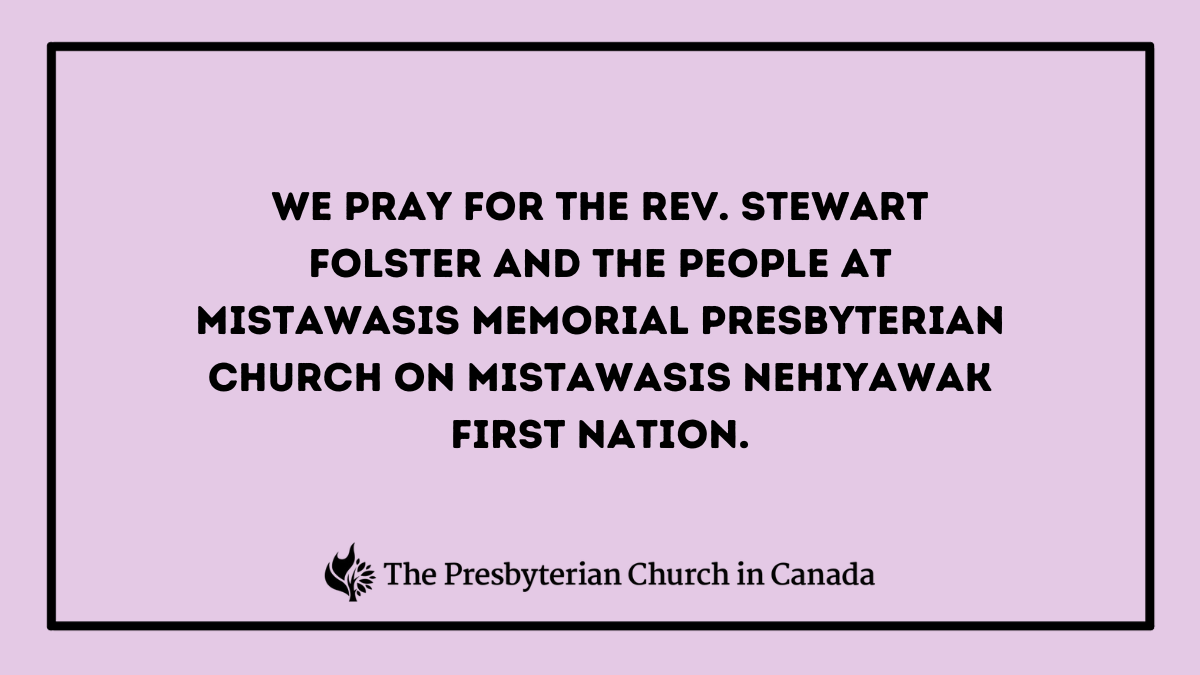 MONDAYFEB. 26
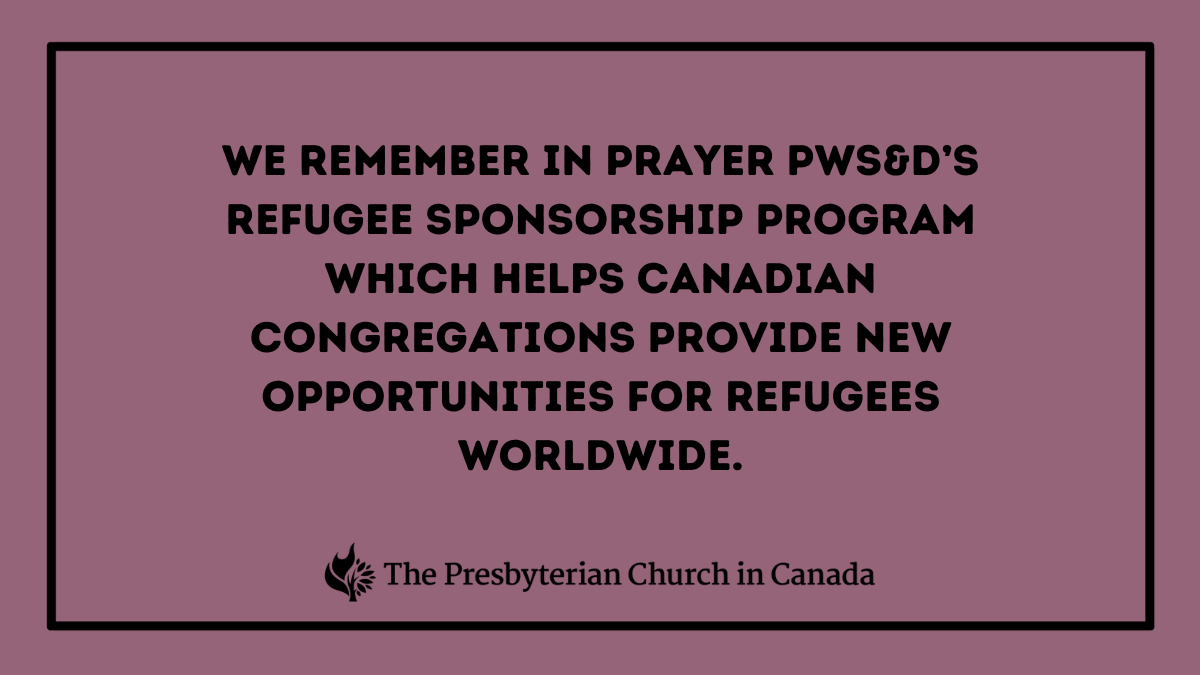 TUESDAYFEB. 27
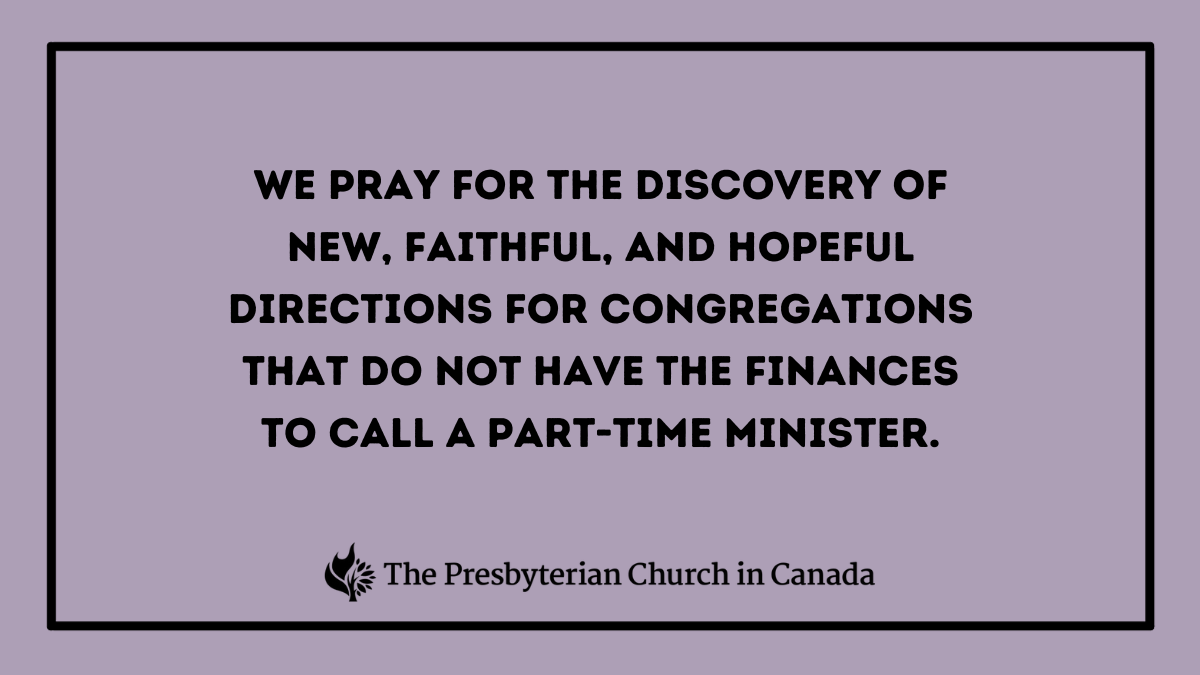 WEDNESDAY
FEB. 28
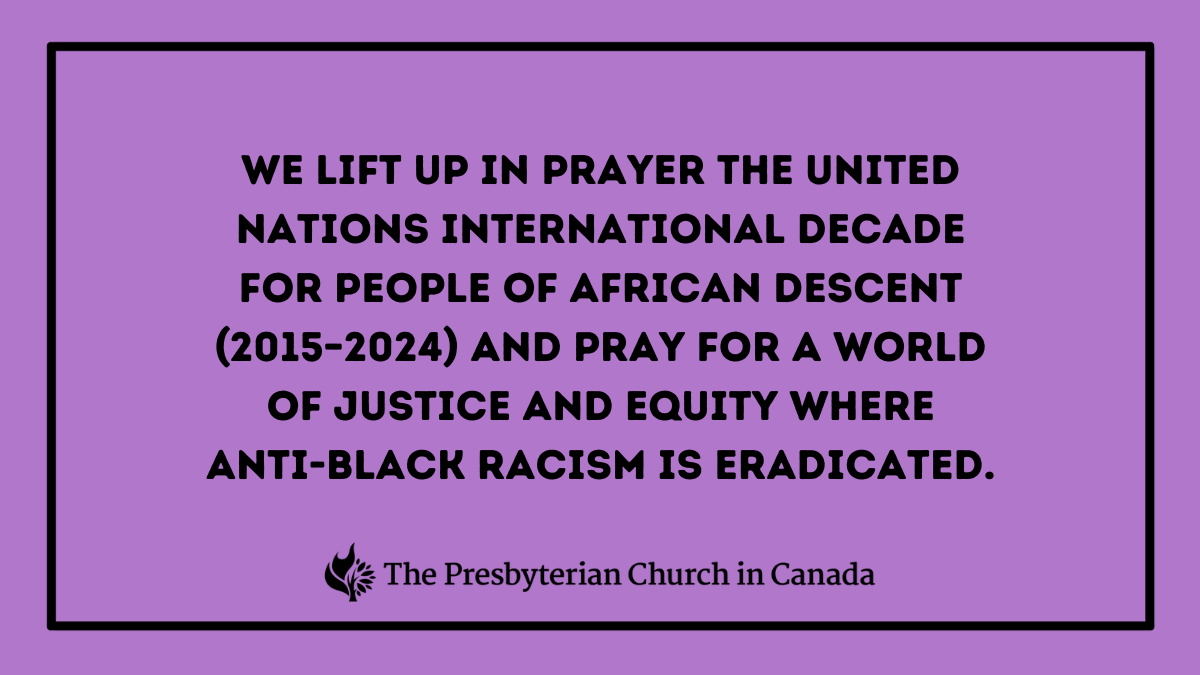 THURSDAYFEB. 29
march 2024
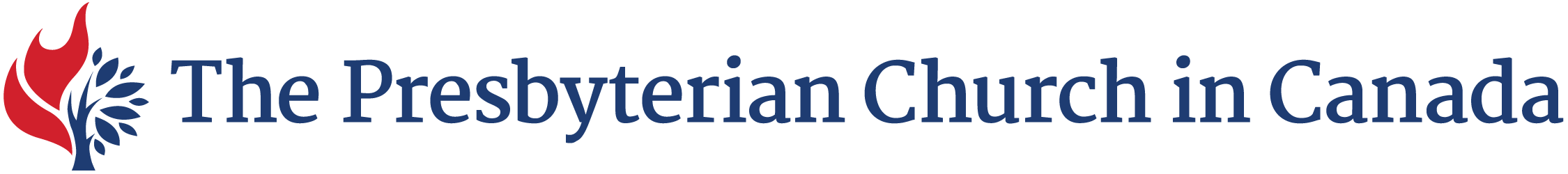 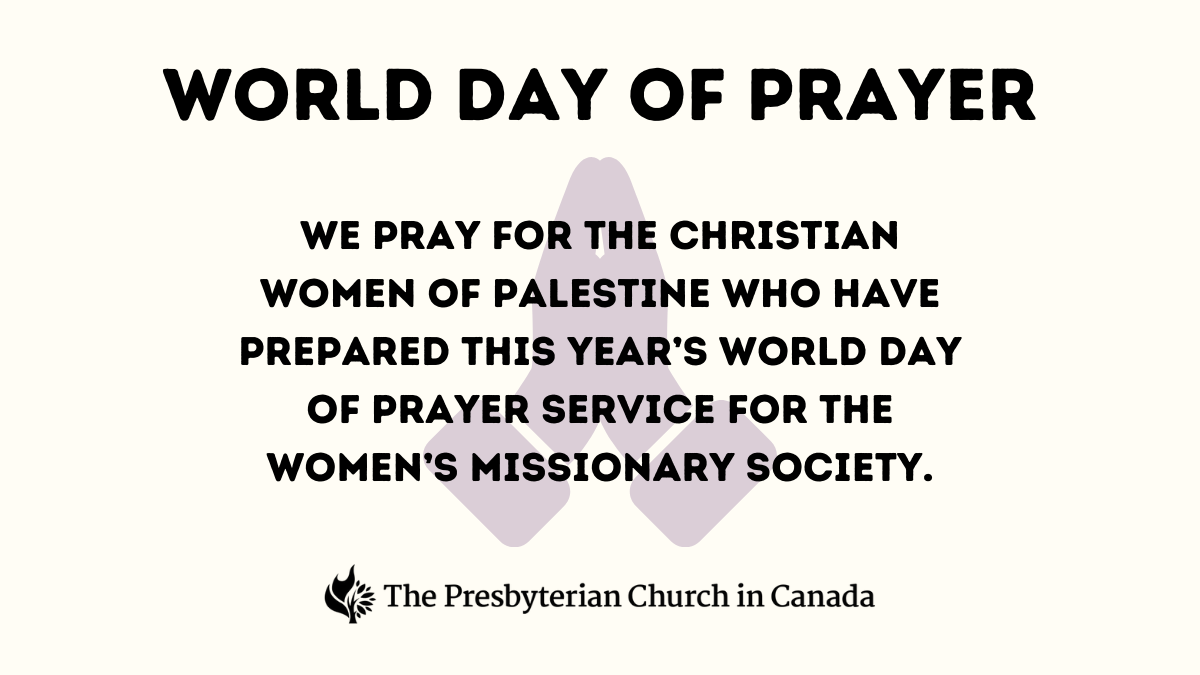 FRIDAYMAR. 1
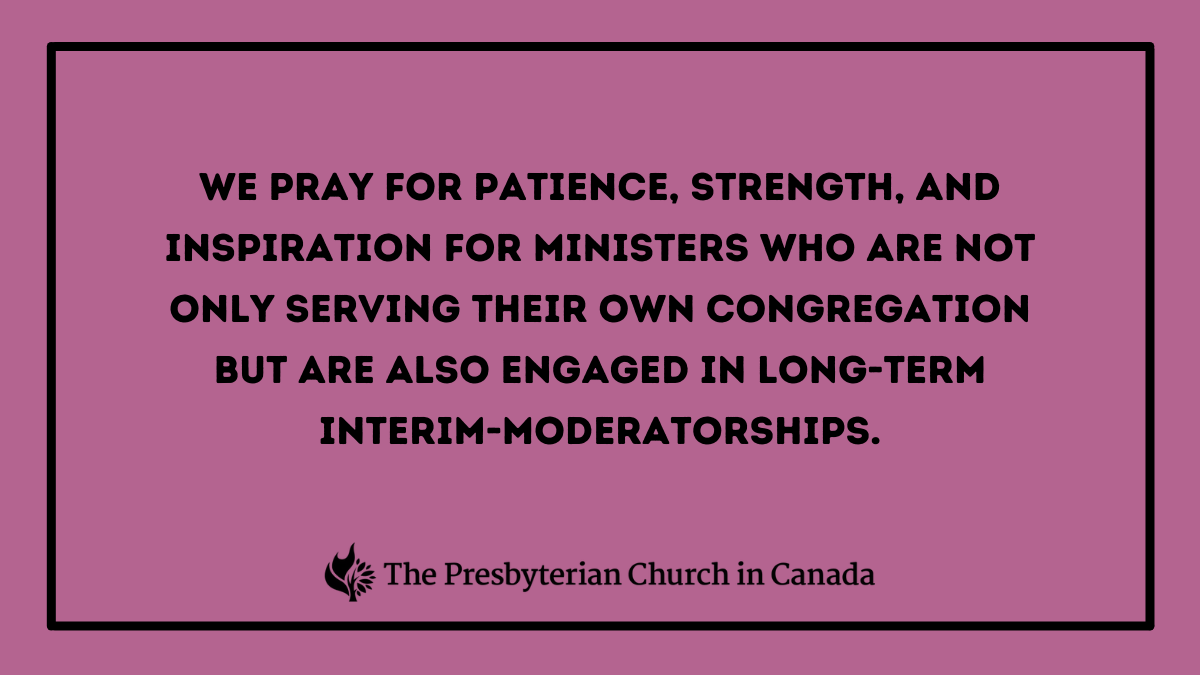 SATURDAYMAR. 2
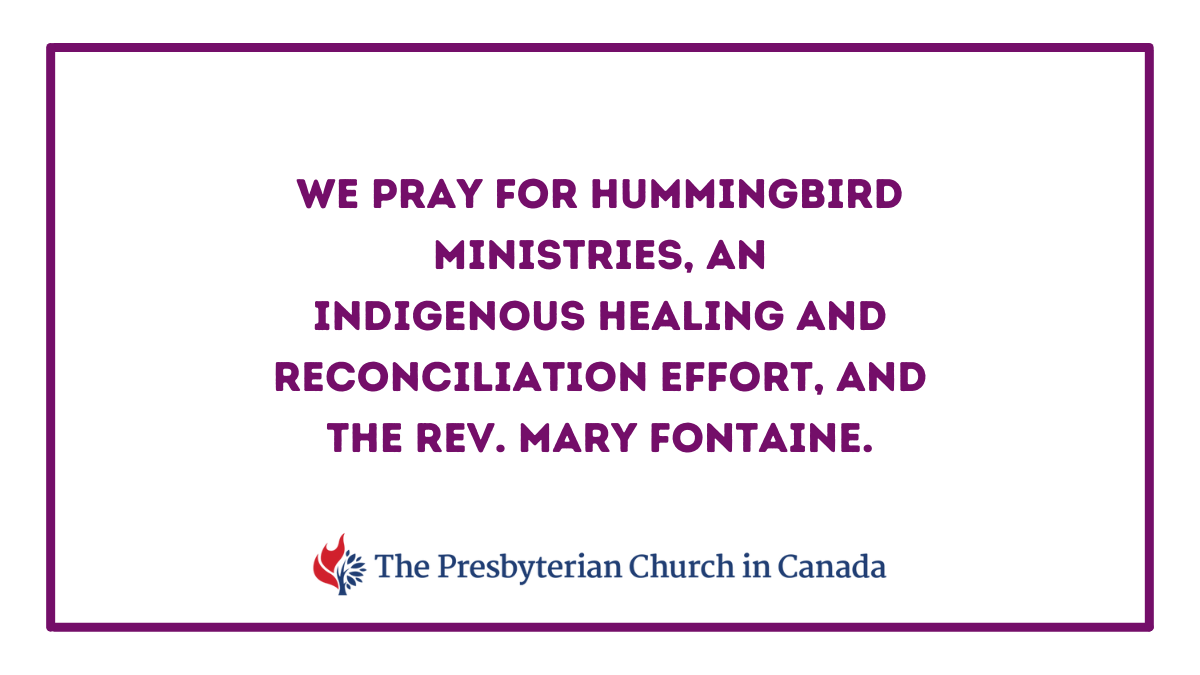 SUNDAYMAR. 3
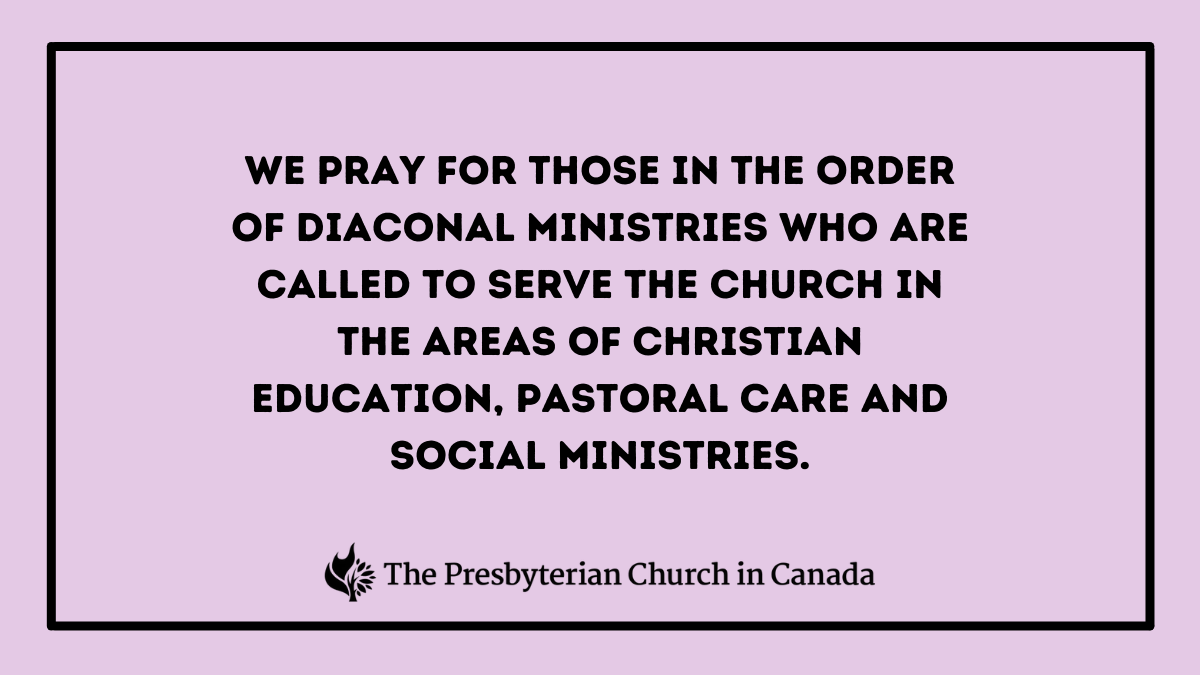 MONDAYMAR. 4
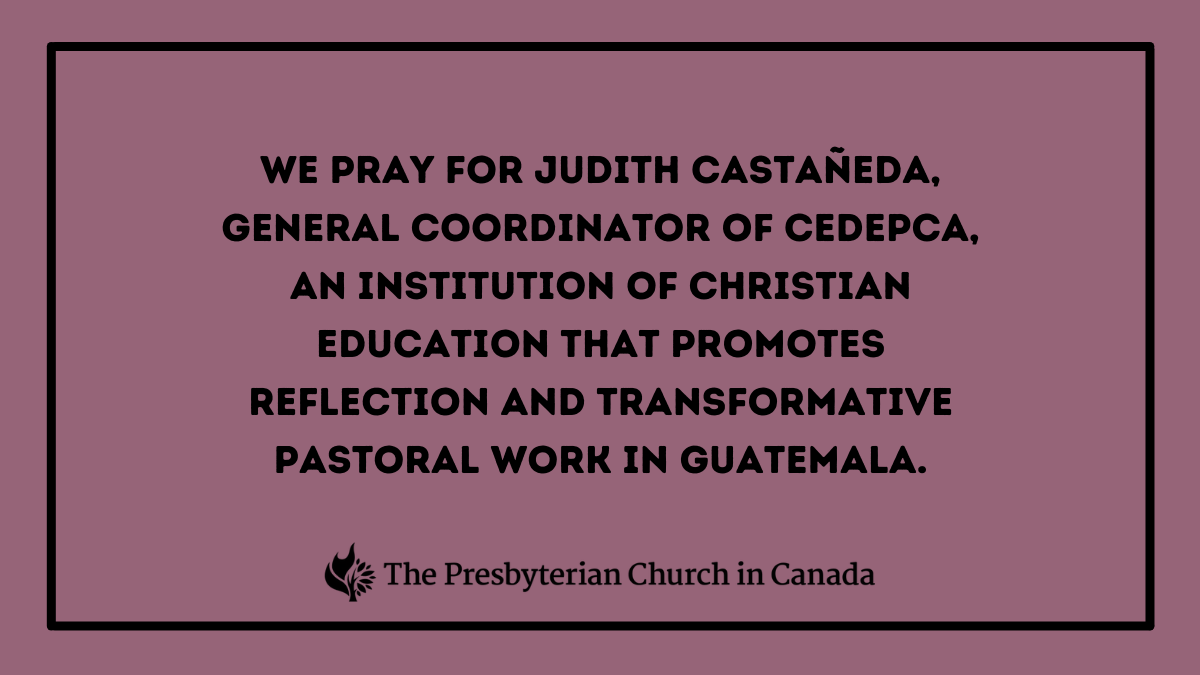 TUESDAYMAR. 5
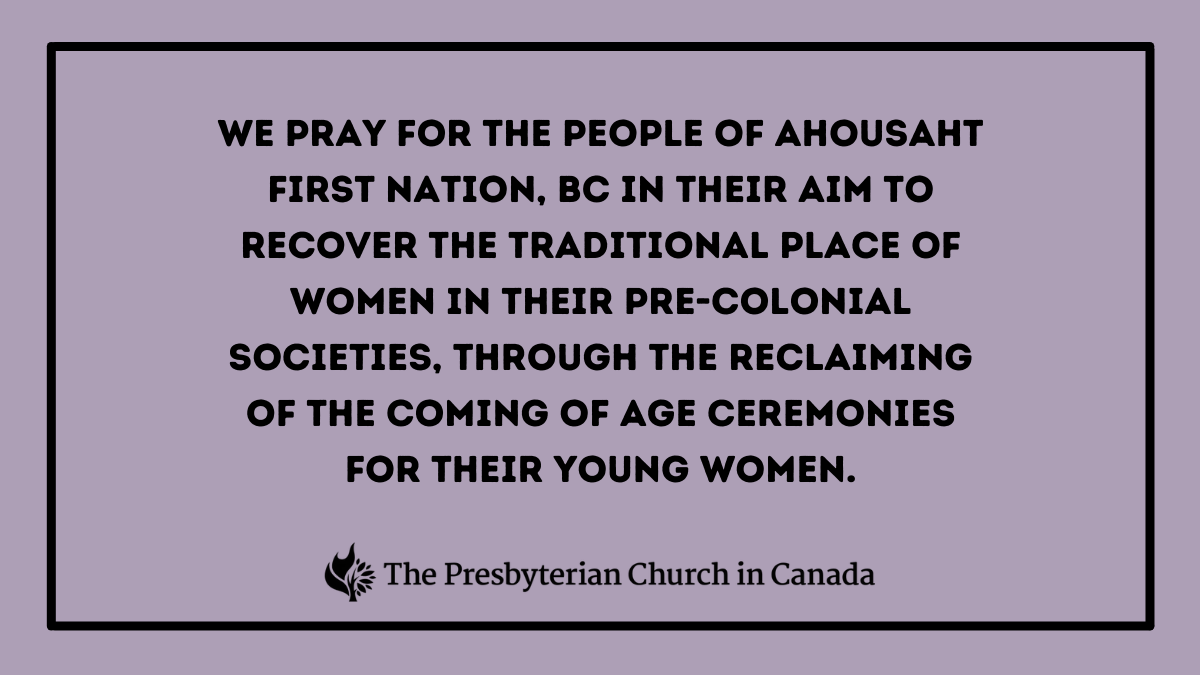 WEDNESDAYMAR. 6
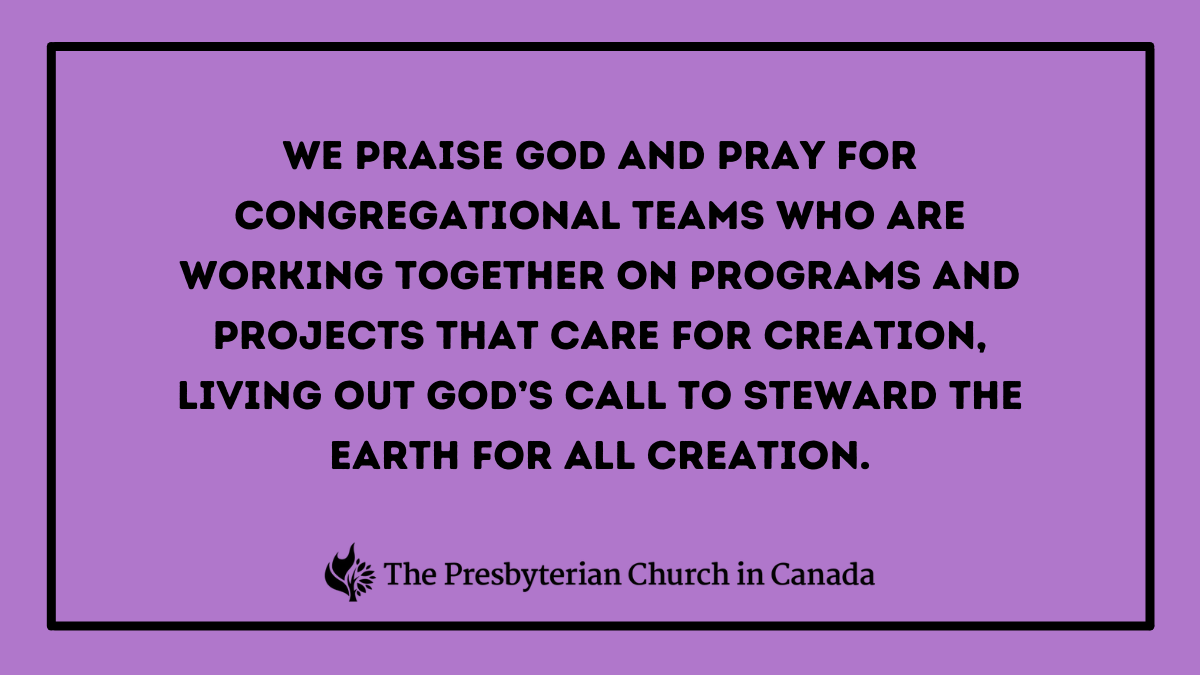 THURSDAYMAR. 7
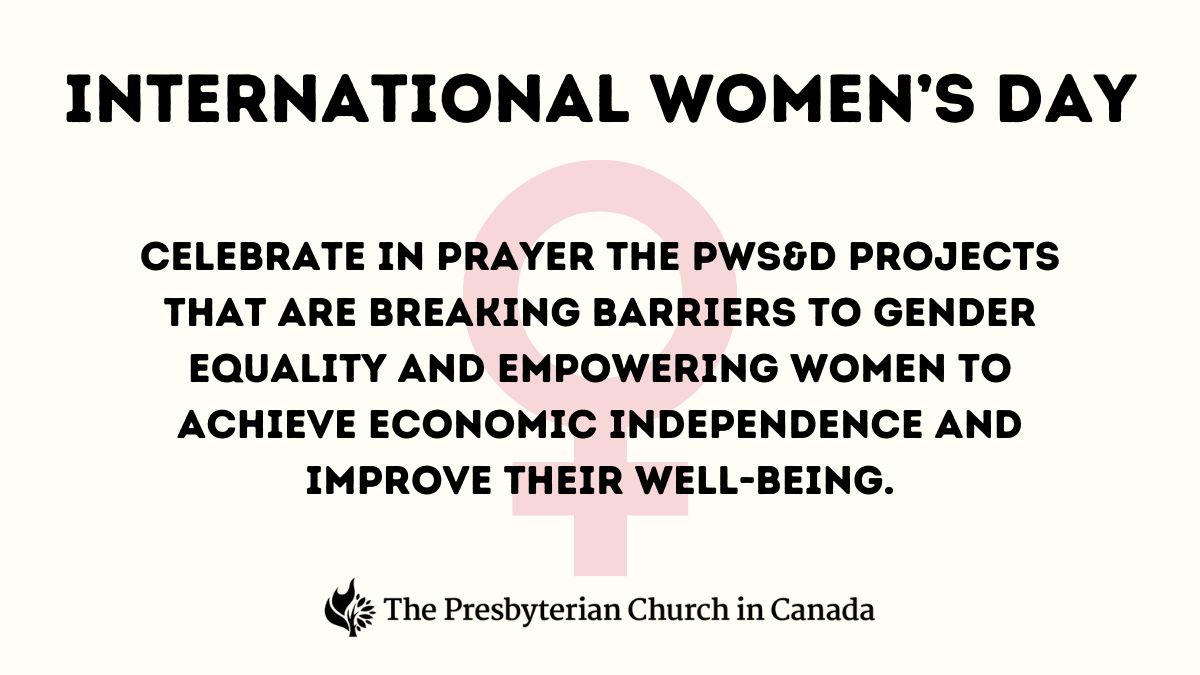 FRIDAYMAR. 8
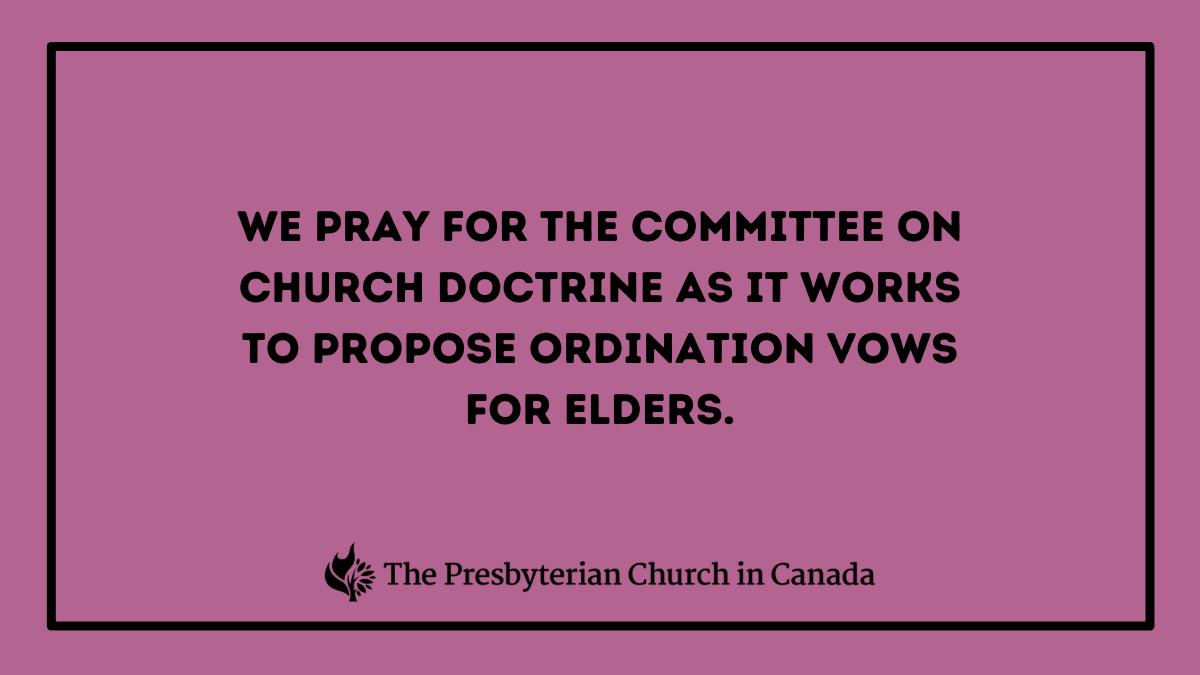 SATURDAYMAR. 9
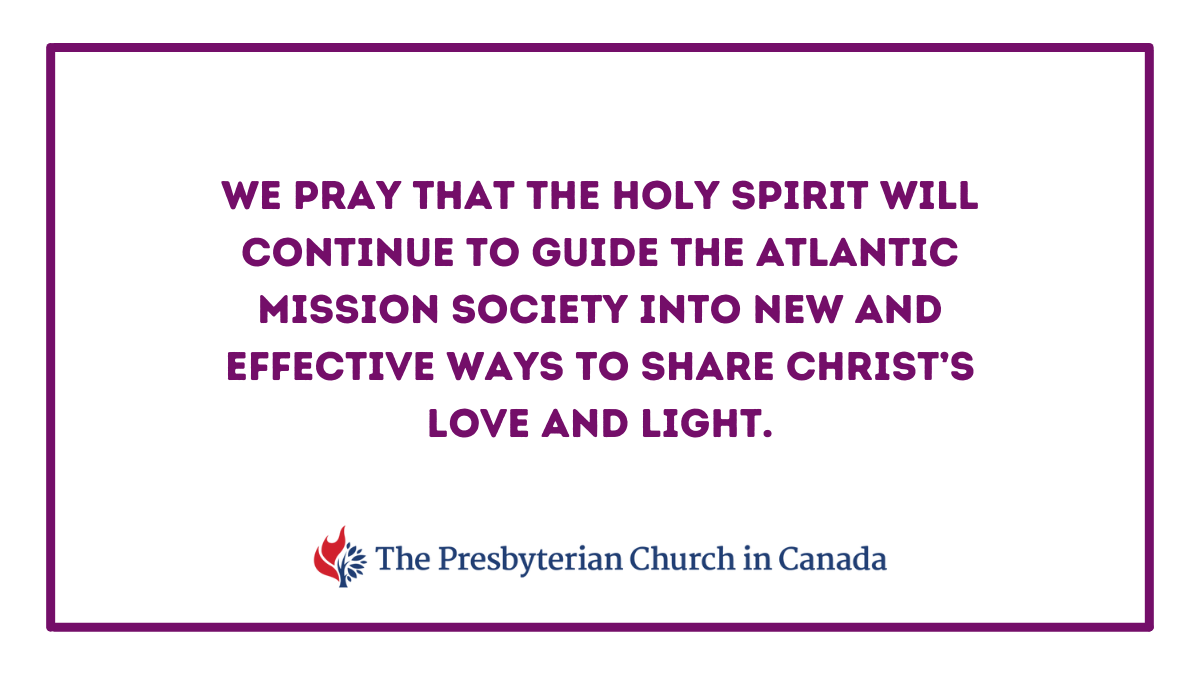 SUNDAYMAR. 10
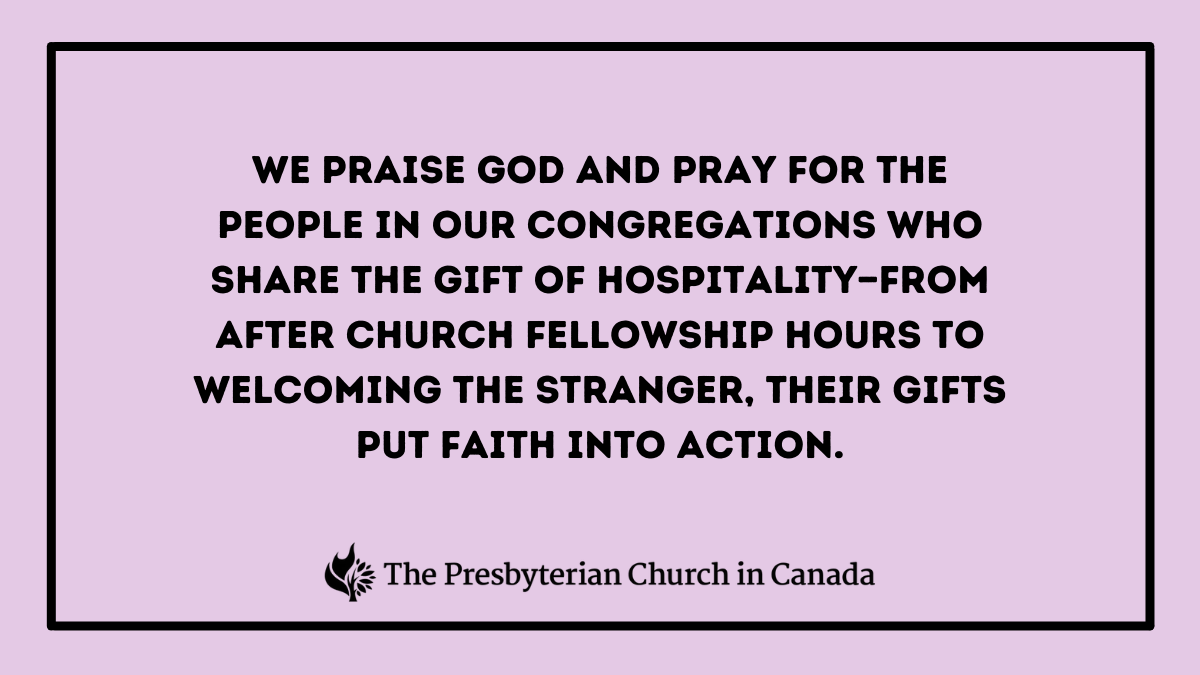 MONDAYMAR. 11
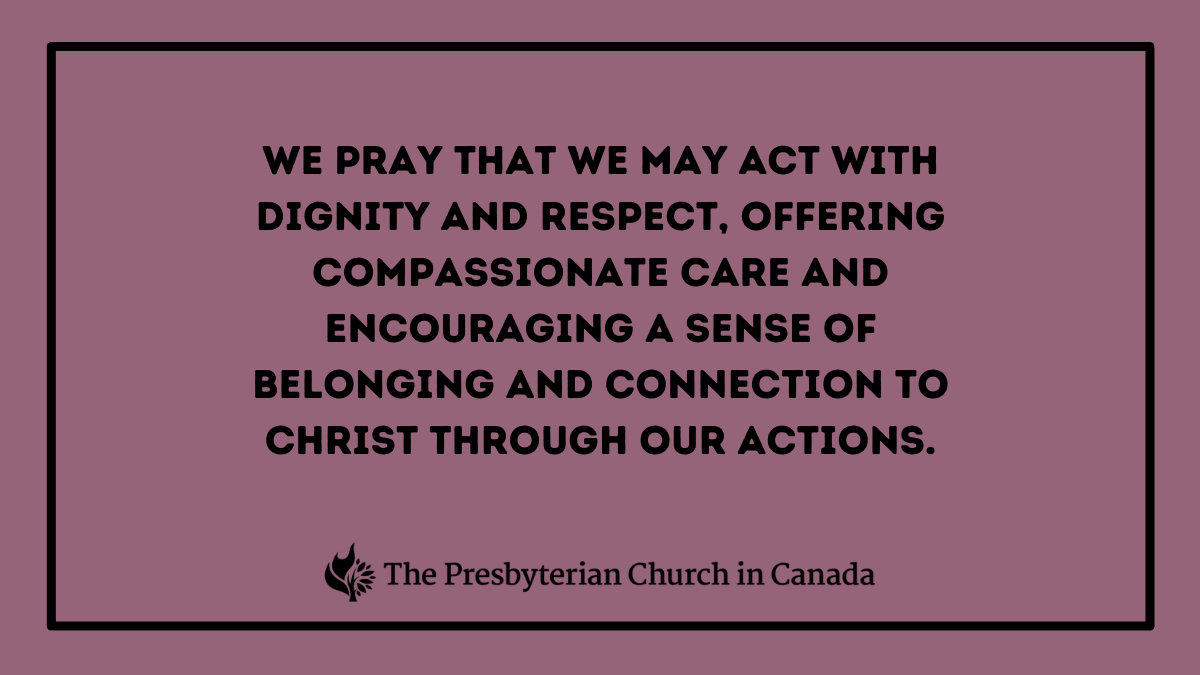 TUESDAYMAR. 12
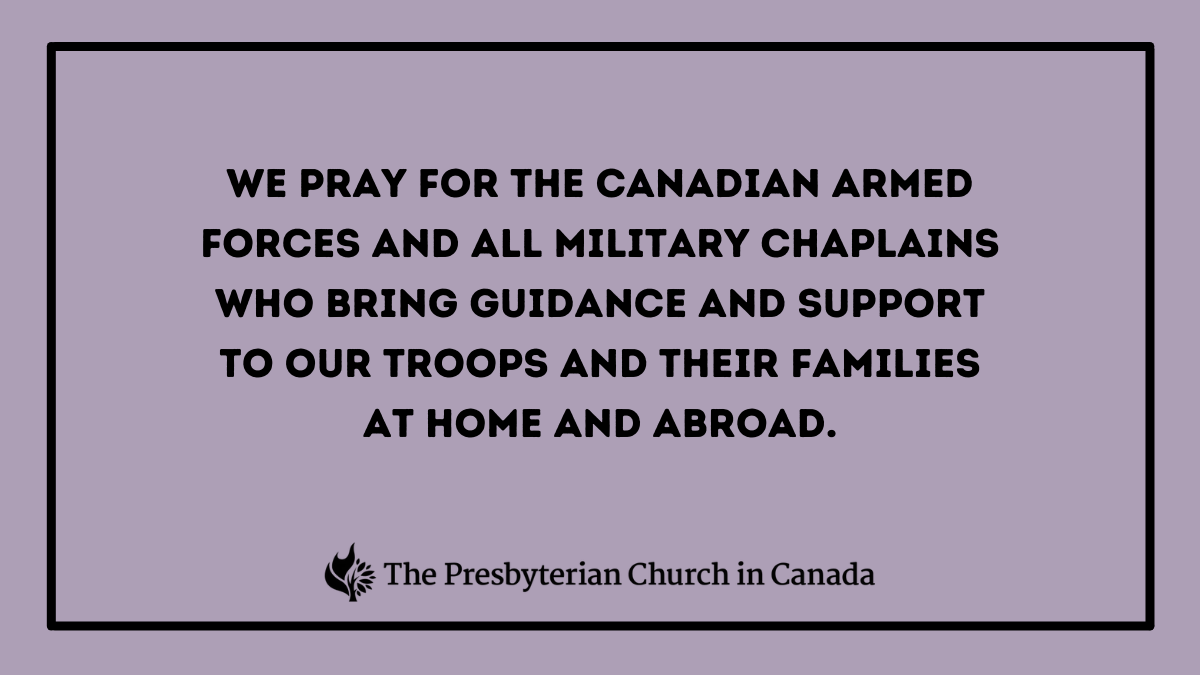 WEDNESDAYMAR. 13
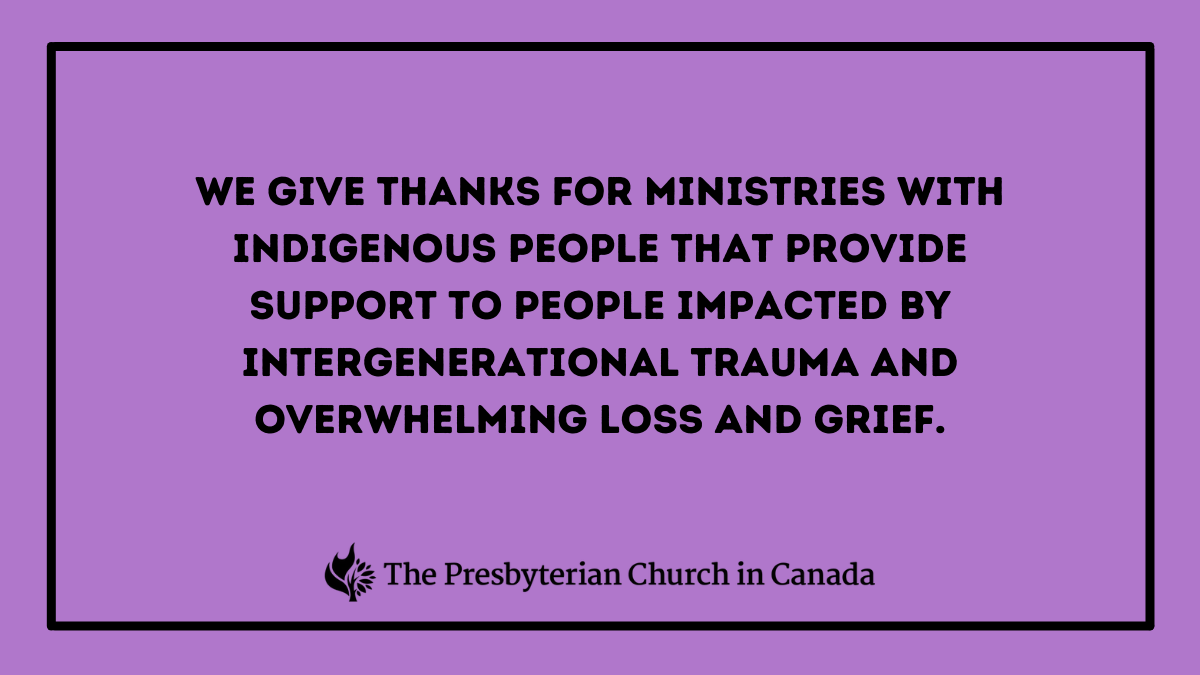 THURSDAYMAR. 14
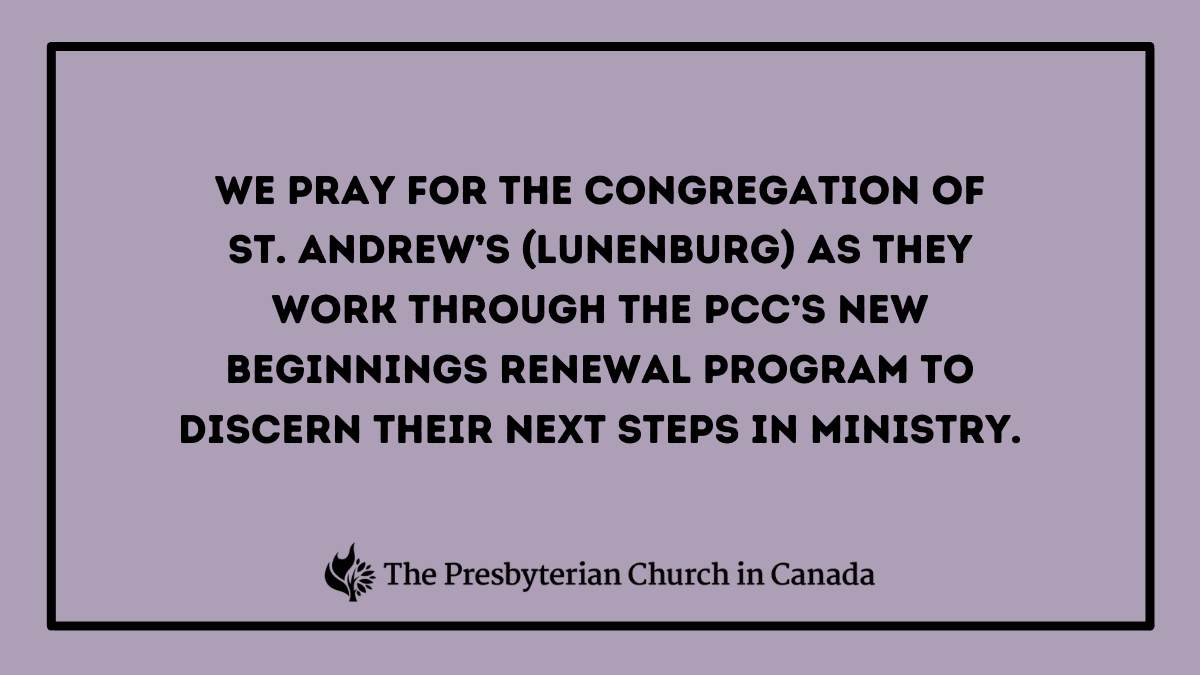 FRIDAYMAR. 15
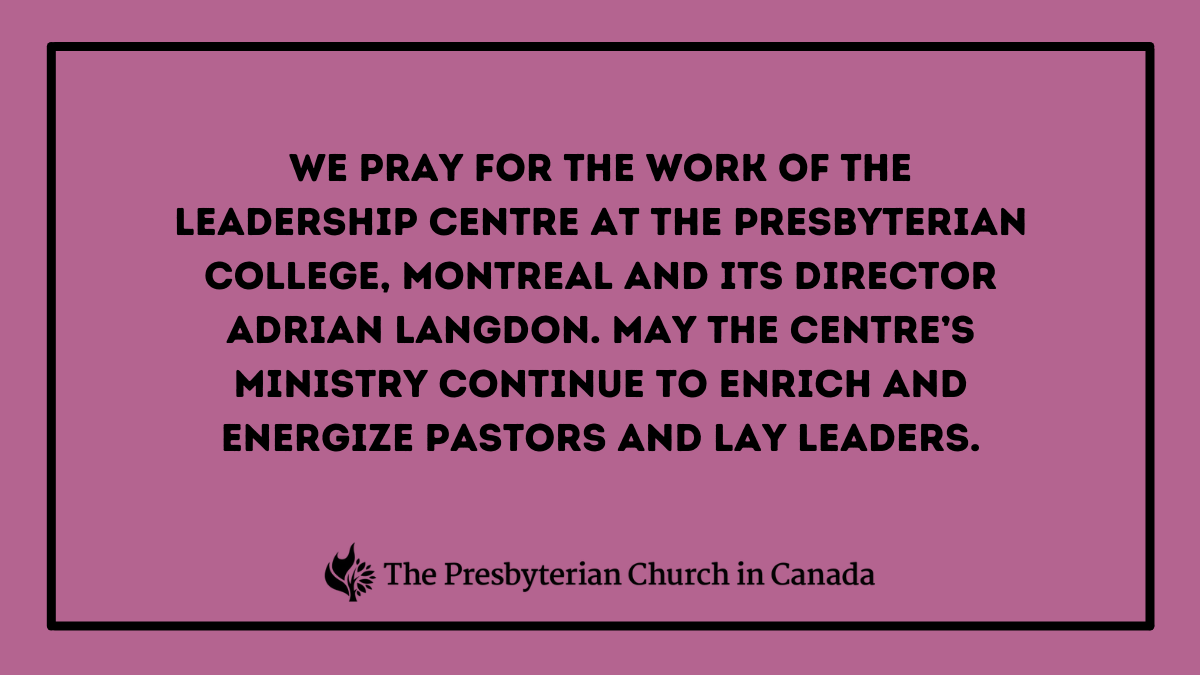 SATURDAYMAR. 16
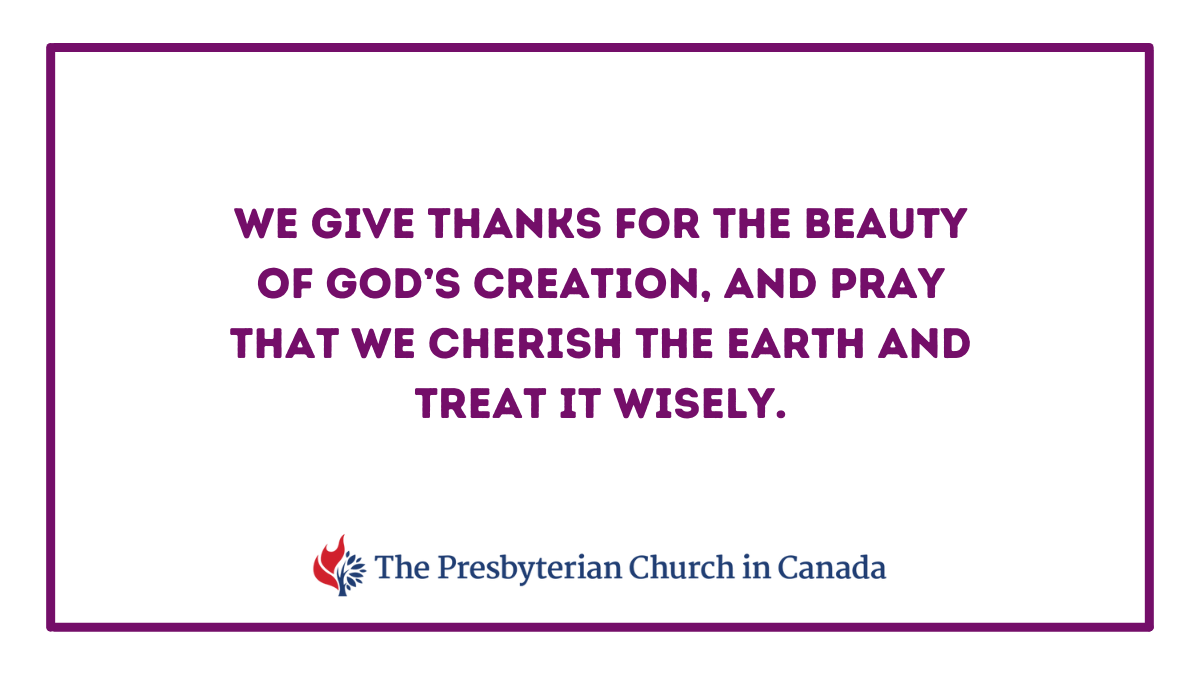 SUNDAYMAR. 17
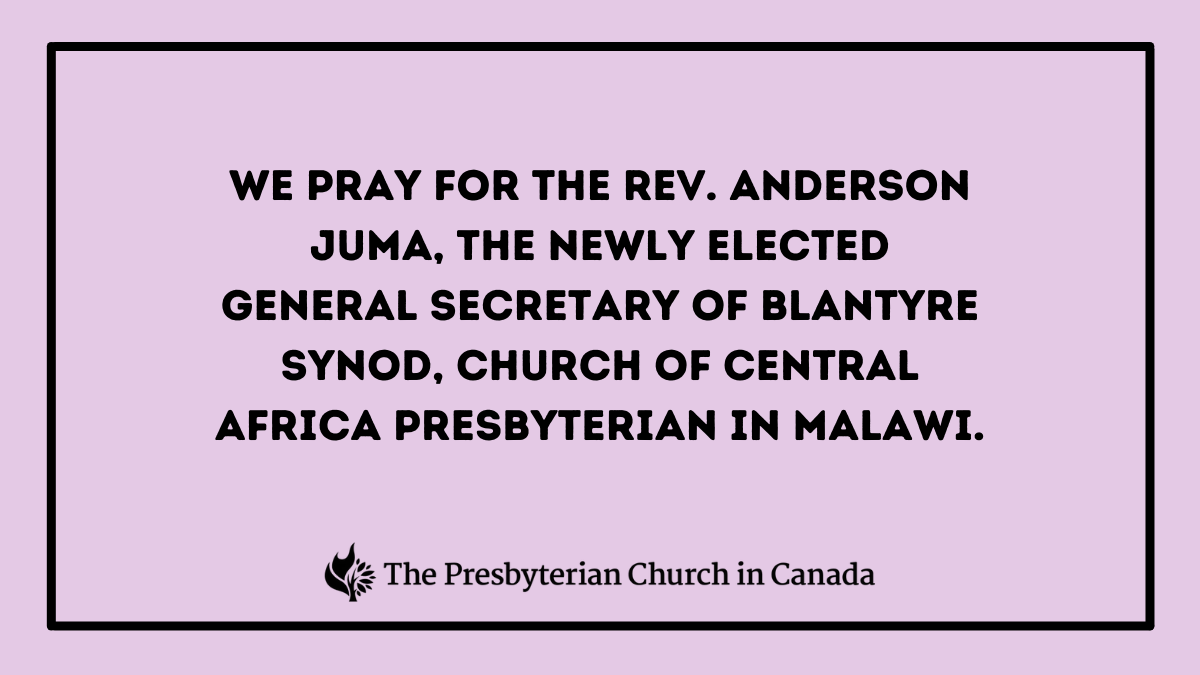 MONDAYMAR. 18
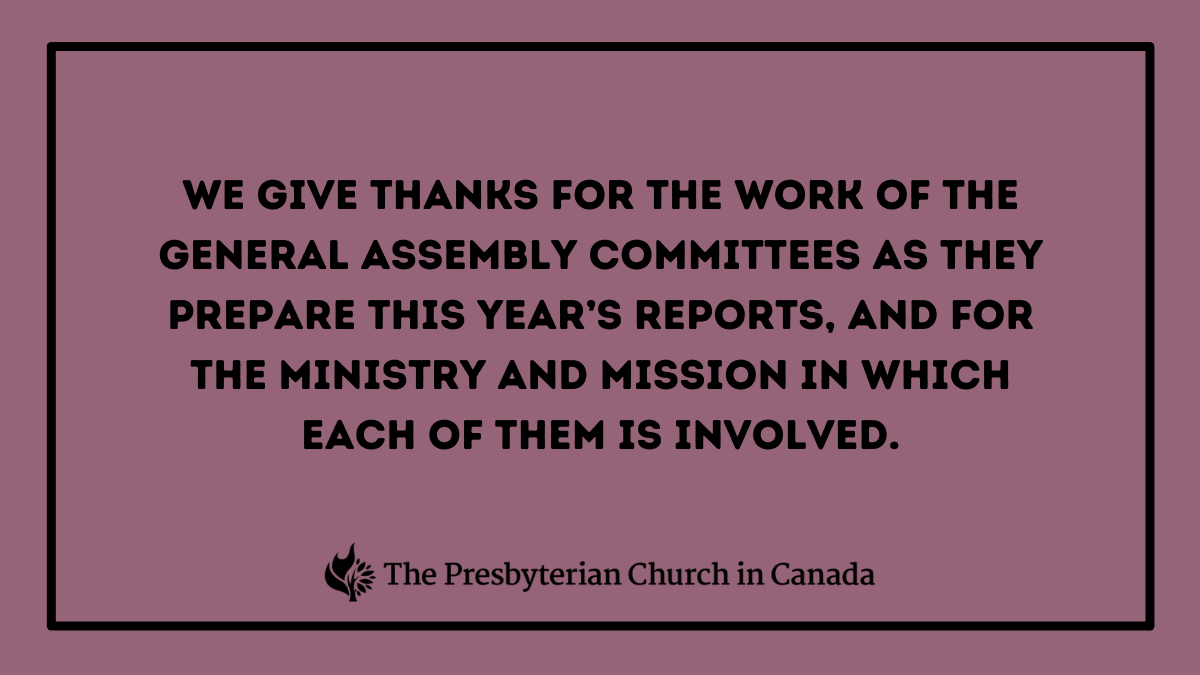 TUESDAYMAR. 19
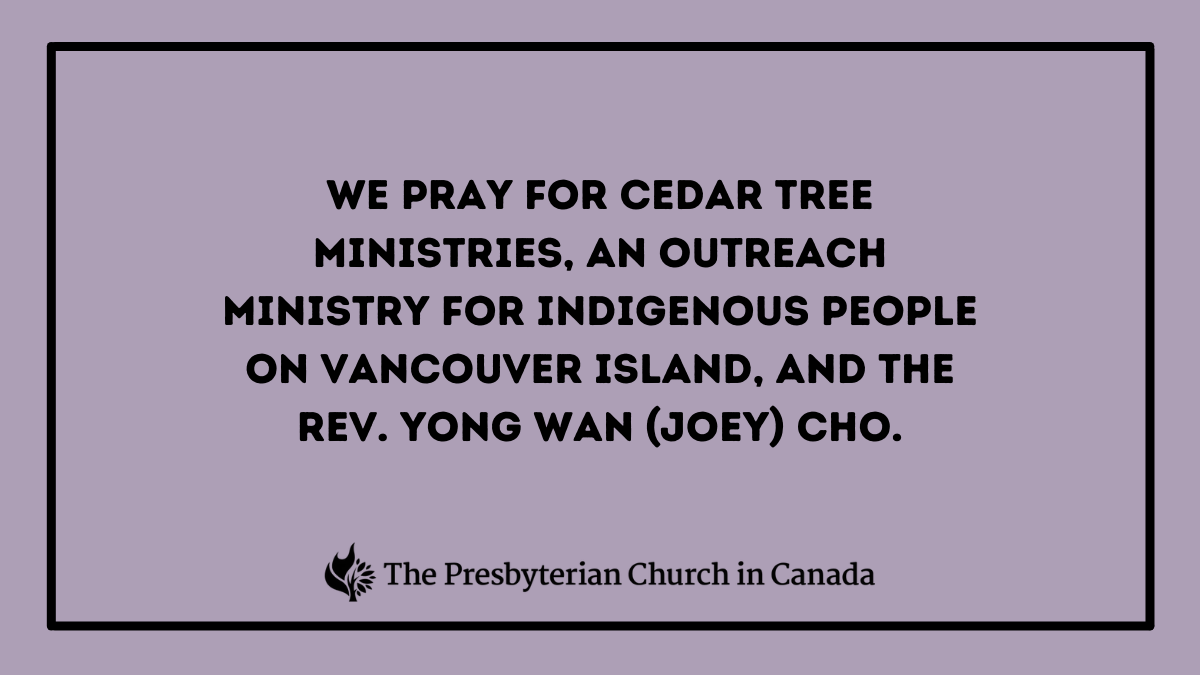 WEDNESDAYMAR. 20
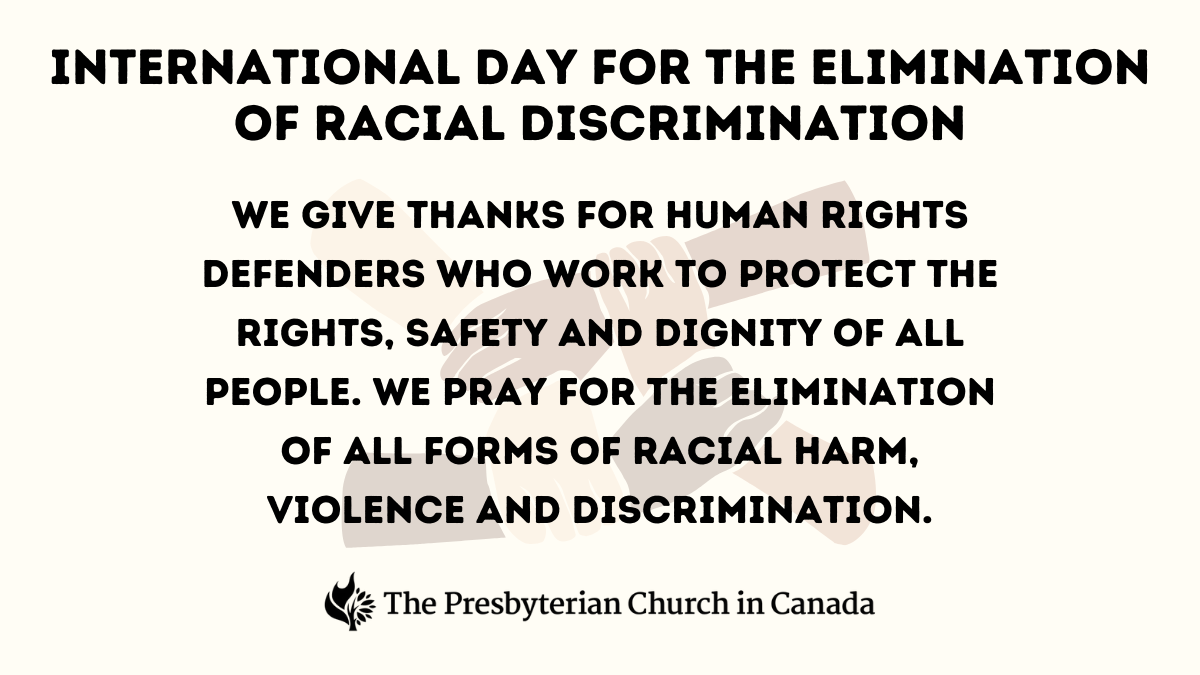 THURSDAYMAR. 21
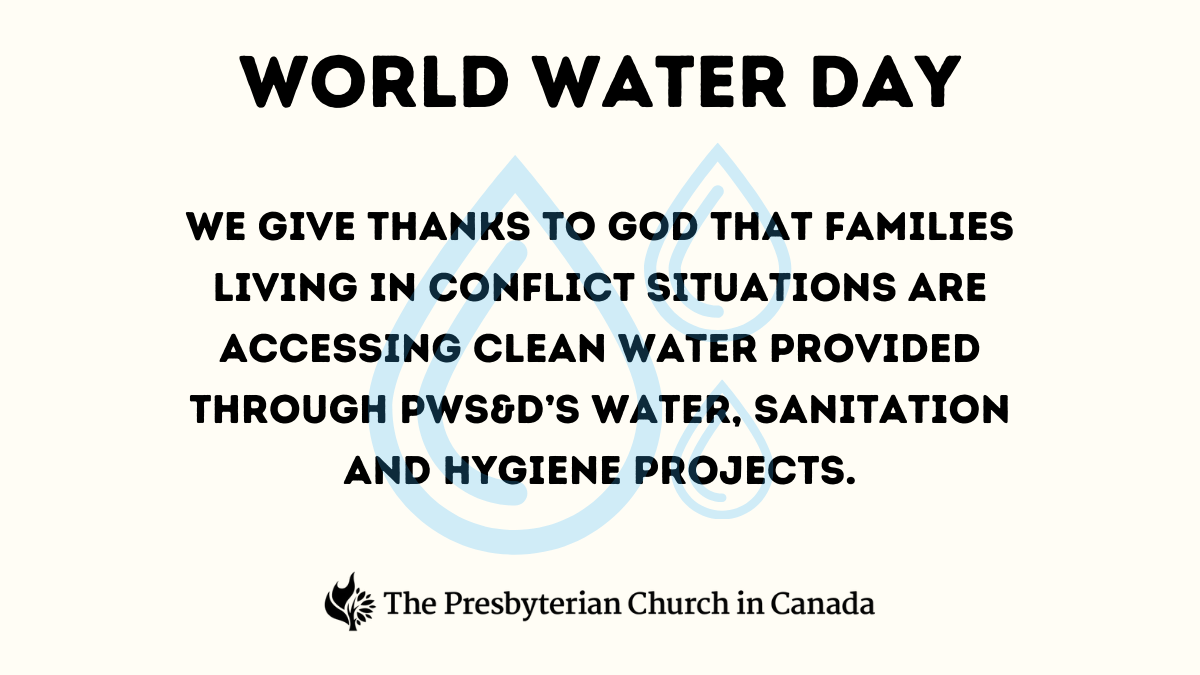 FRIDAYMAR. 22
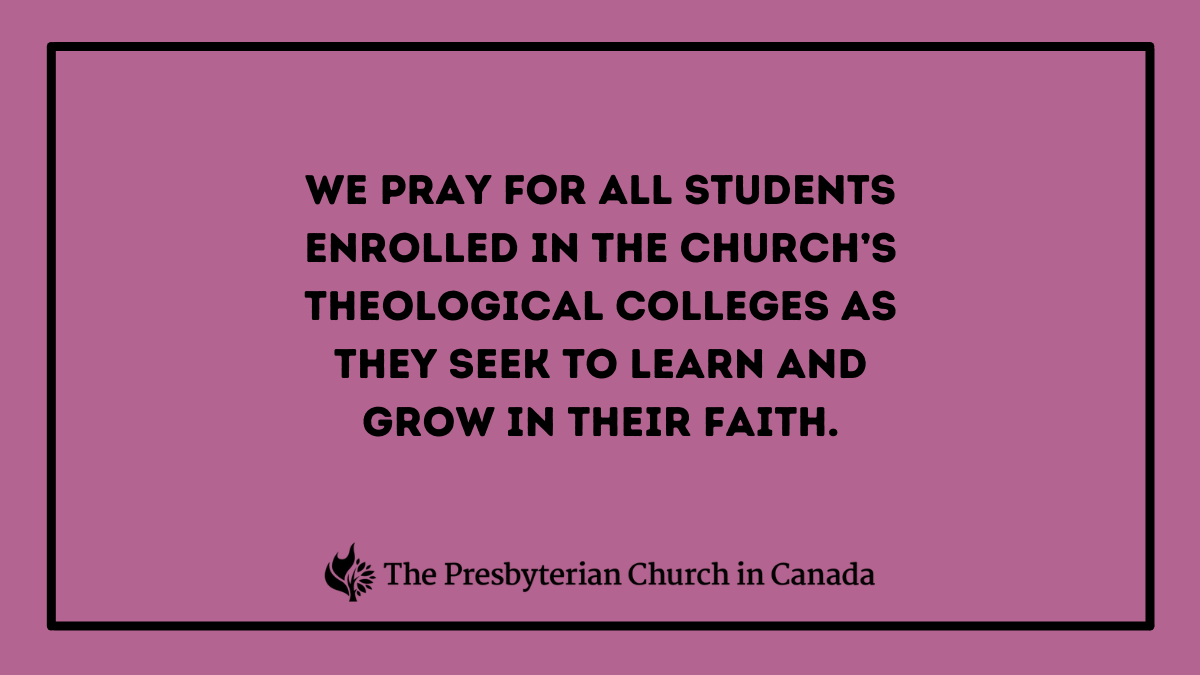 SATURDAYMAR. 23
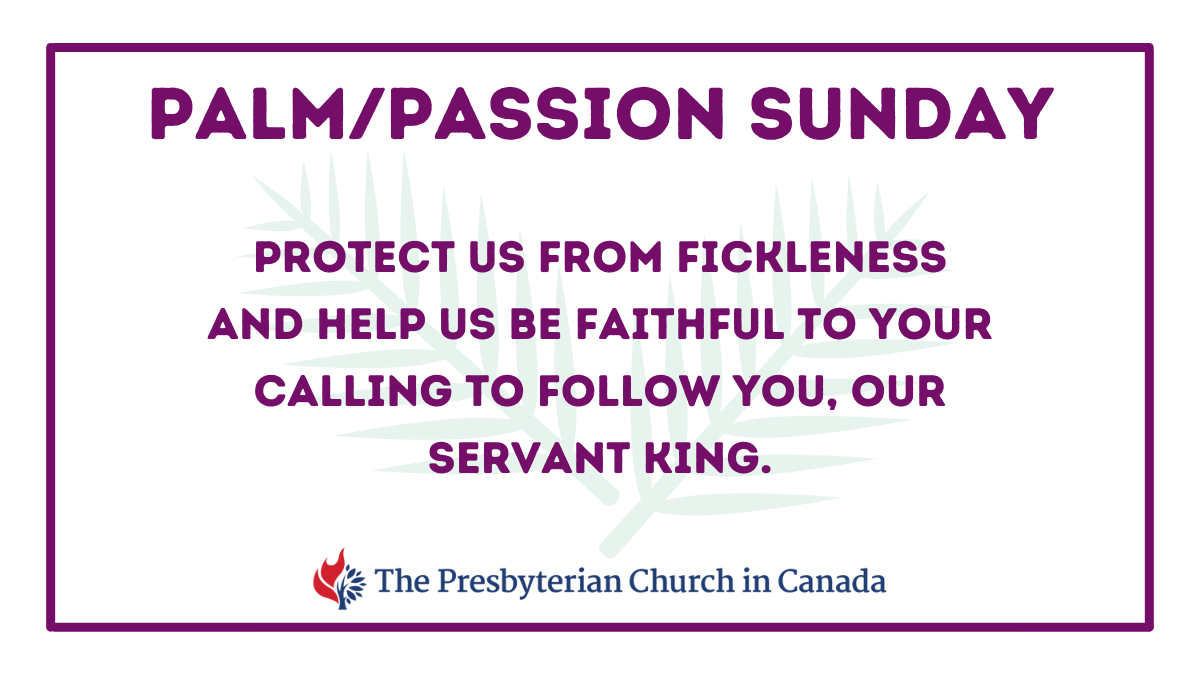 SUNDAYMAR. 24
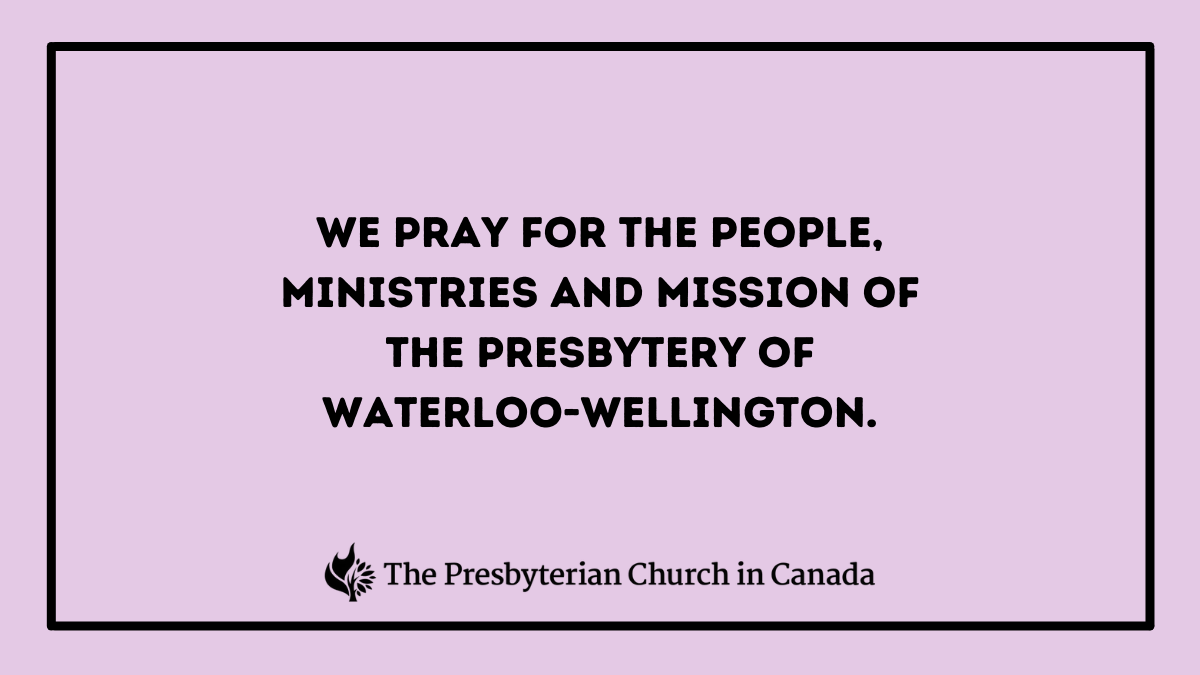 MONDAYMAR. 25
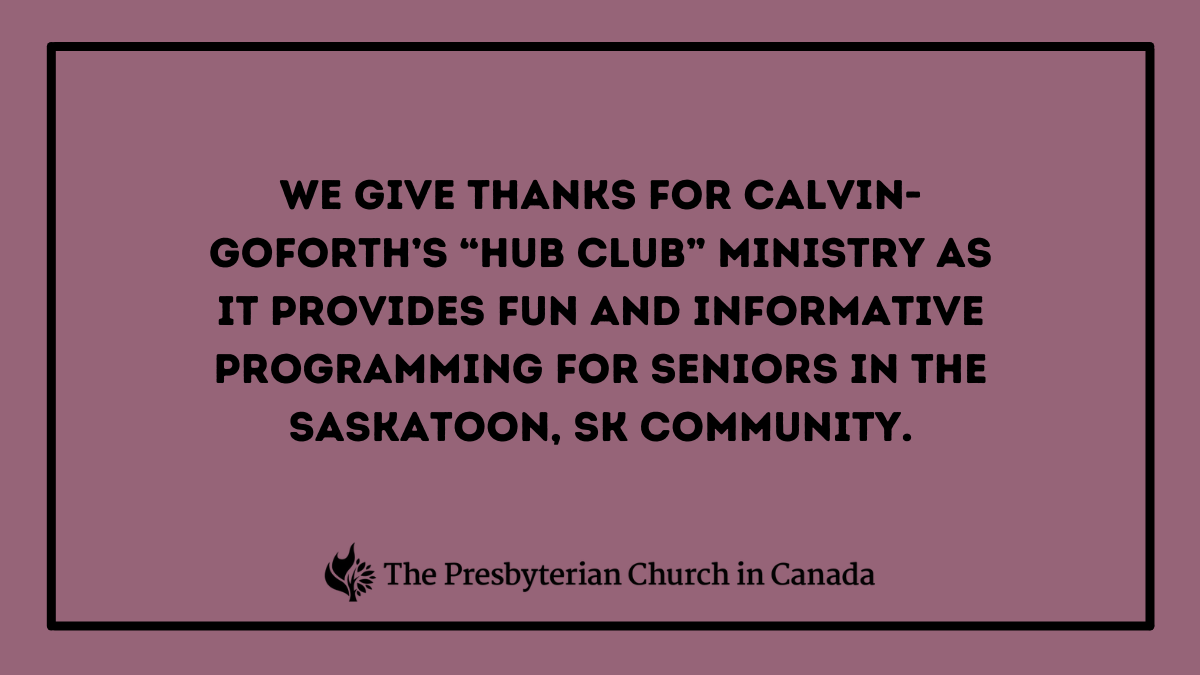 TUESDAYMAR. 26
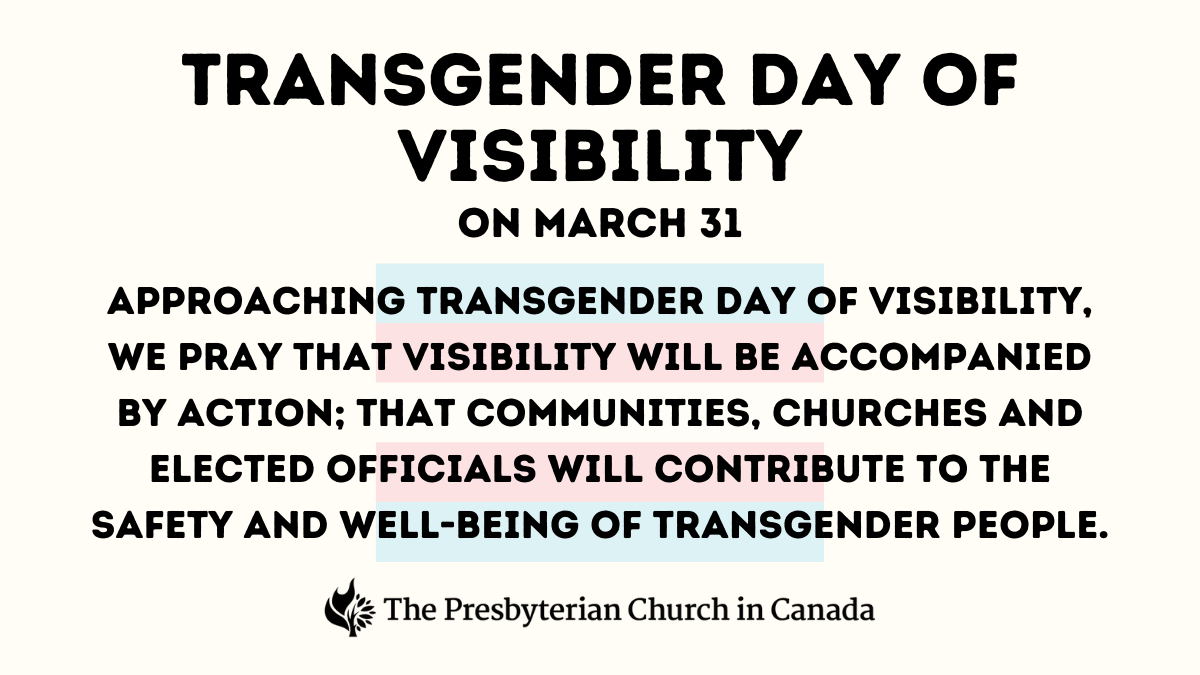 WEDNESDAYMAR. 27
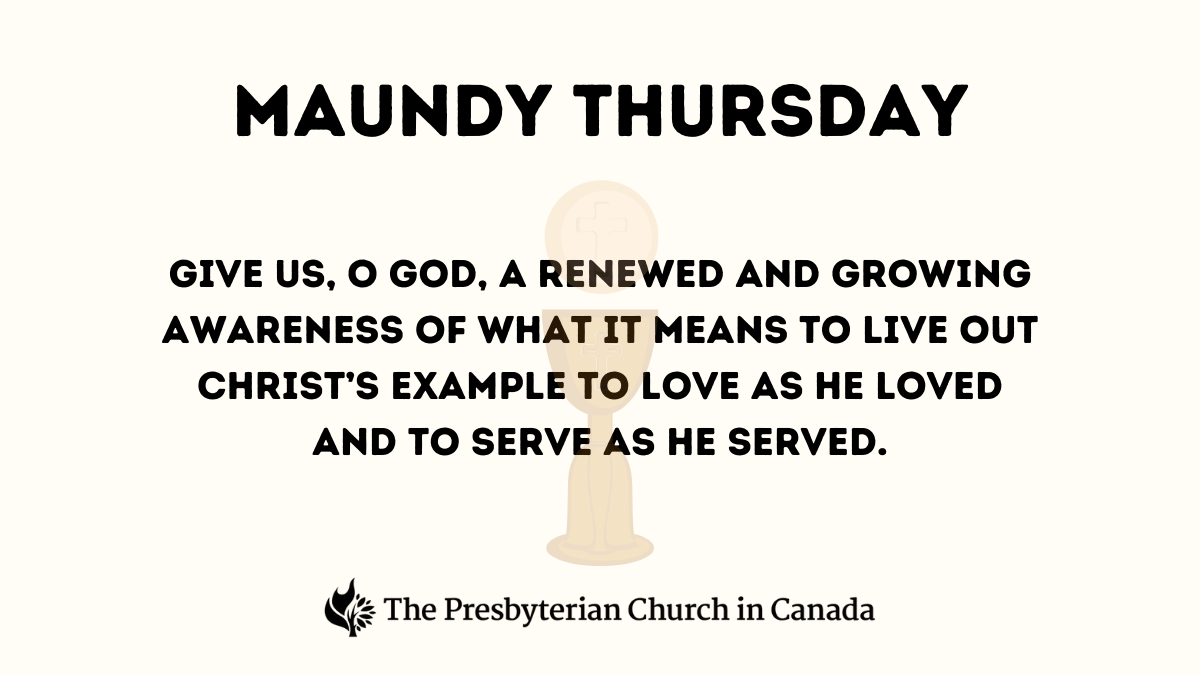 THURSDAYMAR. 28
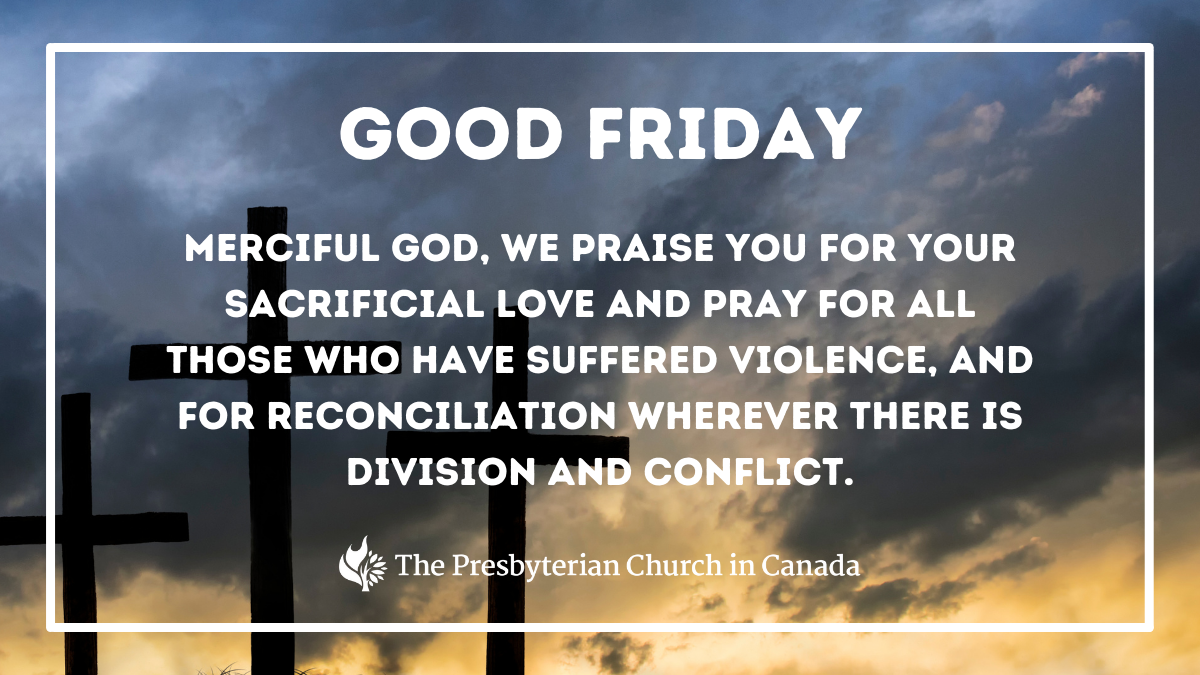 FRIDAYMAR. 29
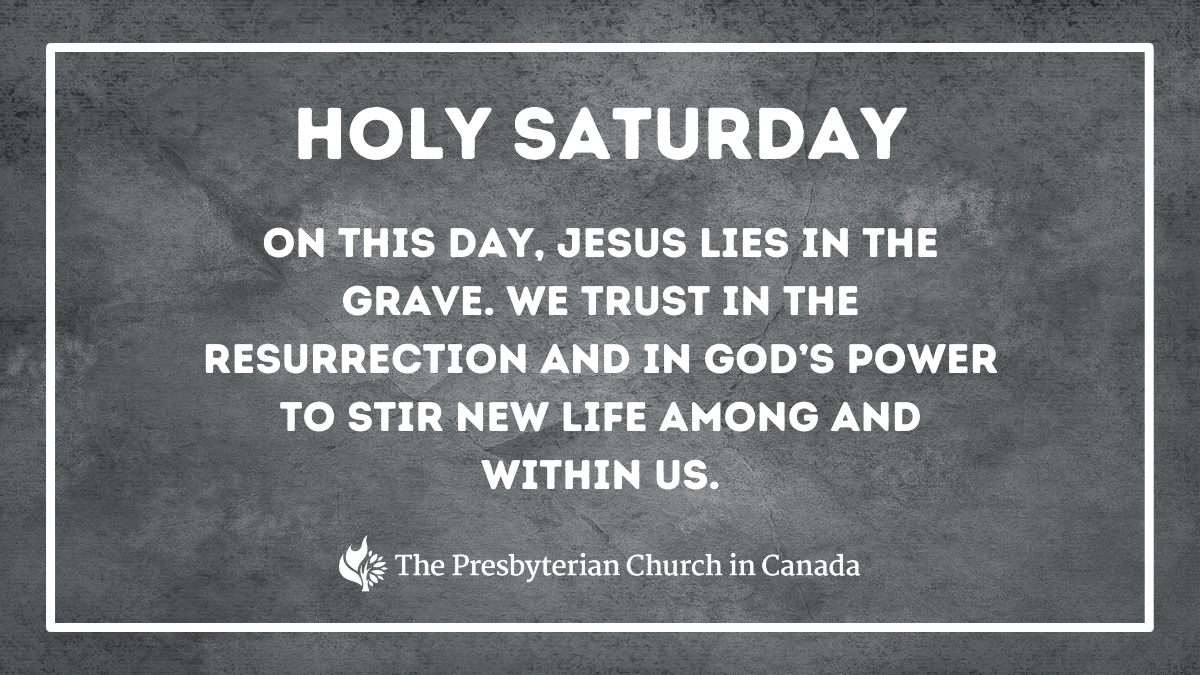 SATURDAYMAR. 30
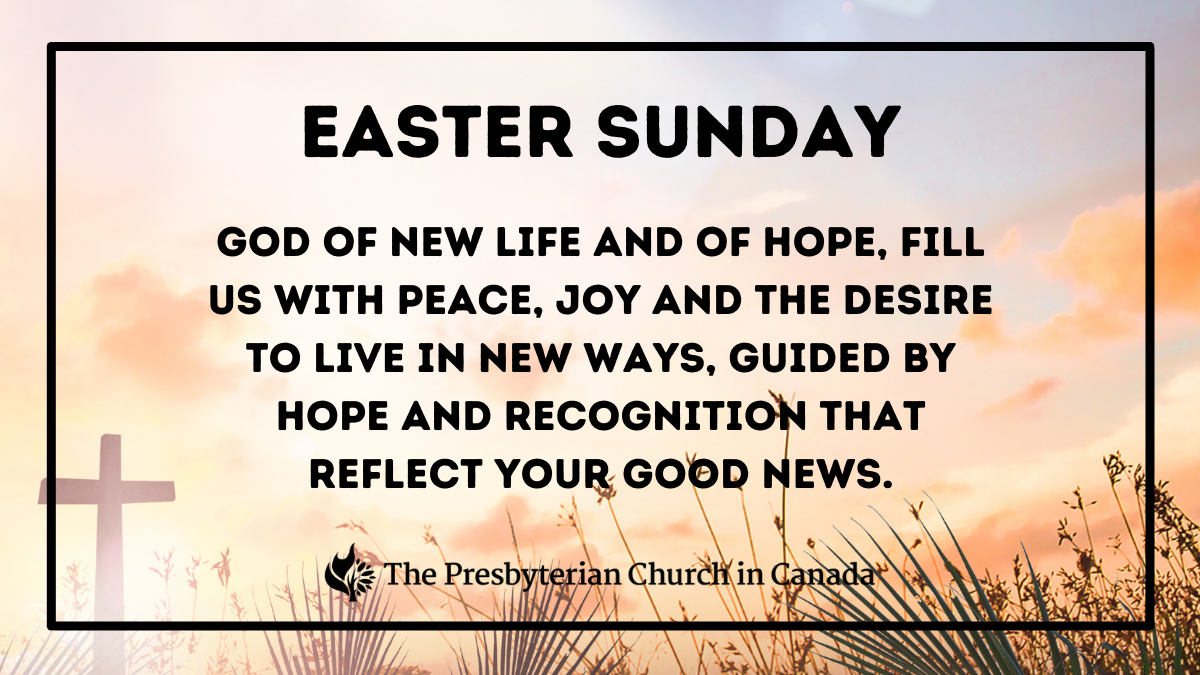 SUNDAYMAR. 31